Pravila rada i ponašanja u laboratoriji za molekularnu genetiku
Katedra za biologiju
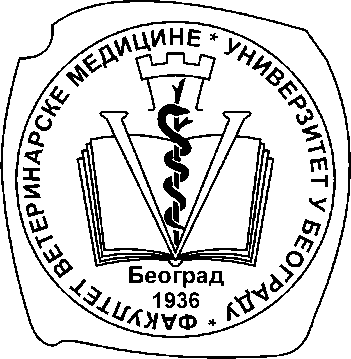 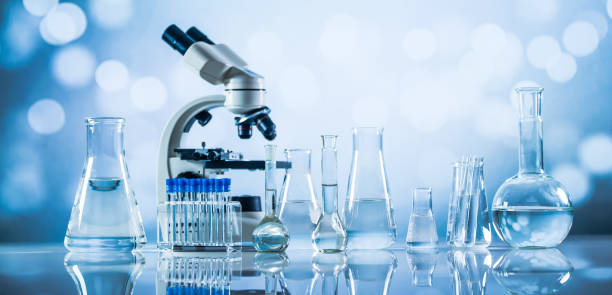 Radu u laboratorijama, širom sveta, pridaje se velika  pažnja jer se u njima dobijaju ne samo naučni podaci, nego i podaci neophodni za svakodnevni život (o sastavu hrane, vode, lekova, suplemenata, ruda ...).

Poštovanje osnovnih pravila ponašanja u laboratoriji  je neophodno kako zbog dobijanja korektnih  rezultata tako i zbog sigurnosti samih istraživača.
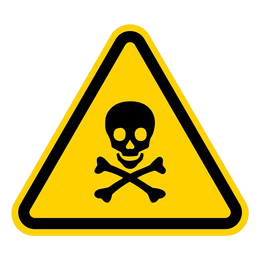 Laboratorija može da bude opasno mesto naročito ako  se u njoj radi nemarno i nepažljivo. Samo ovlašćene osobe smeju imati pristup laboratoriji.
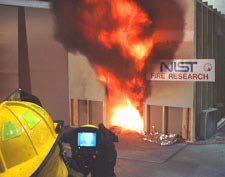 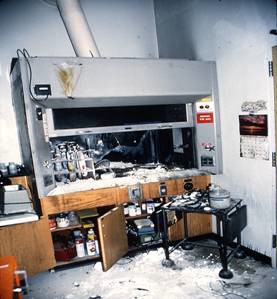 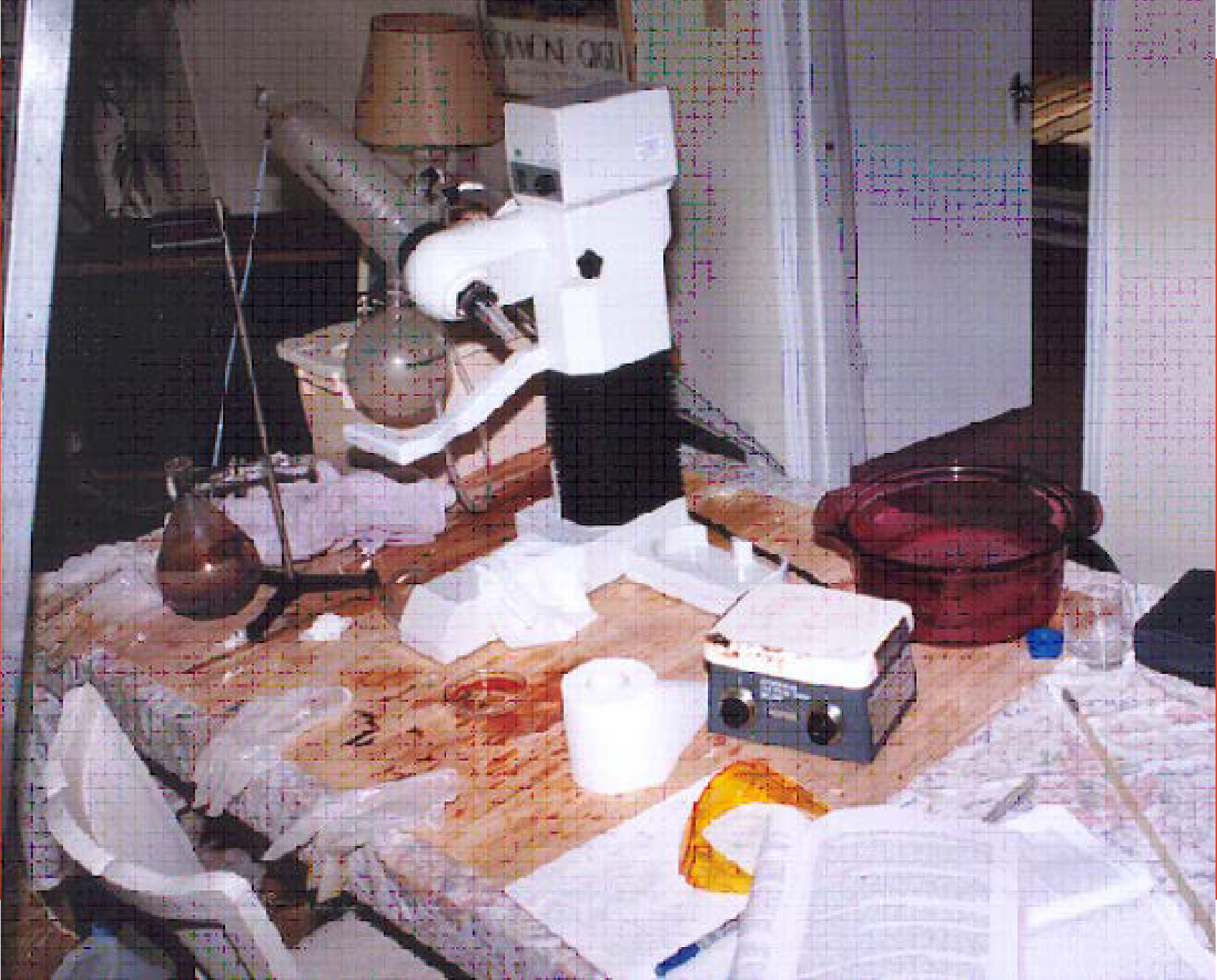 Eksplozija u laboratoriji
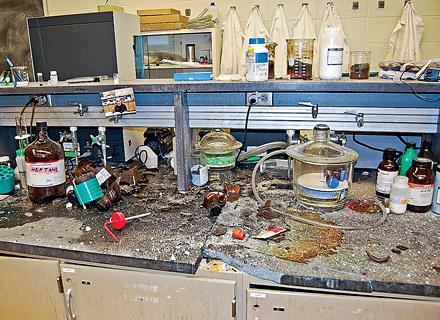 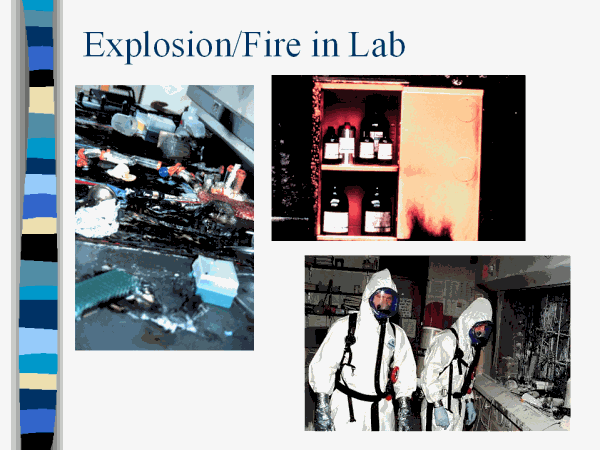 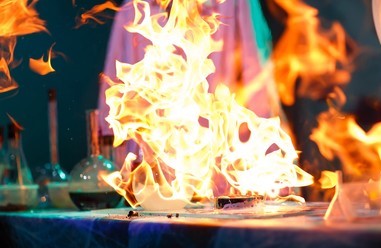 ! Opasnosti !
vatra
toksična isparenja
rasprskavanje sudova pod pritiskom
otrovne supstance
slomljeno staklo
korozivne materije
Osnovna namena ovog predavanja:
upućivanje studenta u opšta  pravila ponašanja u laboratoriji 
skretanje pažnje na moguće uzroke opasnosti.

Navedena pravila ponašanja, sugestije i primeri ne  obuhvataju sve realne opasne situacije u laboratoriji  (niti to mogu) ali imaju za cilj da smanje verovatnoću  da do njih dođe.
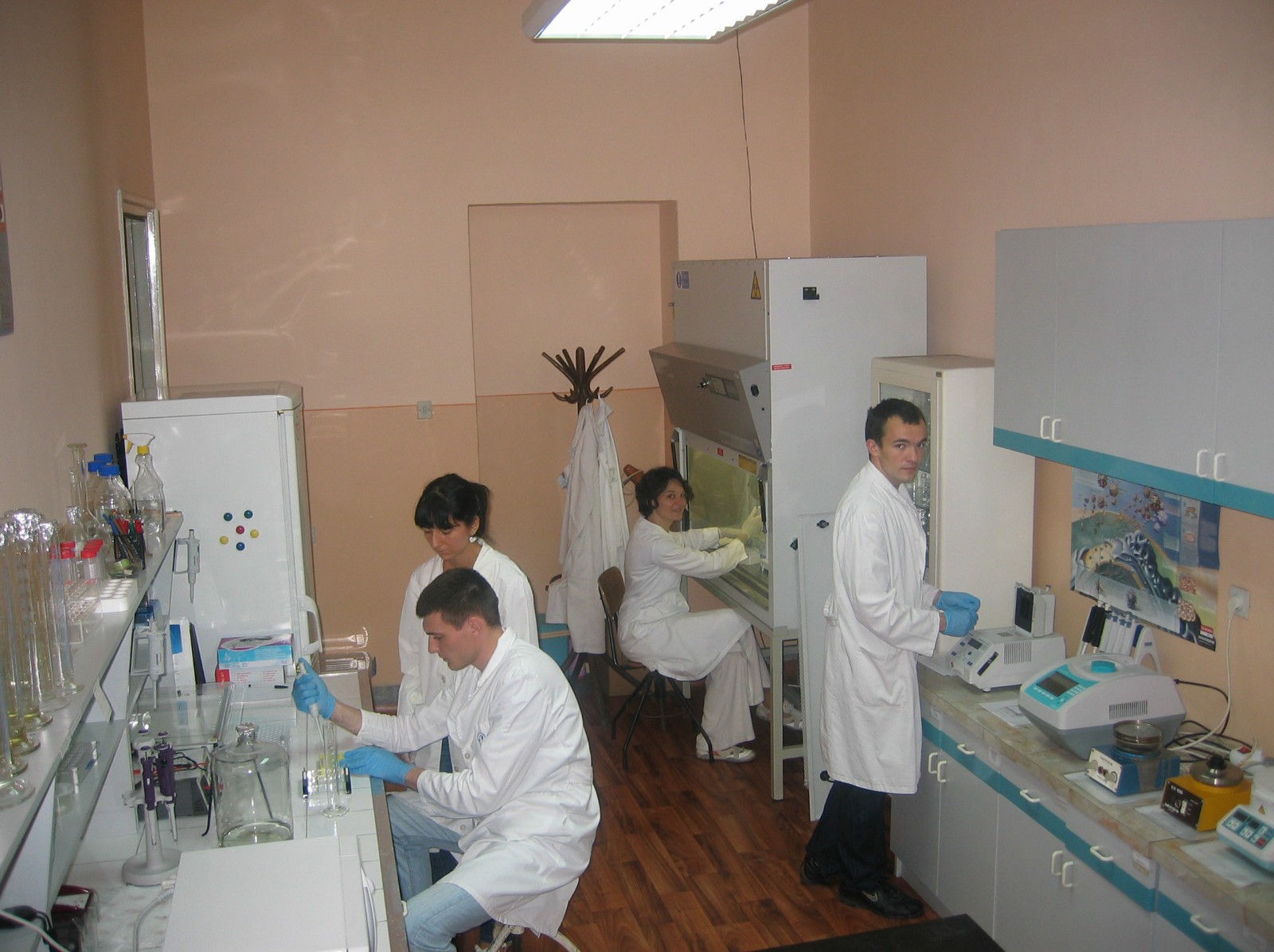 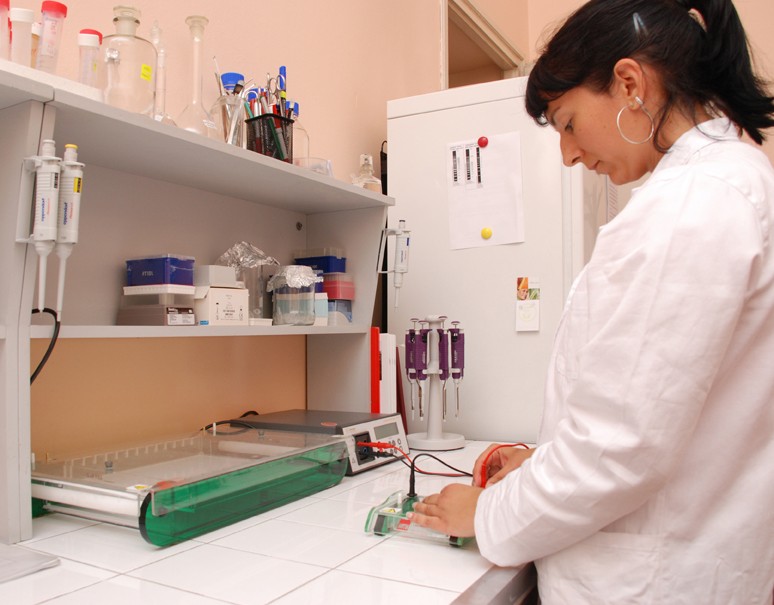 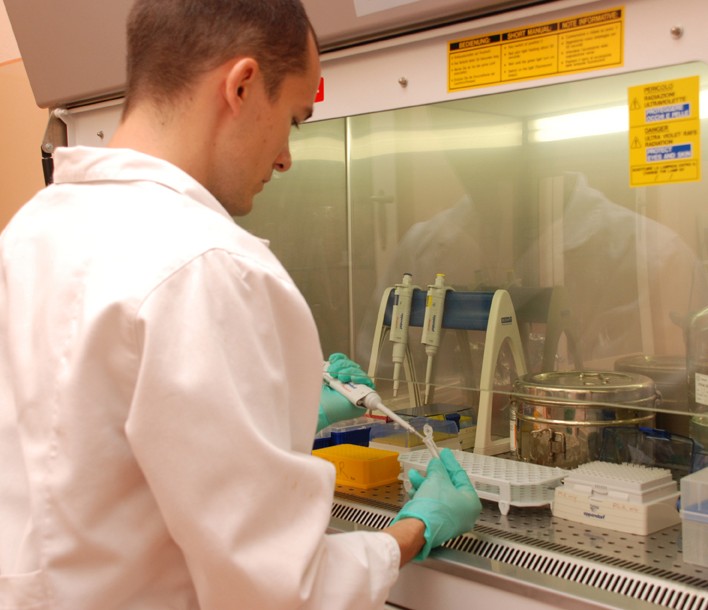 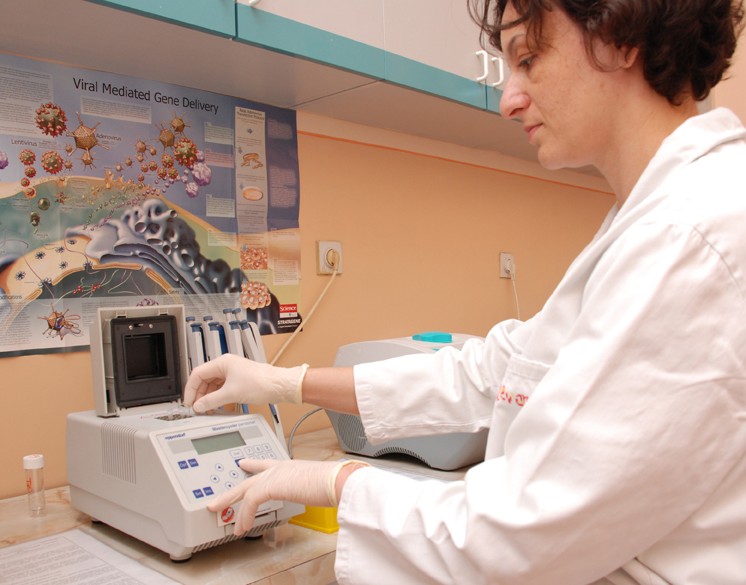 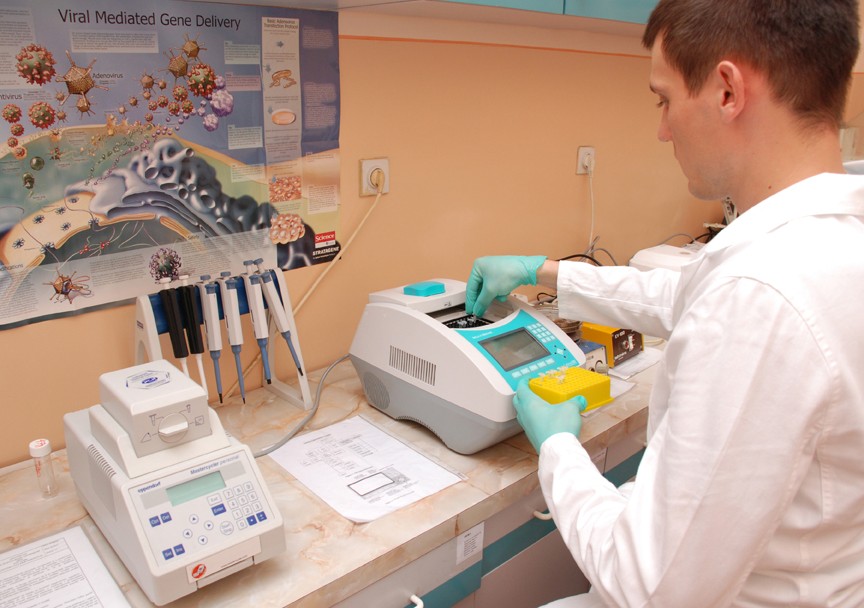 NAŠA LABORATORIJA 2008. god.
OPŠTA PRAVILA PONAŠANJA U  LABORATORIJI
Svrha uputstava: 
Upoznavanje studenata sa načinima bezbednog rada sa opasnim supstancama, 
ličnim zaštitnim sredstvima i načinima njihove upotrebe.
OPŠTA PRAVILA PONAŠANJA U  LABORATORIJI
Pre ulaska u laboratoriju lične stvari (kapute,  tašne, knjige i dr.) odložiti na predviđeno  mesto. Samo ono što je neophodno za praktični rad  (praktikum, laboratorijski dnevnik, protokoli) treba da  bude na radnom mestu.
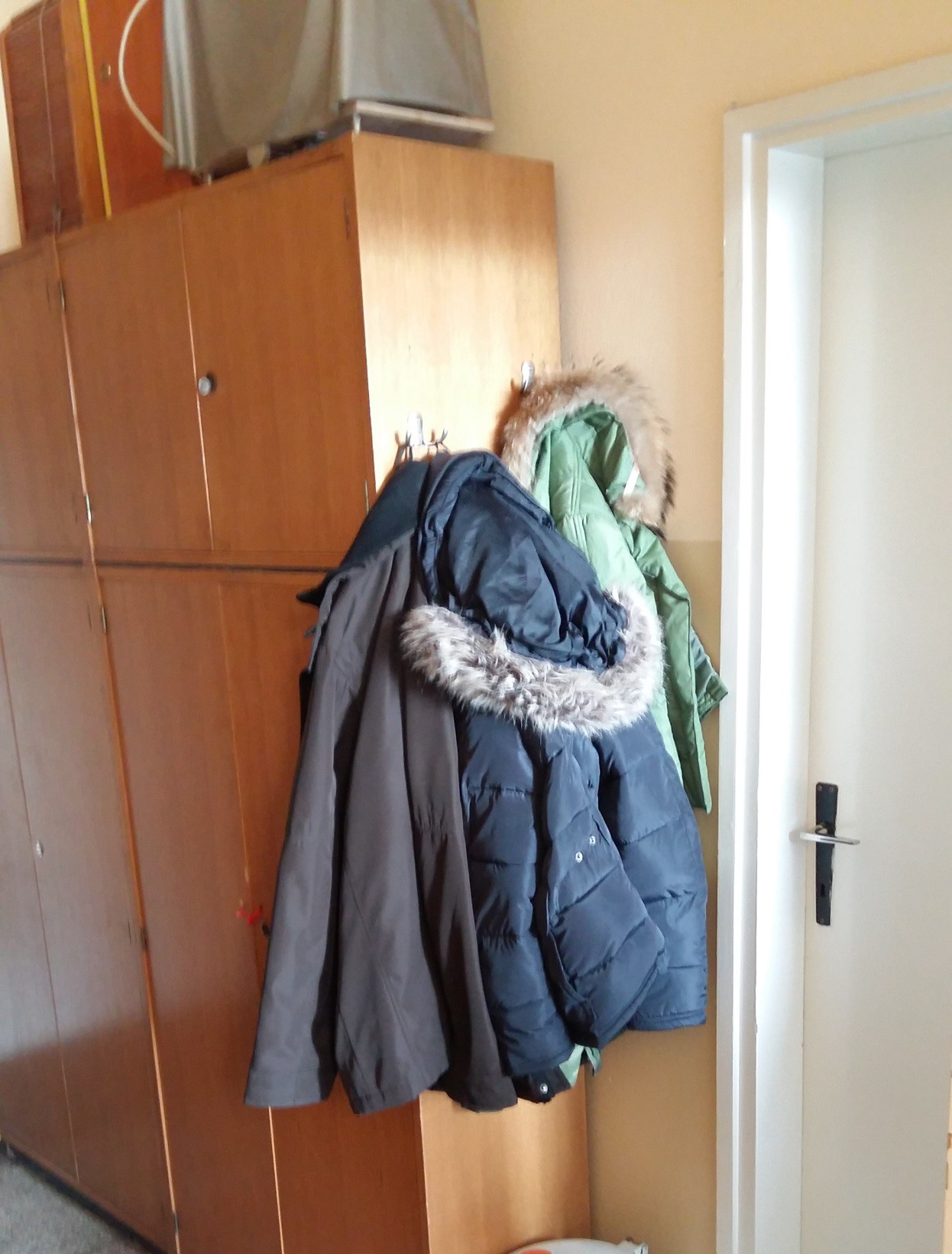 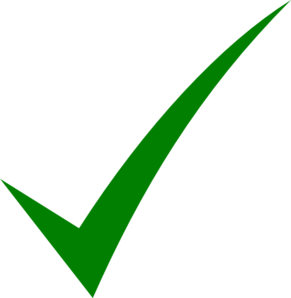 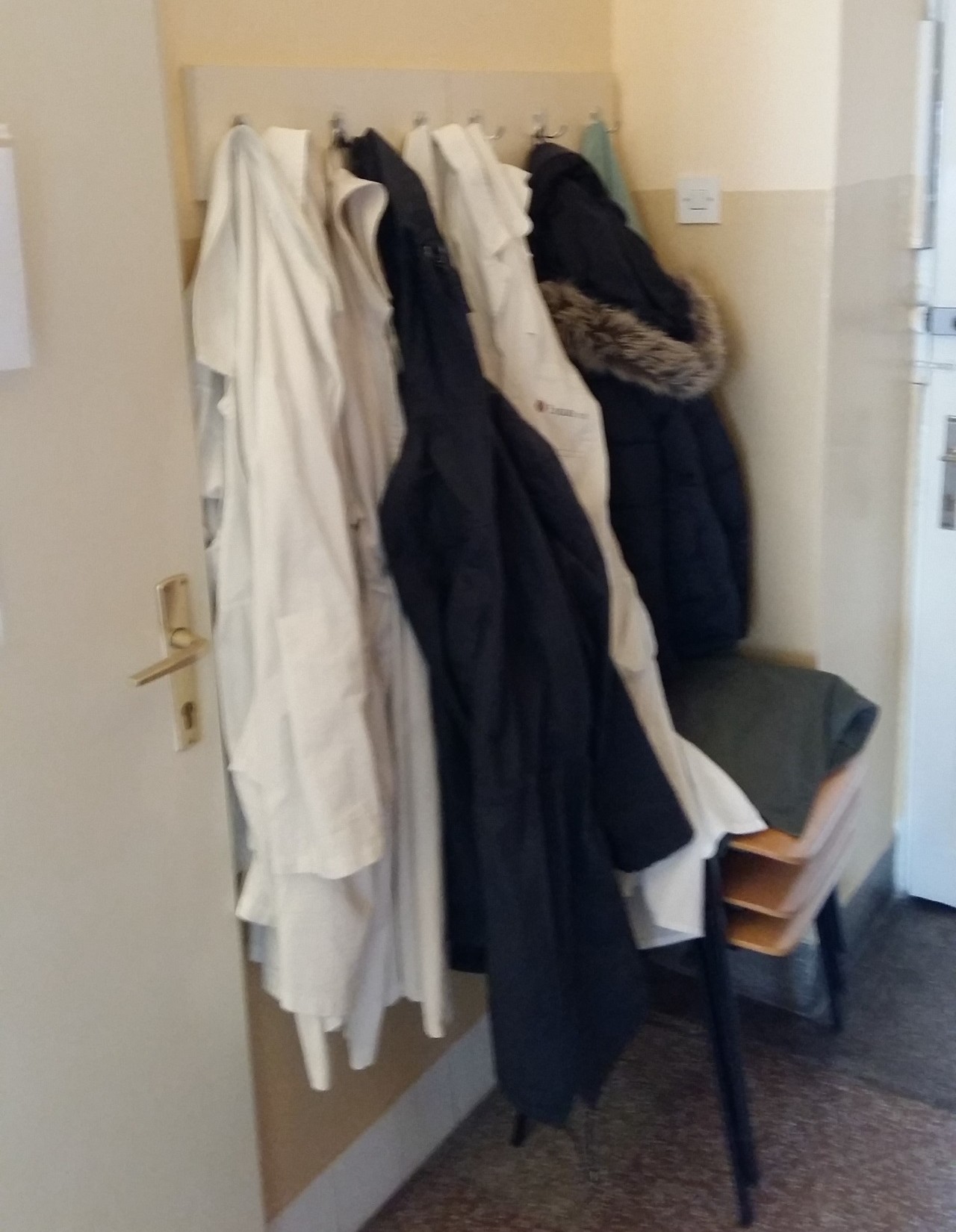 OPŠTA PRAVILA PONAŠANJA U  LABORATORIJI
Tokom rada u laboratoriji obavezno je nošenje čistog belog mantila.
Laboratorijski mantili ne bi trebalo da se čuvaju u kancelarijama ili prostorijama za odmor jer se time kontaminacija širi na druga područja.
Odeću od sintetičkih vlakana ne treba nositi dok radite sa zapaljivim tečnostima ili kada postoji opasnost od požara jer ovi materijali imaju tendenciju da se tope i lepe za izloženu kožu.
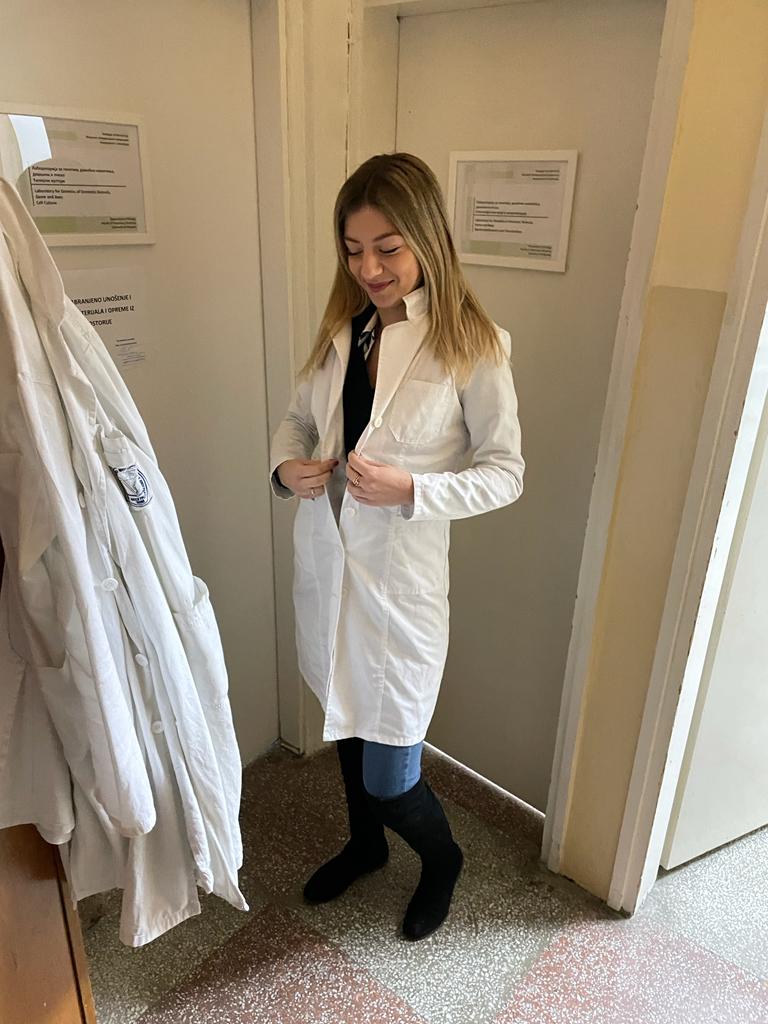 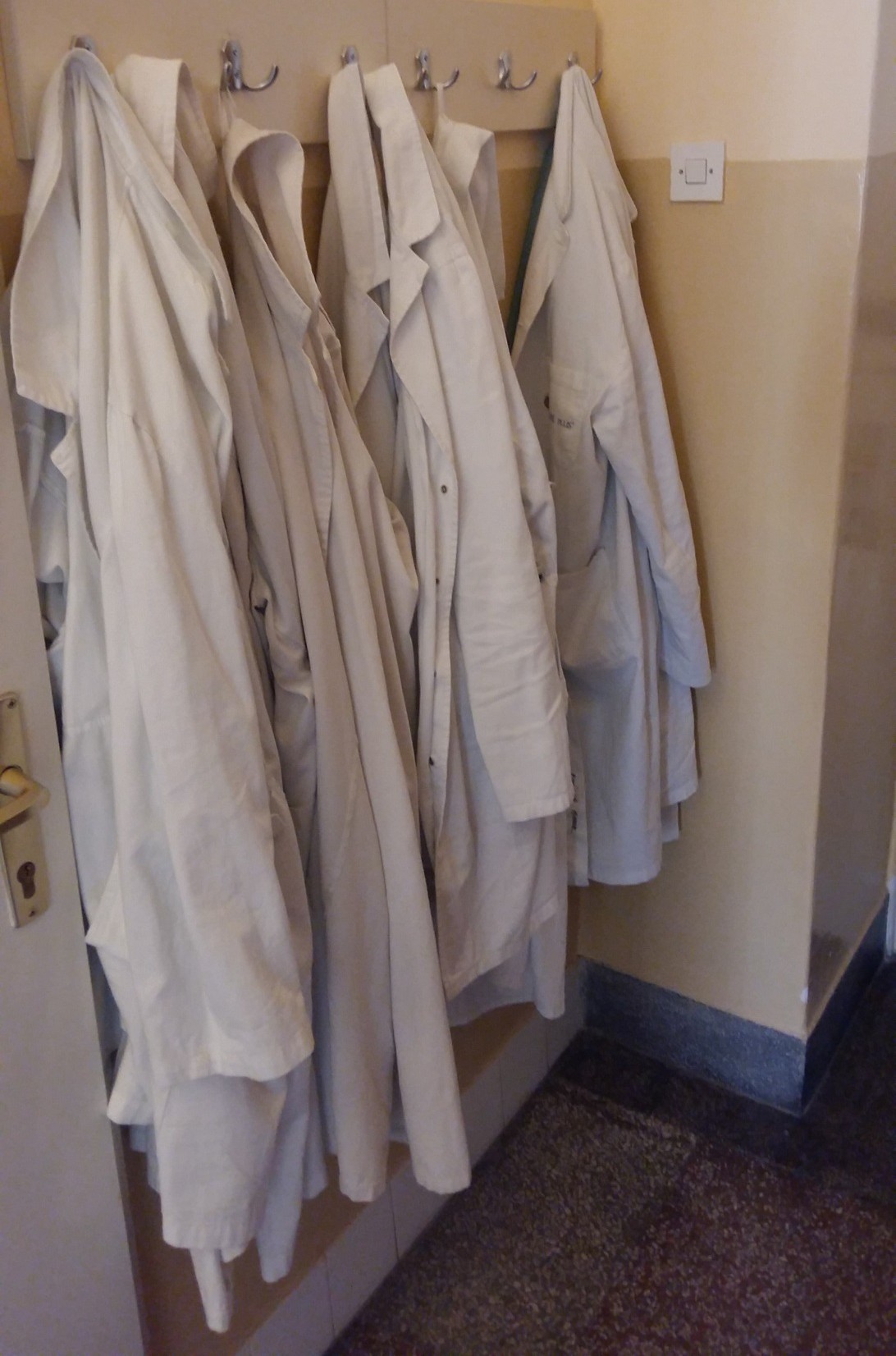 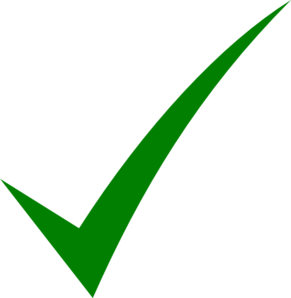 OPŠTA PRAVILA PONAŠANJA U  LABORATORIJI
U laboratoriju se ne unose hrana i piće.
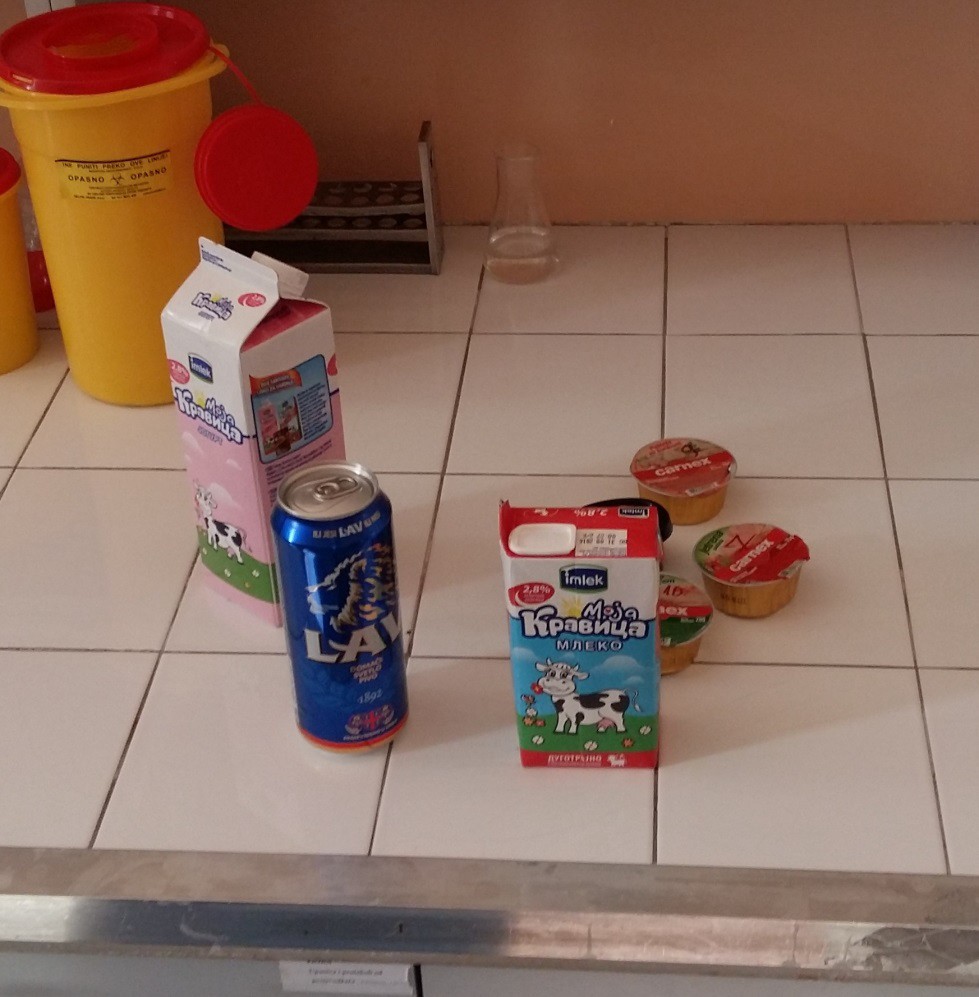 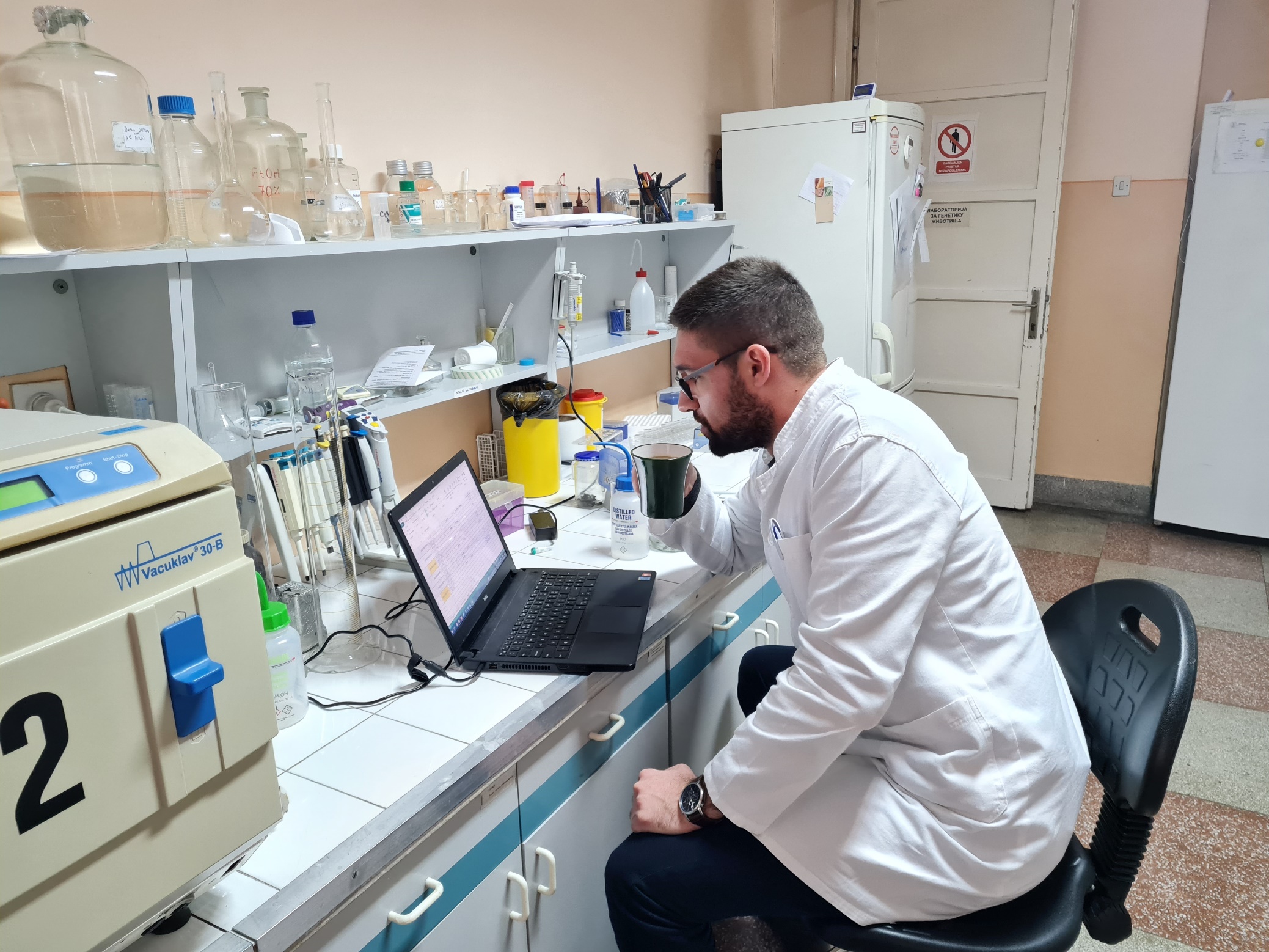 OPŠTA PRAVILA PONAŠANJA U  LABORATORIJI
Tokom rada ne treba dodirivati oči, nos i usta, kako ne bi došlo do kontakta opasnih supstanci sa kožom, sluzokožom, digestivnim i respiratornim organima.
OPŠTA PRAVILA PONAŠANJA U  LABORATORIJI
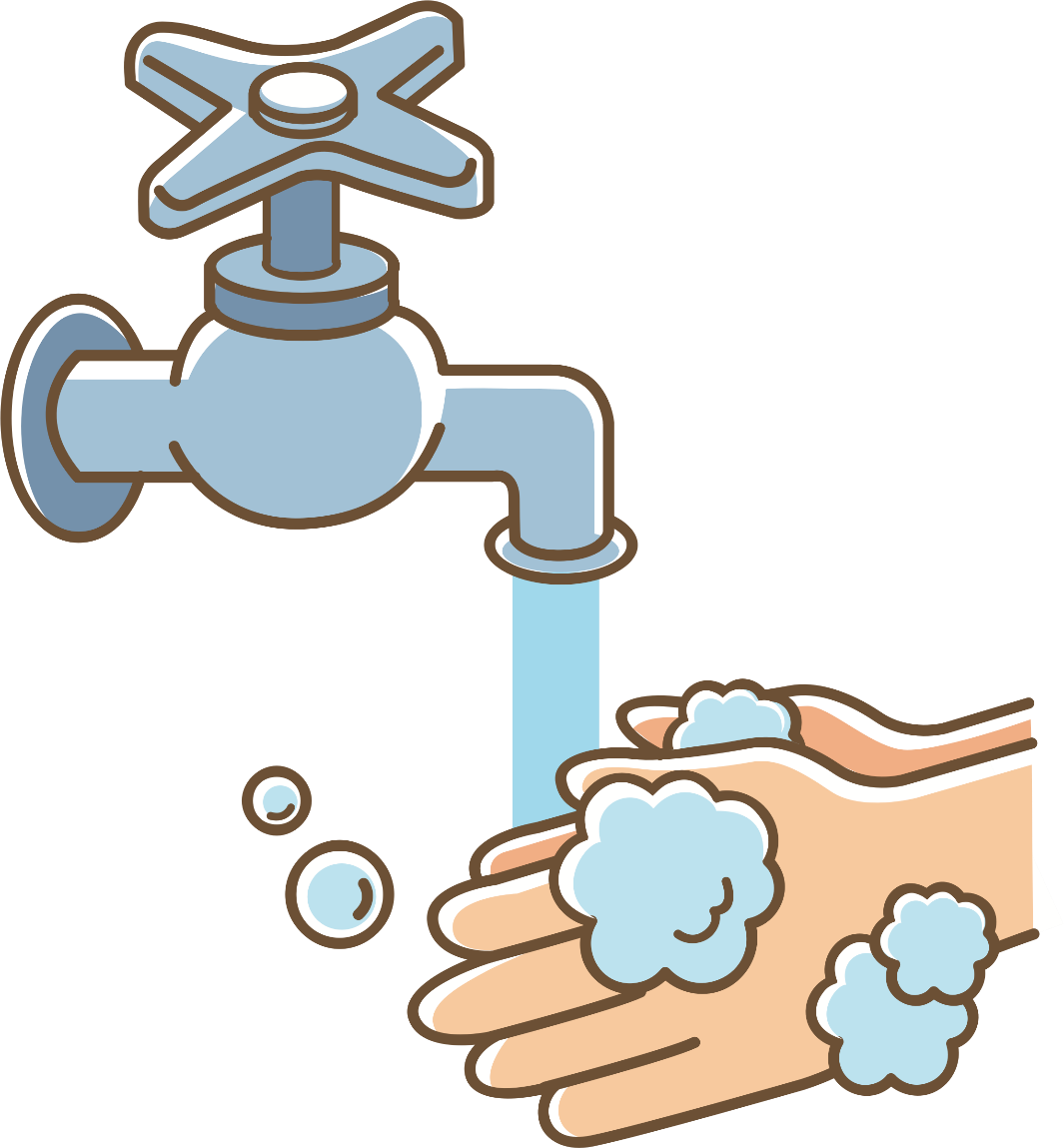 Prilikom ulaska kao i napuštanja laboratorije obavezno  oprati ruke sapunom i dezinfikovati (70% alkohol sa  glicerinom, 5% rastvor "Asepsola")
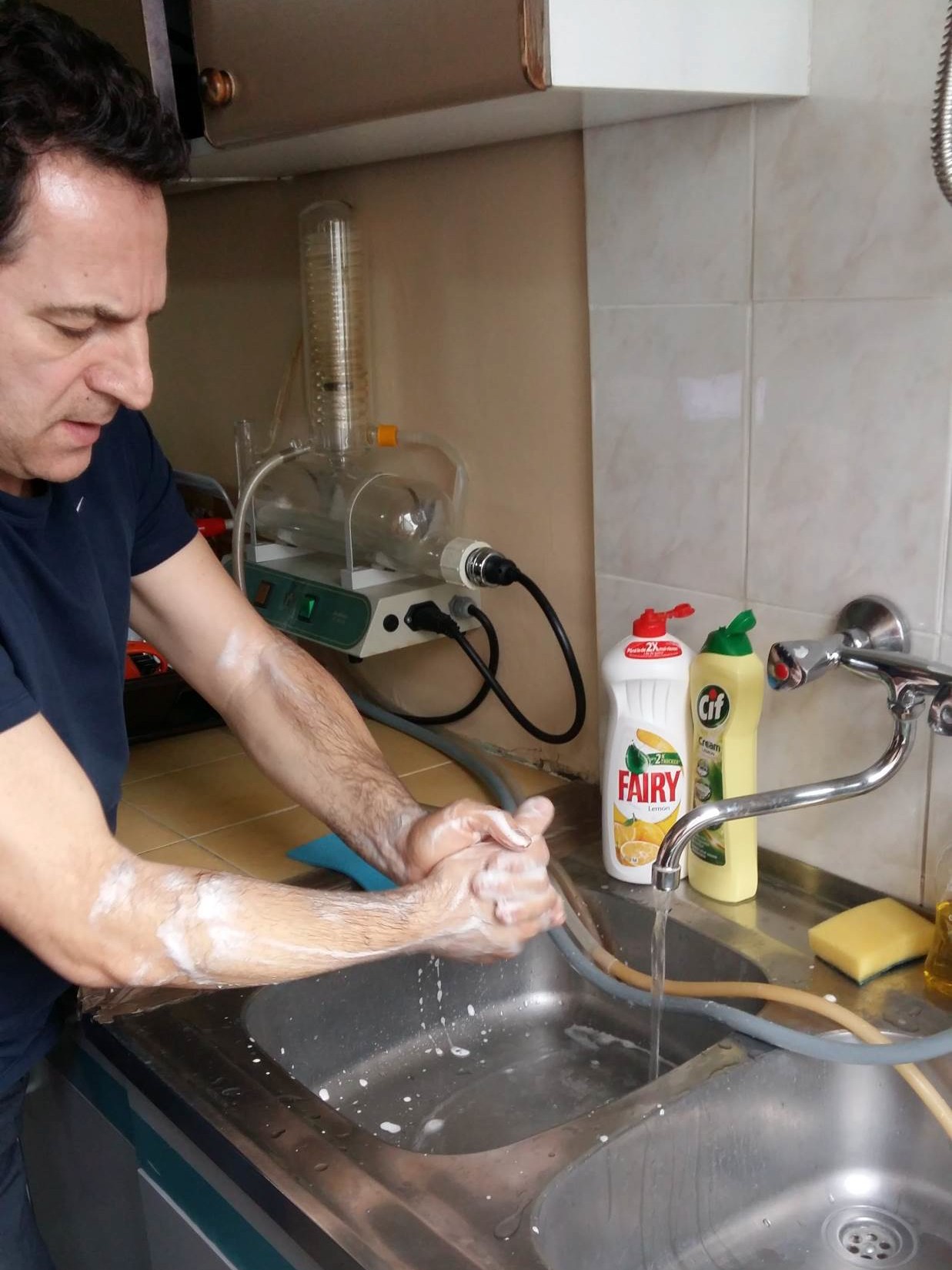 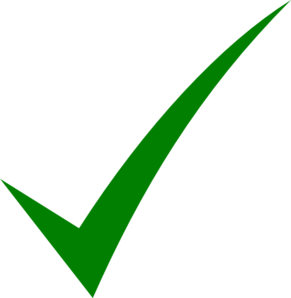 OPŠTA PRAVILA PONAŠANJA U  LABORATORIJI
Za vreme rada u laboratoriji i tokom praktične nastave  prozori i vrata laboratorije moraju biti zatvoreni, da se  u što većoj meri izbegne kontaminacija strujanjem  vazduha
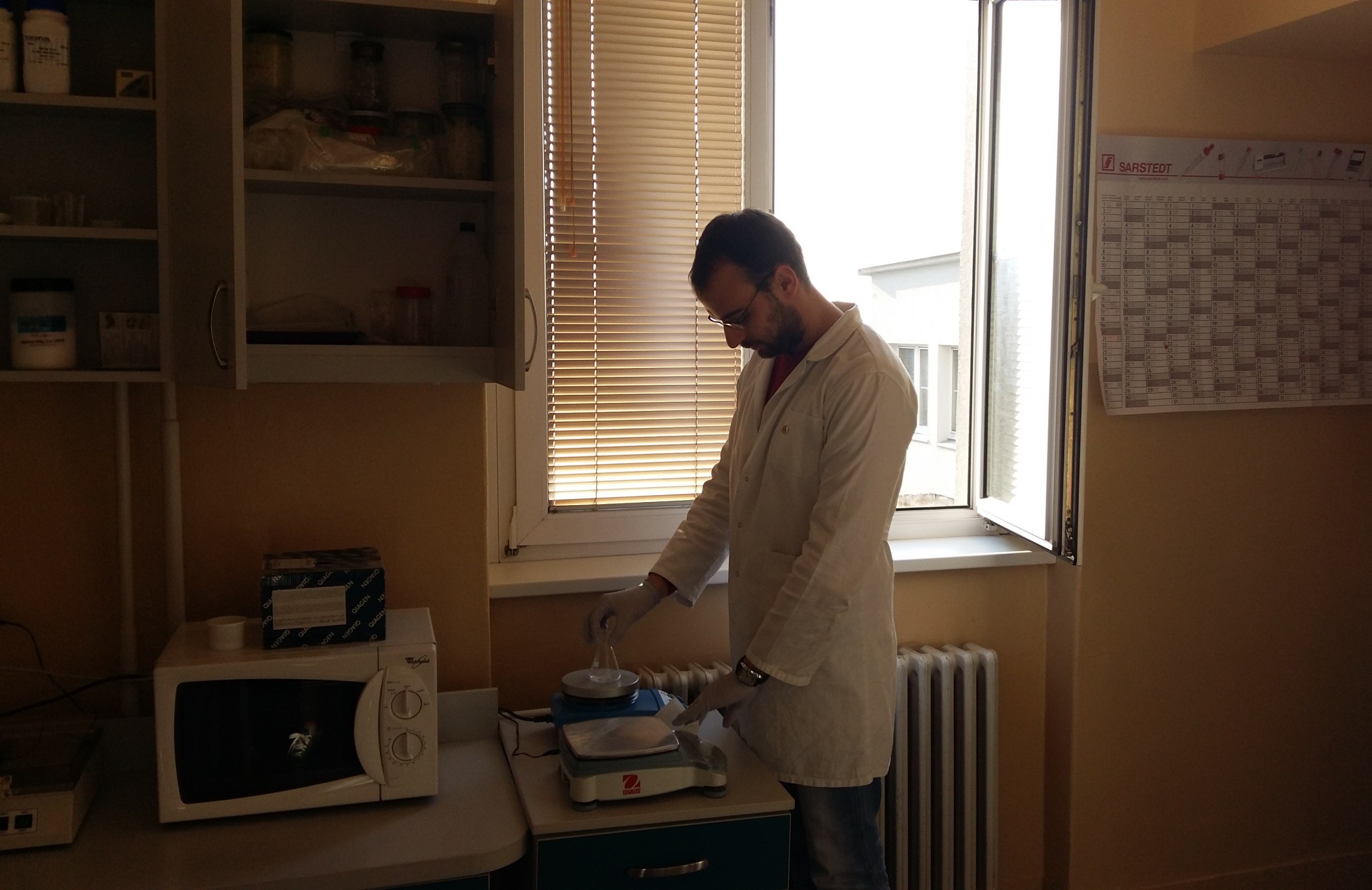 OPŠTA PRAVILA PONAŠANJA U  LABORATORIJI
Nepotrebno prolaženje laboratorijom, izlaženje i  ponovno ulaženje strogo izbegavati, jer se time podižu  bakterije s poda, odeće i drugih površina u vazduh, što  često dovodi do kontaminacije.
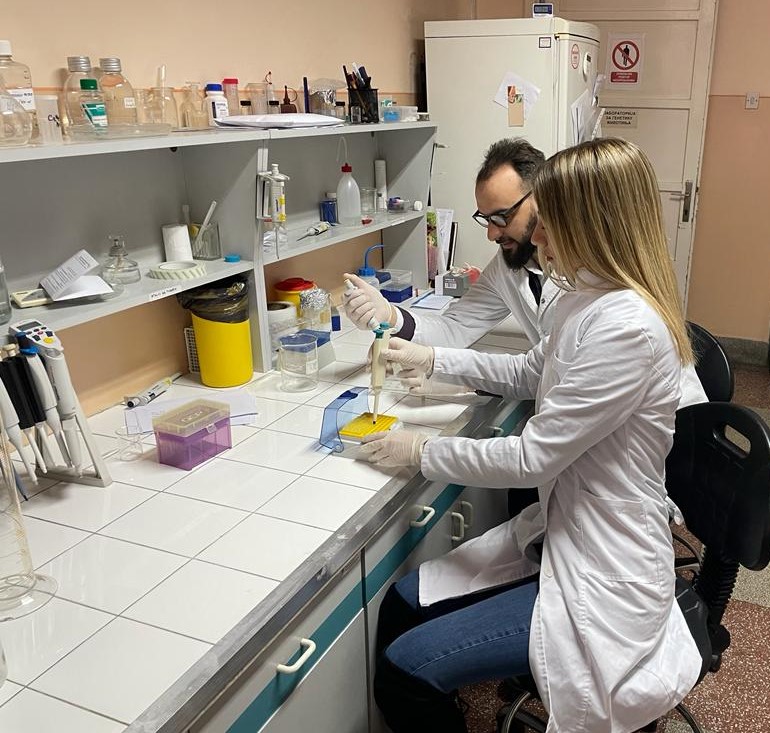 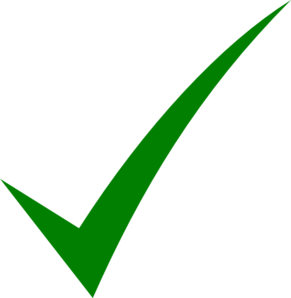 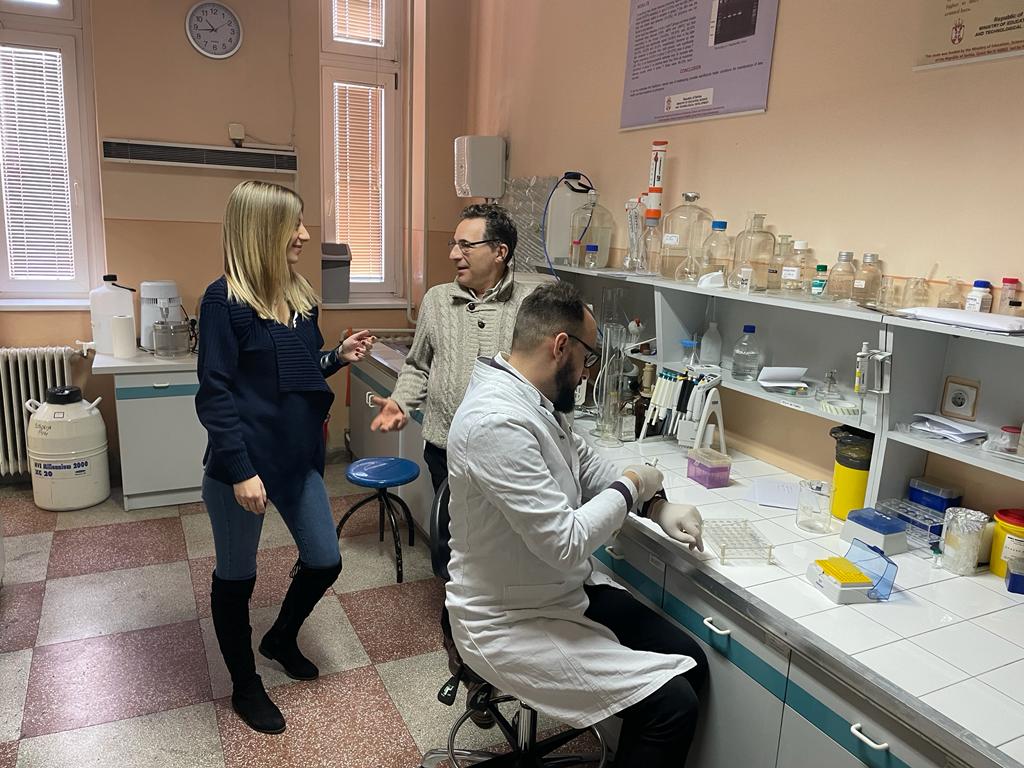 OPŠTA PRAVILA PONAŠANJA U  LABORATORIJI
Zabranjeno je sedenje na laboratorijskim stolovima
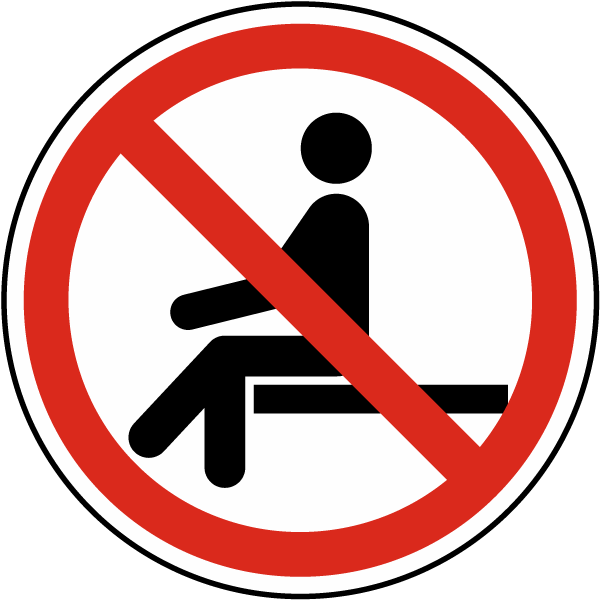 OPŠTA PRAVILA PONAŠANJA U  LABORATORIJI
Neupotrebljene bakterijske kulture i podloge, kao i razvijene kulture bakterija iz prethodnih vežbi, moraju stajati na vidljivom mestu radnog stola i ne smeju se koristiti za eksperiment bez dozvole asistenta
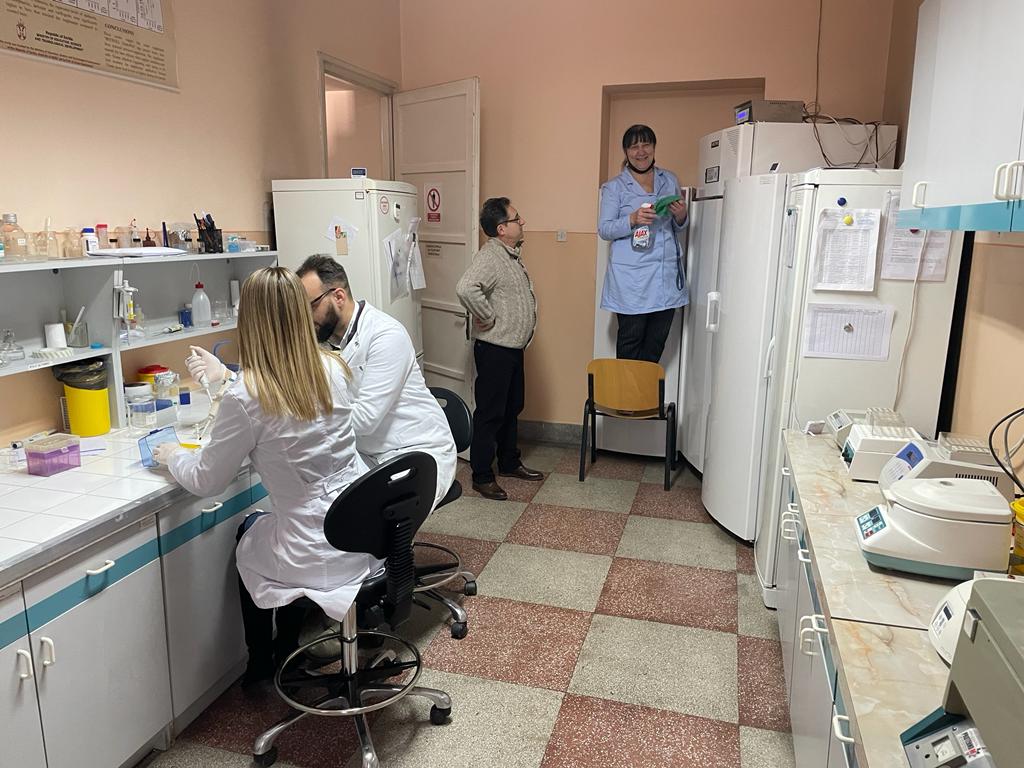 Dugu kosu treba vezati, nakit s ruku odložiti
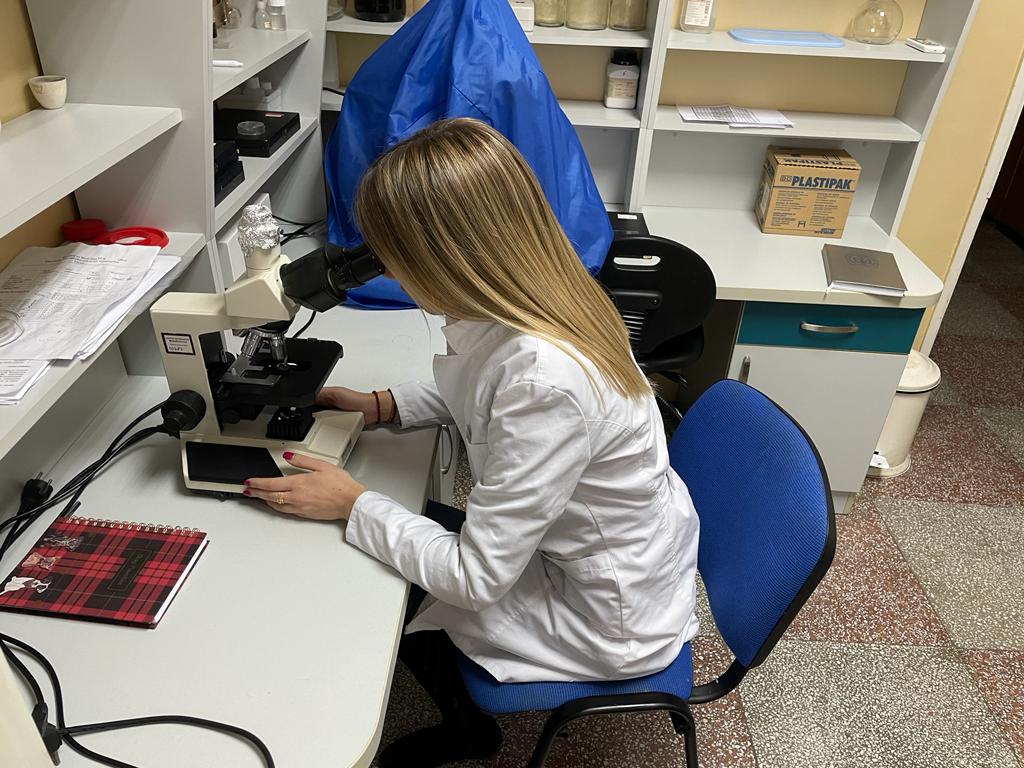 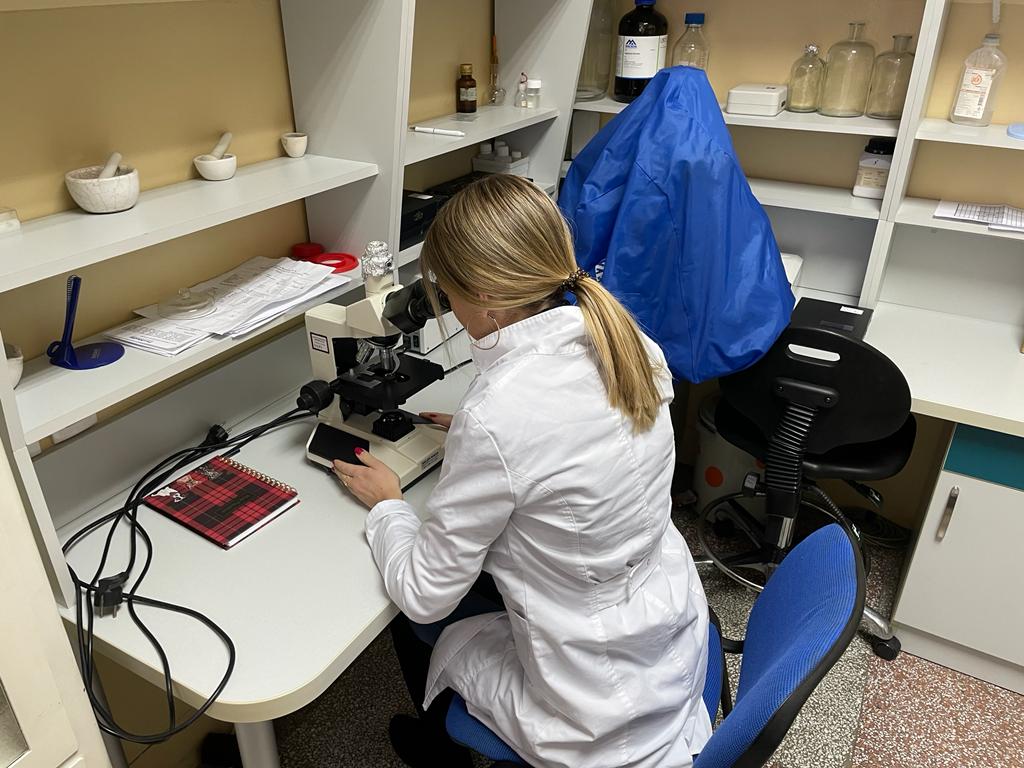 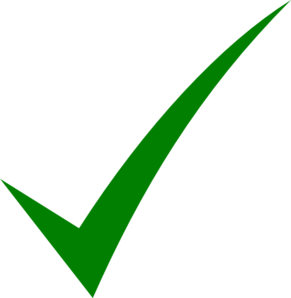 OPŠTA PRAVILA PONAŠANJA U  LABORATORIJI
Studenti se moraju strogo pridržavati pravila  tehnike rada sa biološkim materijalom
OPŠTA PRAVILA PONAŠANJA U  LABORATORIJI
Ne stavljati upotrebljene instrumente i stakleni  materijal na radnu površinu, već u za to pripremljene i  označene posude sa dezinfekcionim sredstvom
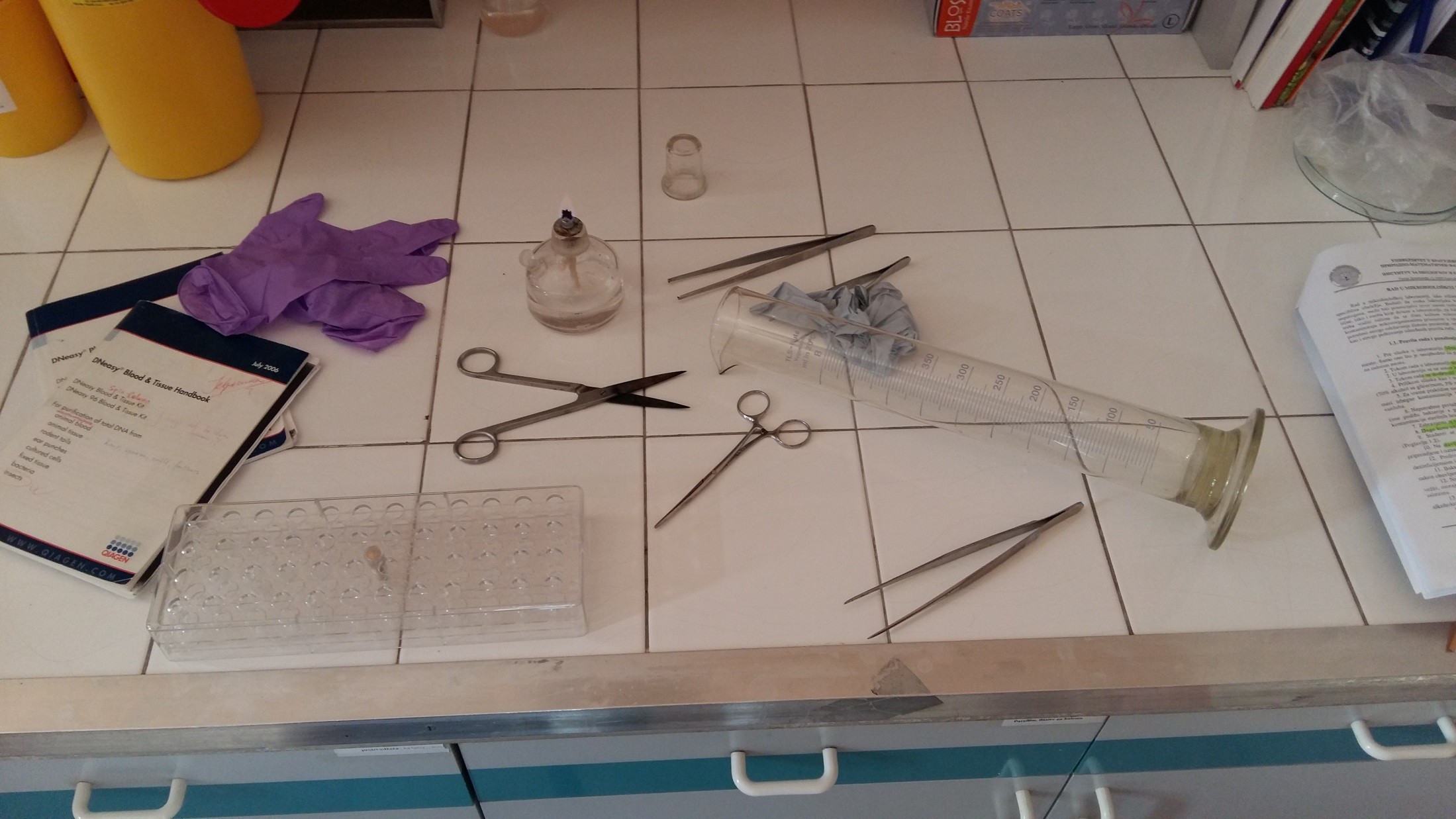 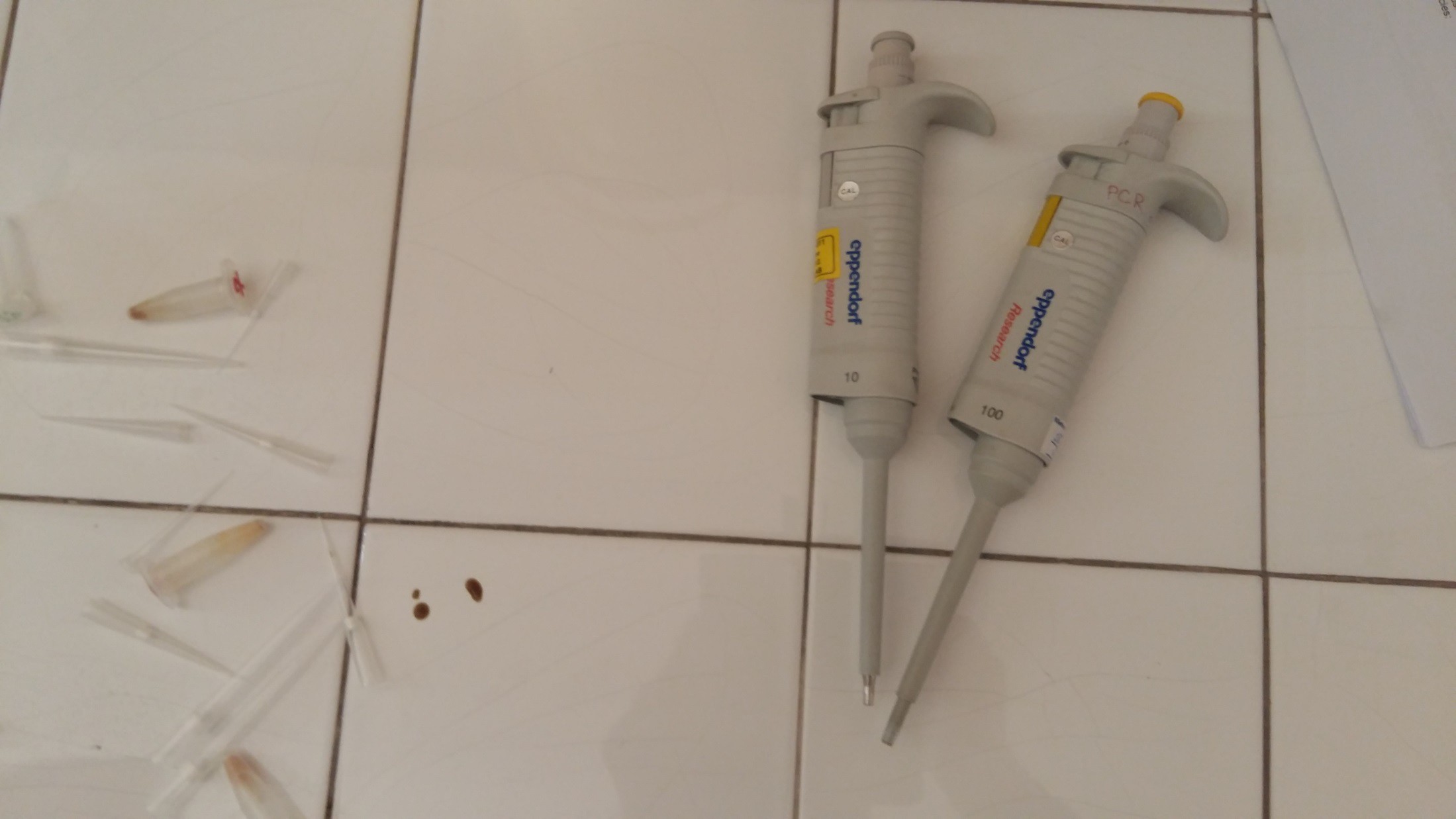 OPŠTA PRAVILA PONAŠANJA U  LABORATORIJI
Instrumente odlagati na mesta koja su za to  predviđena
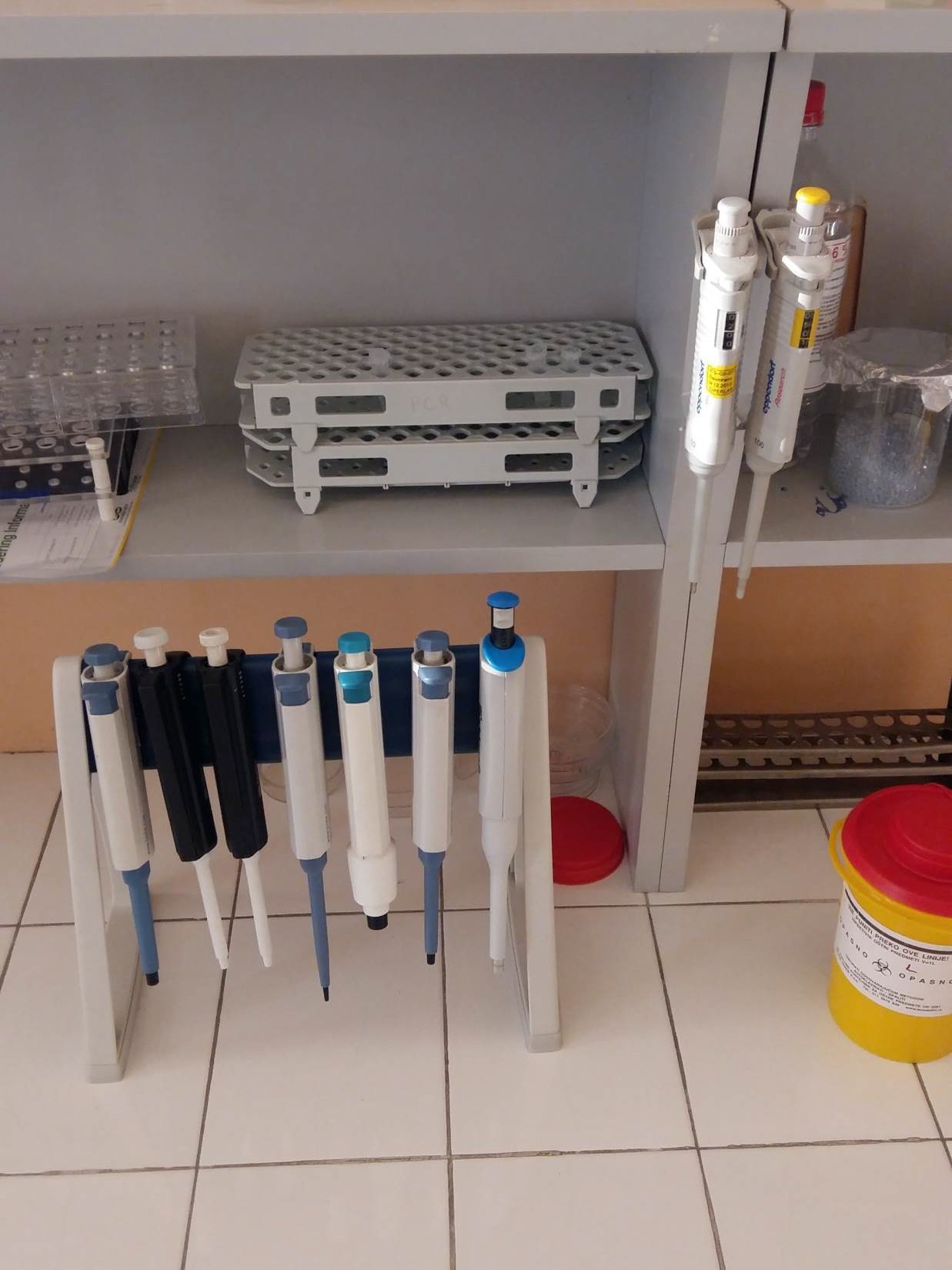 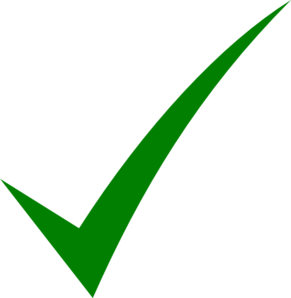 OPŠTA PRAVILA PONAŠANJA U  LABORATORIJI
Radne površine pre i nakon završetka eksperimenta  dezinfikovati (prebrisati 70% alkoholom). Alkohol je lako zapaljiv i ne koristiti ga uz otvoren plamen.
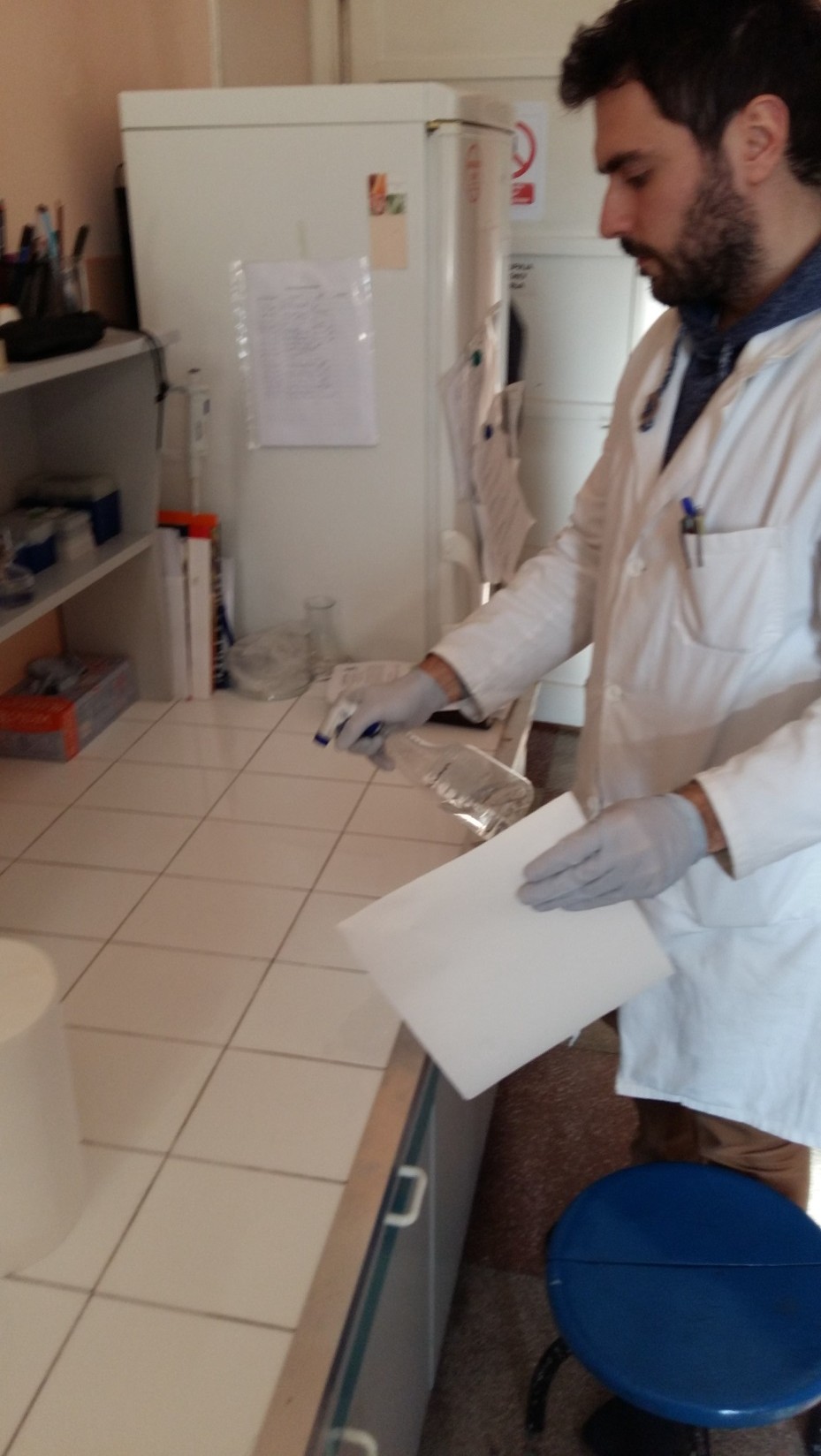 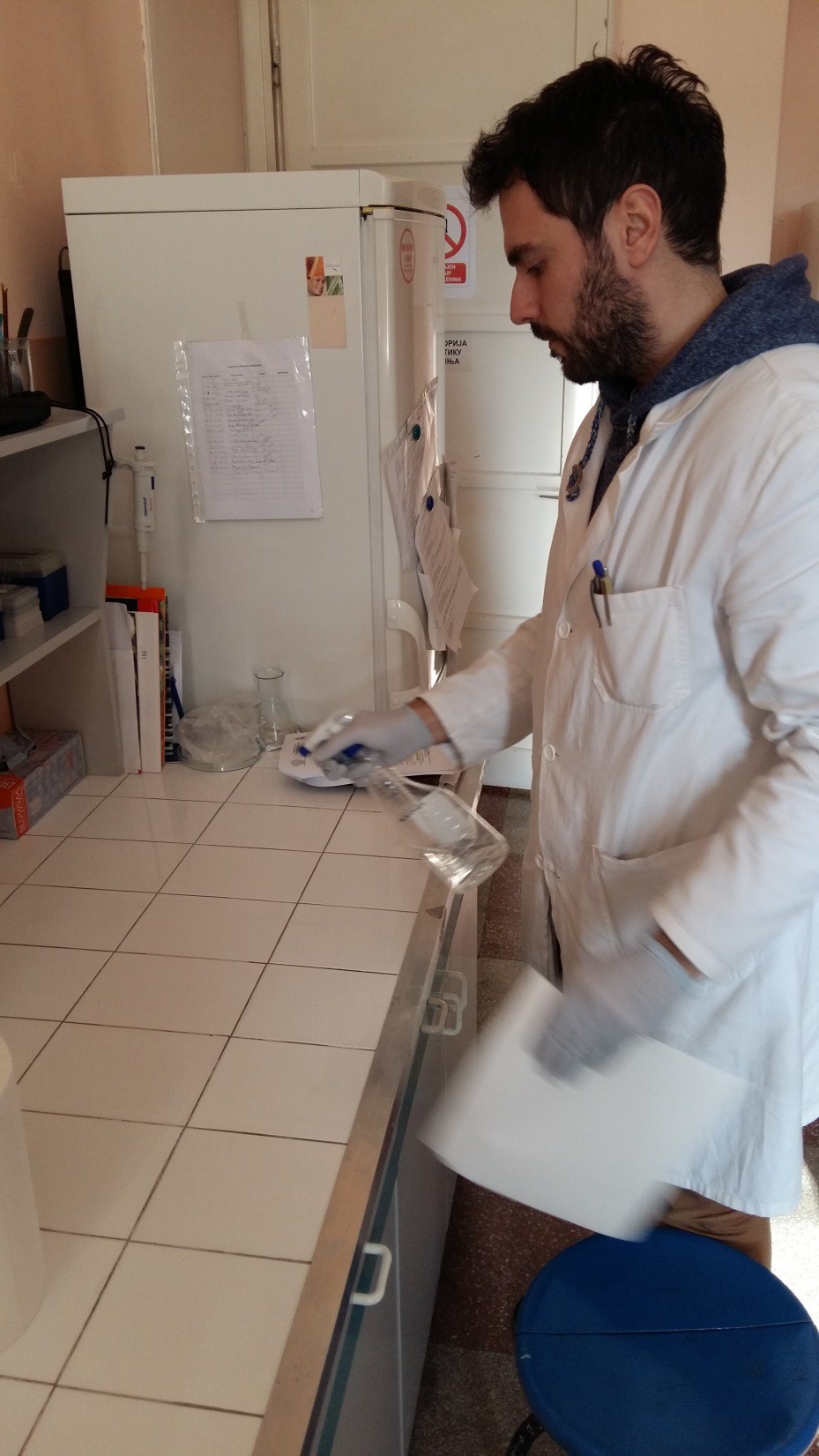 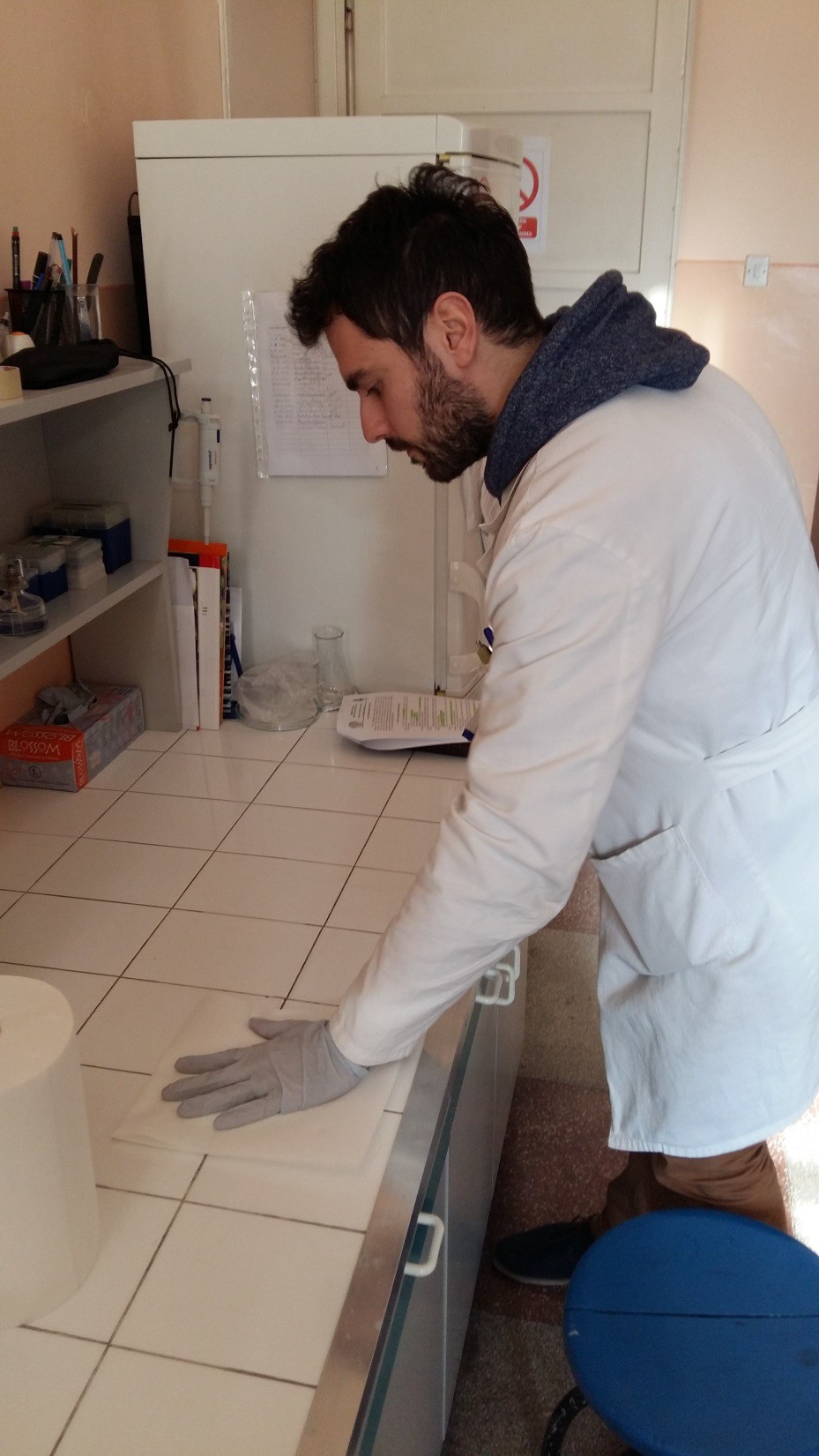 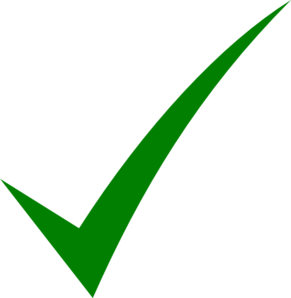 OPŠTA PRAVILA PONAŠANJA U  LABORATORIJI
Radno mesto ostaviti čisto i spremno za sledeću vežbu, kako ne bi došlo do kontaminacije.
OPŠTA PRAVILA PONAŠANJA U  LABORATORIJI
Pravilno zbrinjavanje upotrebljenog materijala
Neophodne su određene i dobro označene lokacije za skladištenje otpada.
 Opasan otpad se čuva u zatvorenim, kompatibilnim kontejnerima.
Kontejneri za opasan otpad moraju uvek biti zatvoreni, osim za vreme dodavanje otpada.
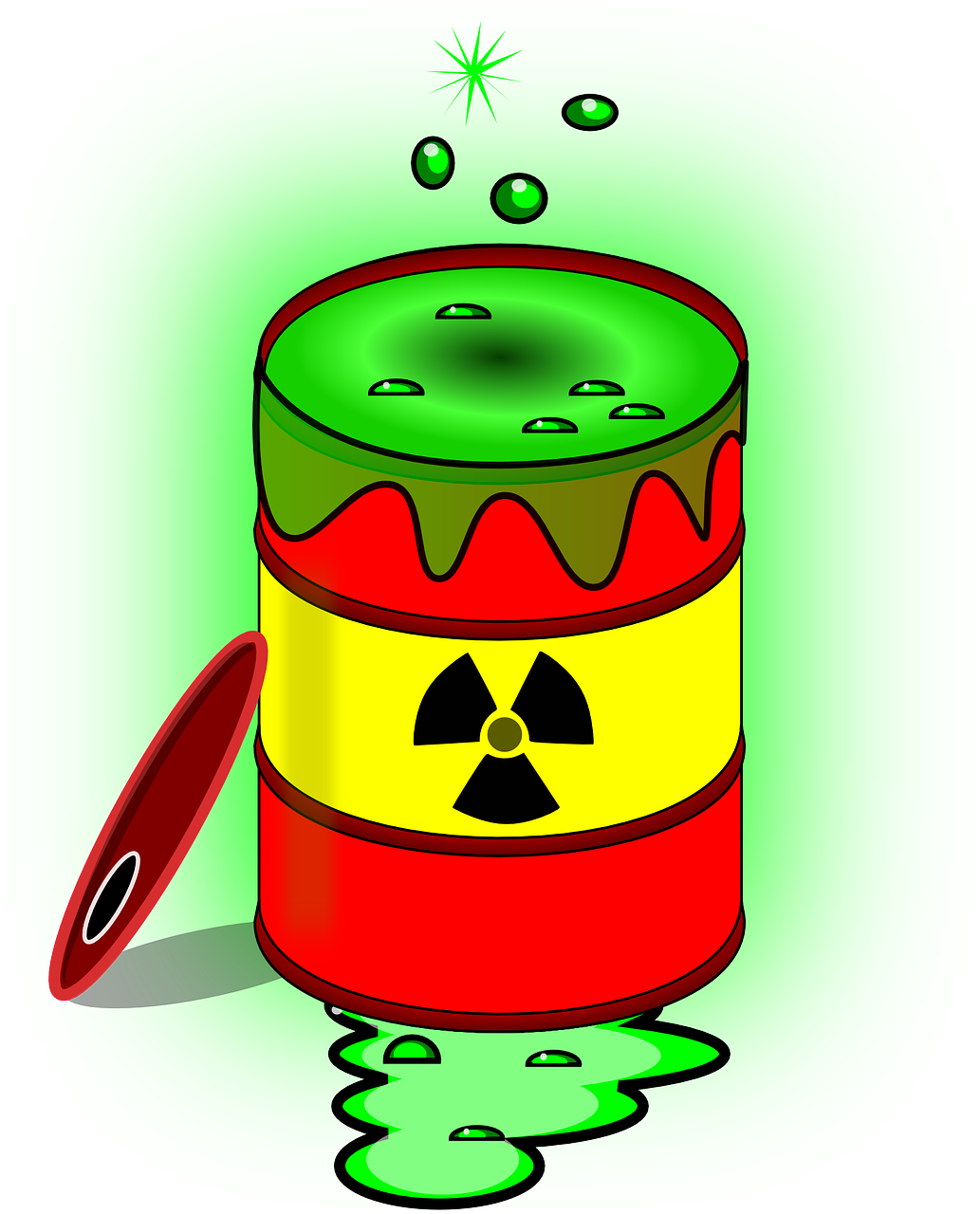 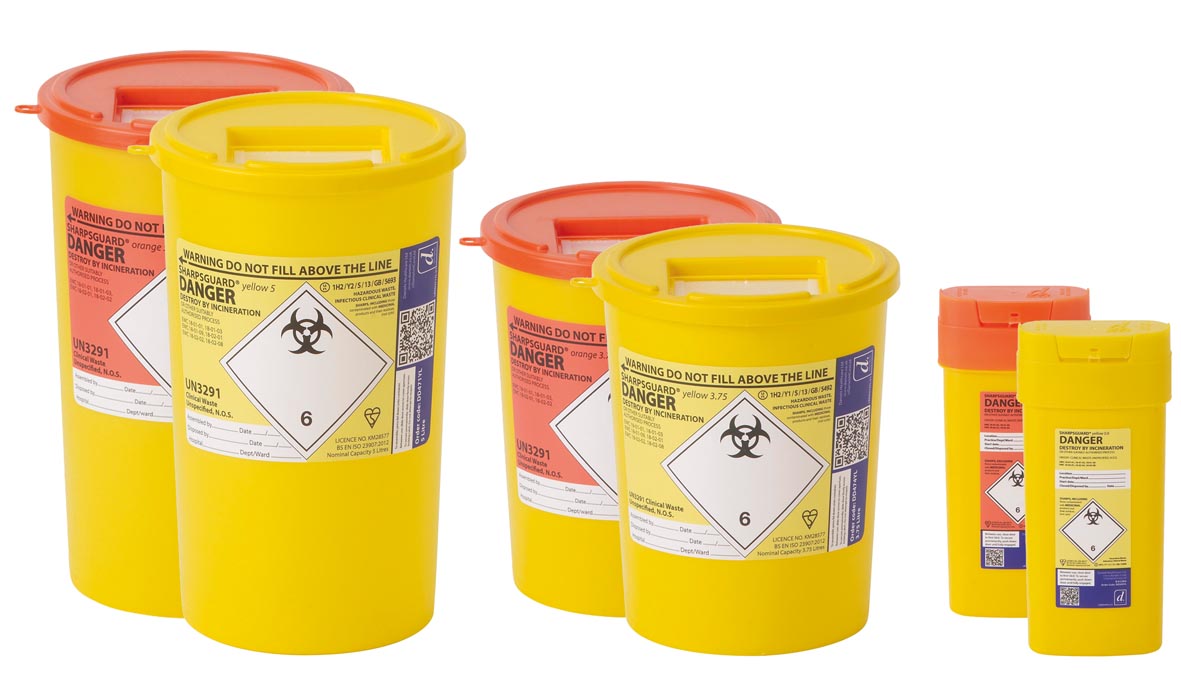 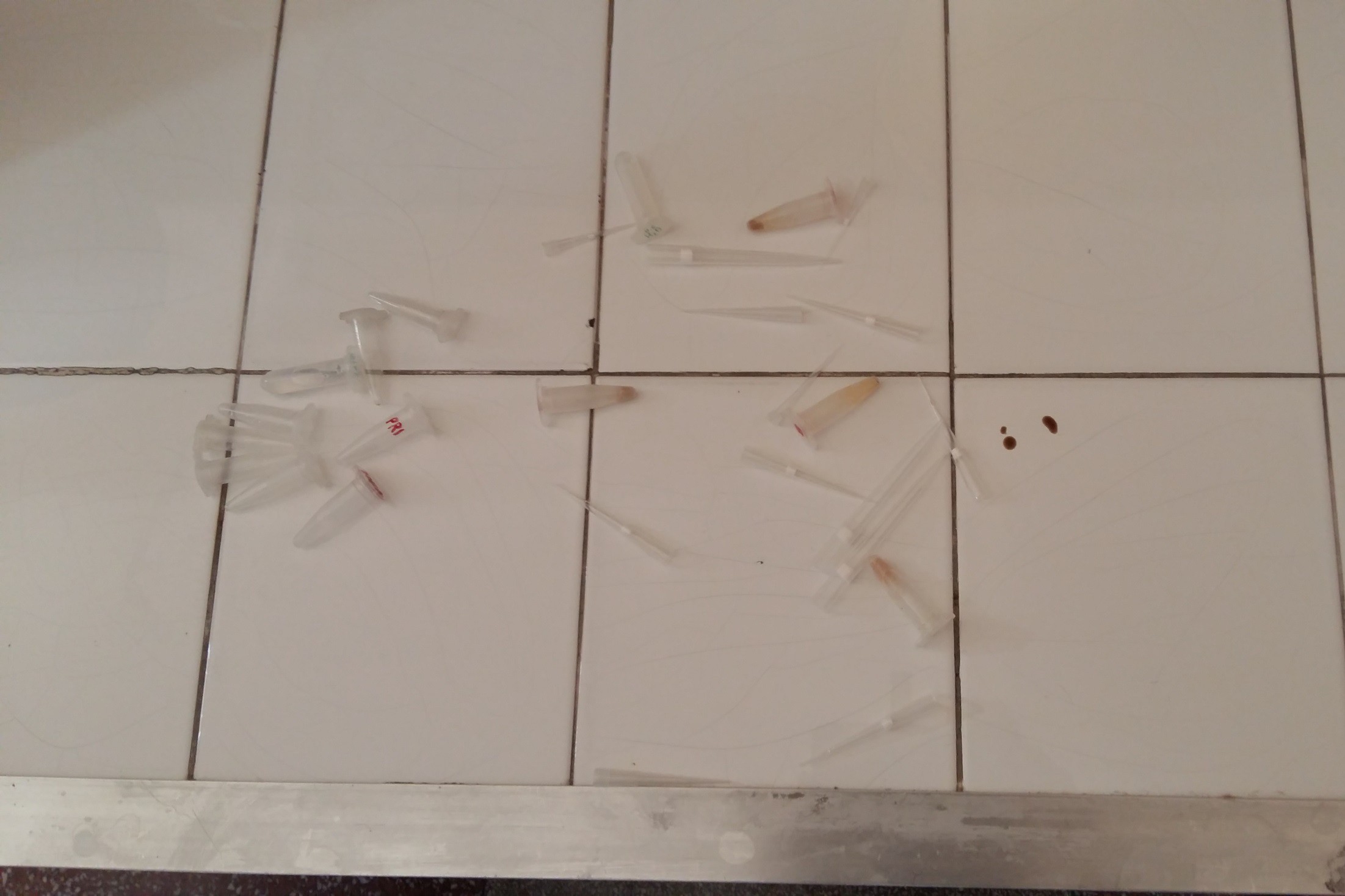 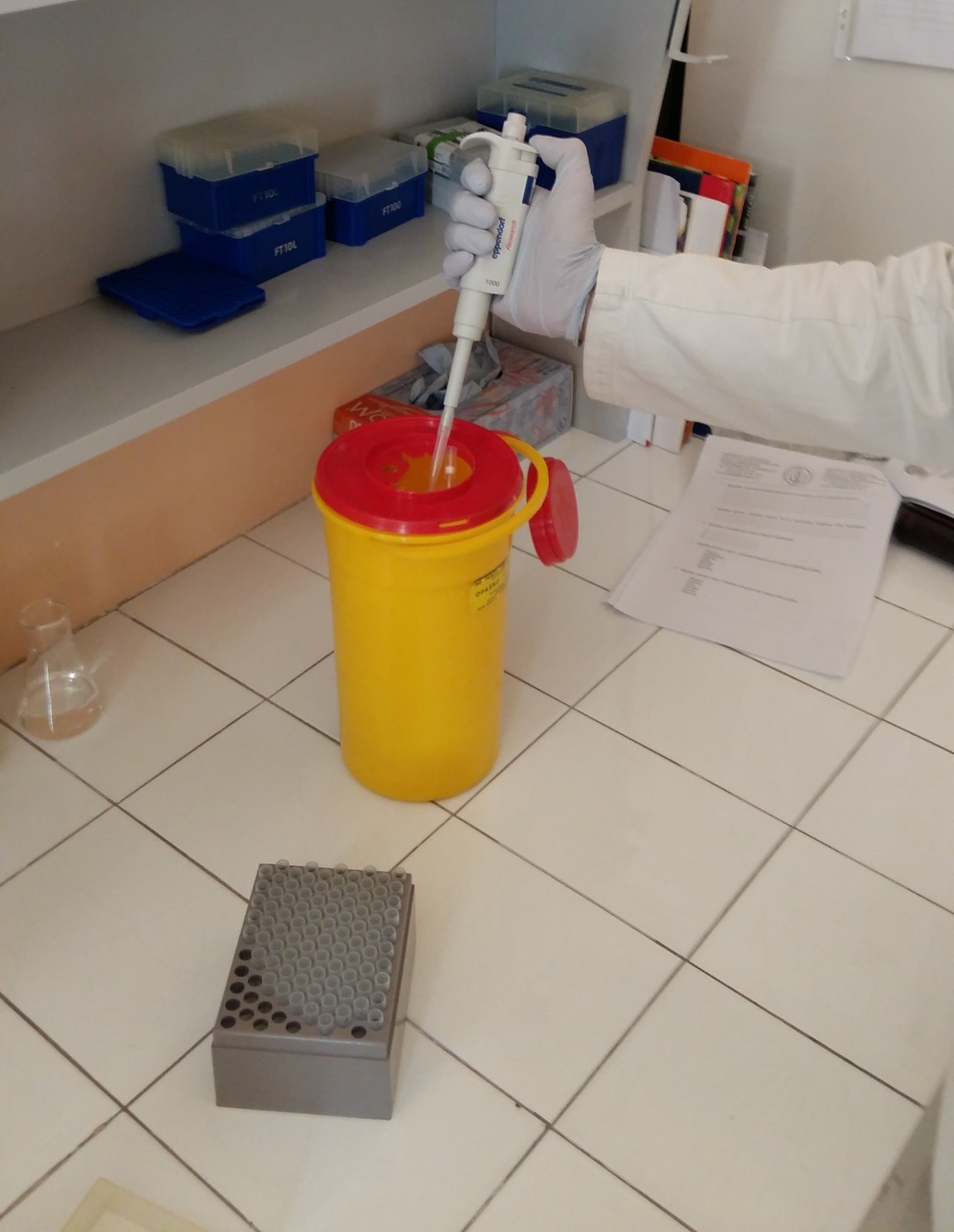 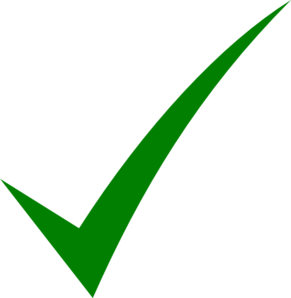 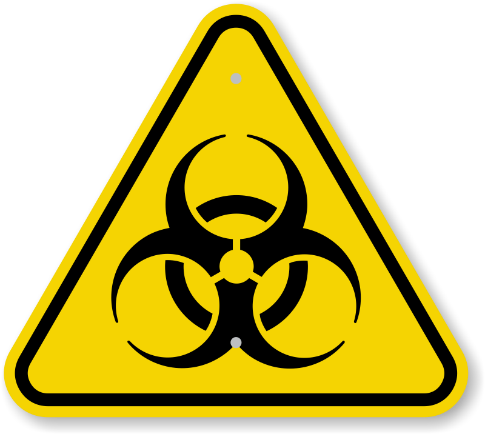 OPŠTA PRAVILA PONAŠANJA U  LABORATORIJI
Nivo biološke bezbednosti (biosafety level - BSL), odnosno nivoi zaštite od patogena, odnose se  na skup mera predostrožnosti potrebnih za zadržavanje opasnih bioloških agenasa u  zatvorenom laboratorijskom objektu.

Nivoi bezbednosti se kreću od najnižeg nivoa biološke bezbednosti 1 (BSL-1) do najvišeg nivoa 4 (BSL-4).
OPŠTA PRAVILA BEZBEDNOSTI U LABORATORIJI
Pojedina pravila treba uvek imati na umu, a to su:
Pre početka rada treba jasno definisati potencijalne opasnosti, kao i adekvatne mere predostrožnosti
Znati lokacije izlaza u slučaju opasnosti
Izbegavati kontakt kože, sluzokože i očiju sa svim tipovima hemikalija
Svesti na minimum izloženost hemikalijama i njihovim isparenjima
Uvek pretpostavljati da su supstance čije karakteristike ne poznajemo visoko toksične
Propisno obeležiti opasne materije, predmete i postaviti obaveštenja u slučaju obavljanja visokorizičnih eksperimenata
Ne ometati osoblje koje radi u laboratoriji
Hemikalije mešati isključivo prema upustvima, adekvatnim redosledom
Nikada ne ostavljati otvorene posude sa hemikalijama
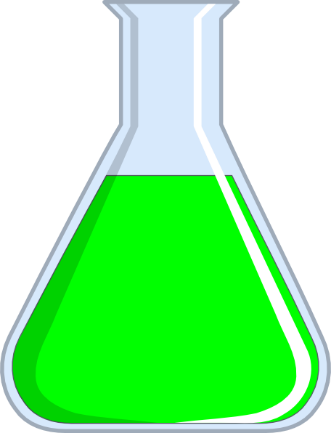 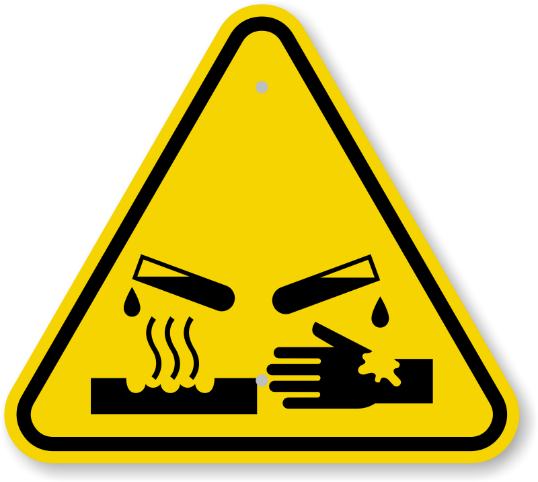 Nikada ne koristiti neobeležene hemikalije
Zabranjeno je prinošenje hemikalija nosu, kao i pipetiranje korišćenjem usta
Duža kosa obavezno mora biti vezana prilikom rada, a širu garderobu treba izbegavati 
Kontaktna sočiva ne treba nositi prilikom rada sa opasnim materijama, čak ni kada nosite zaštitne naočare
Nikako ne izlivati hemikalije u sudoperu!!!
Ne raditi samostalno u laboratoriji ako su postupci koji se vrše opasni
Redovno proveravati ispravnost laboratorijske opreme, kao i obavljati popravke i zamenu pokvarene i istrošene opreme
Izbegavati nošenje nakita u laboratoriji jer to može predstavljati višestruku opasnost po bezbednost.
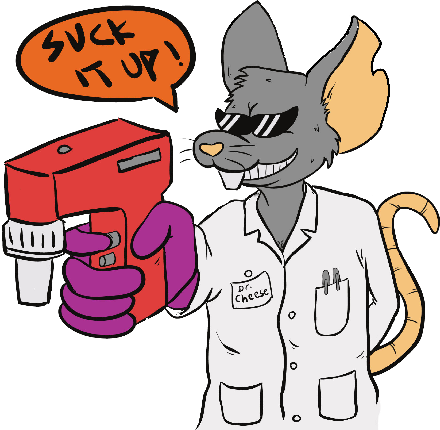 PRAVILA PONAŠANJA
Početnici sav rad izvode pod  strogim nadzorom ovlašćenog lica.
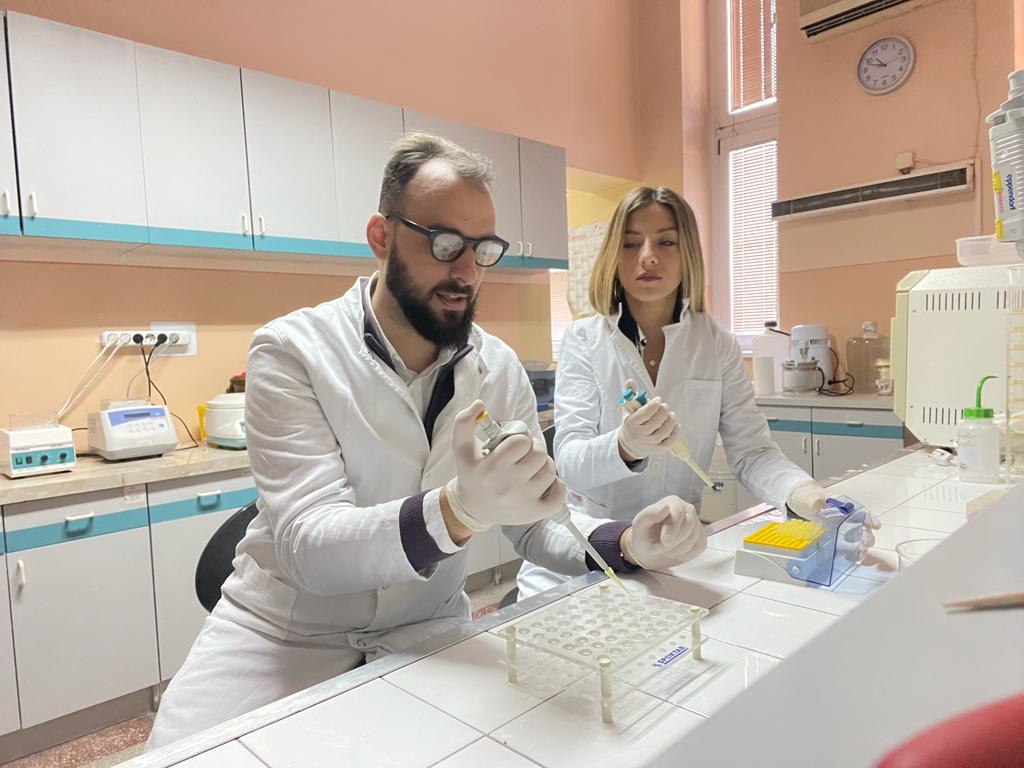 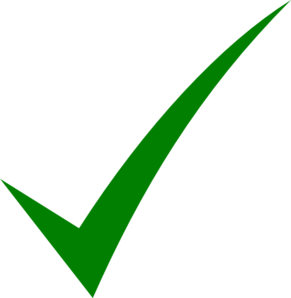 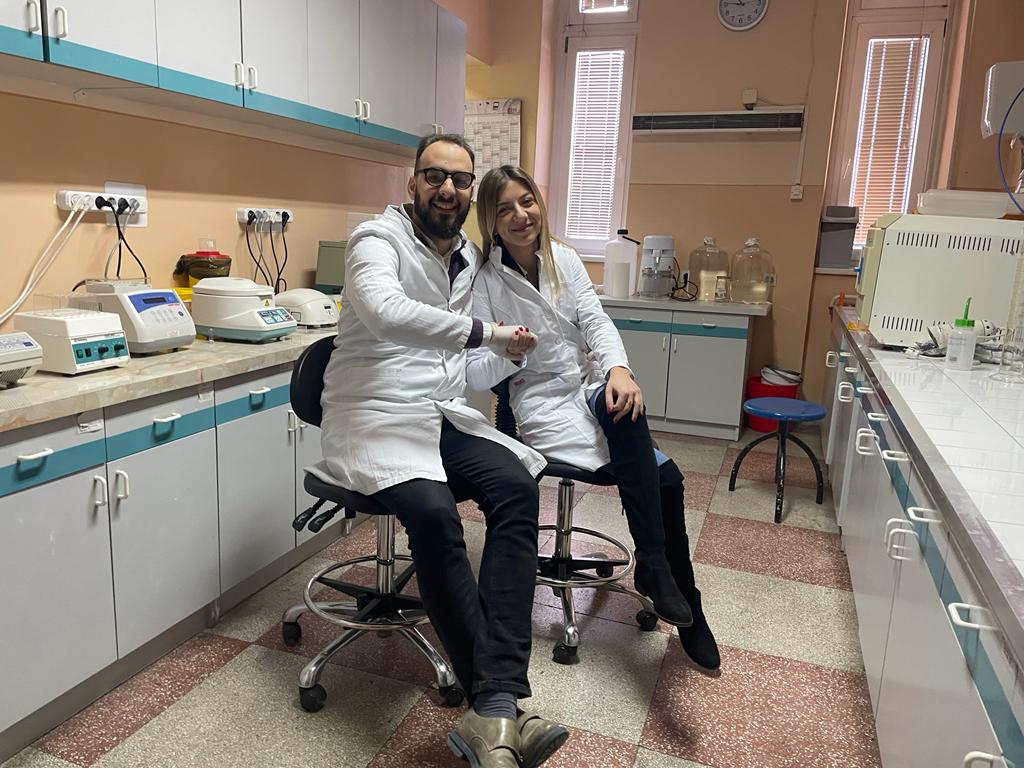 OPŠTA PRAVILA PONAŠANJA U  LABORATORIJI
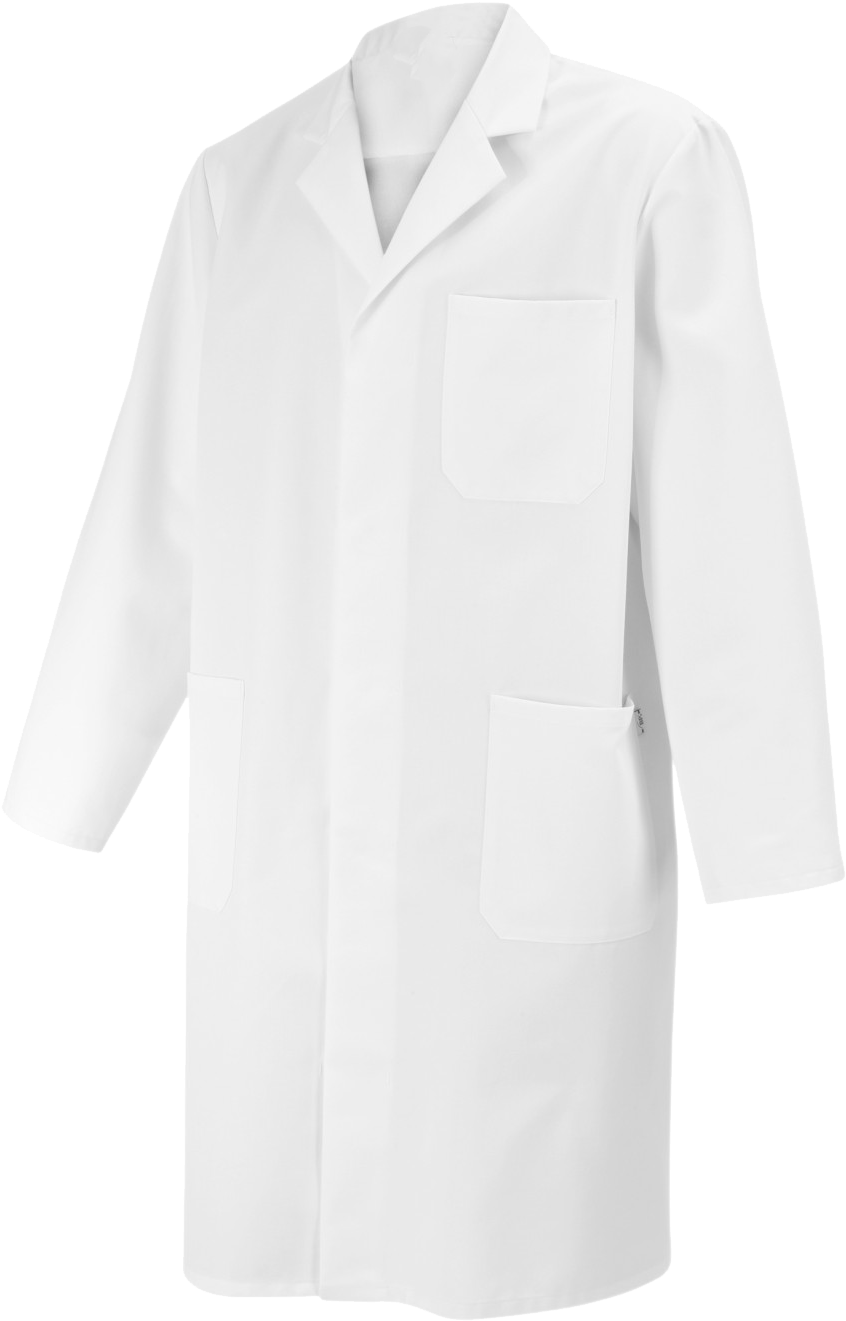 Nošenje mantila predviđenog za ovu  sobu je obavezno, kao i kaljača i  hirurških kapa.
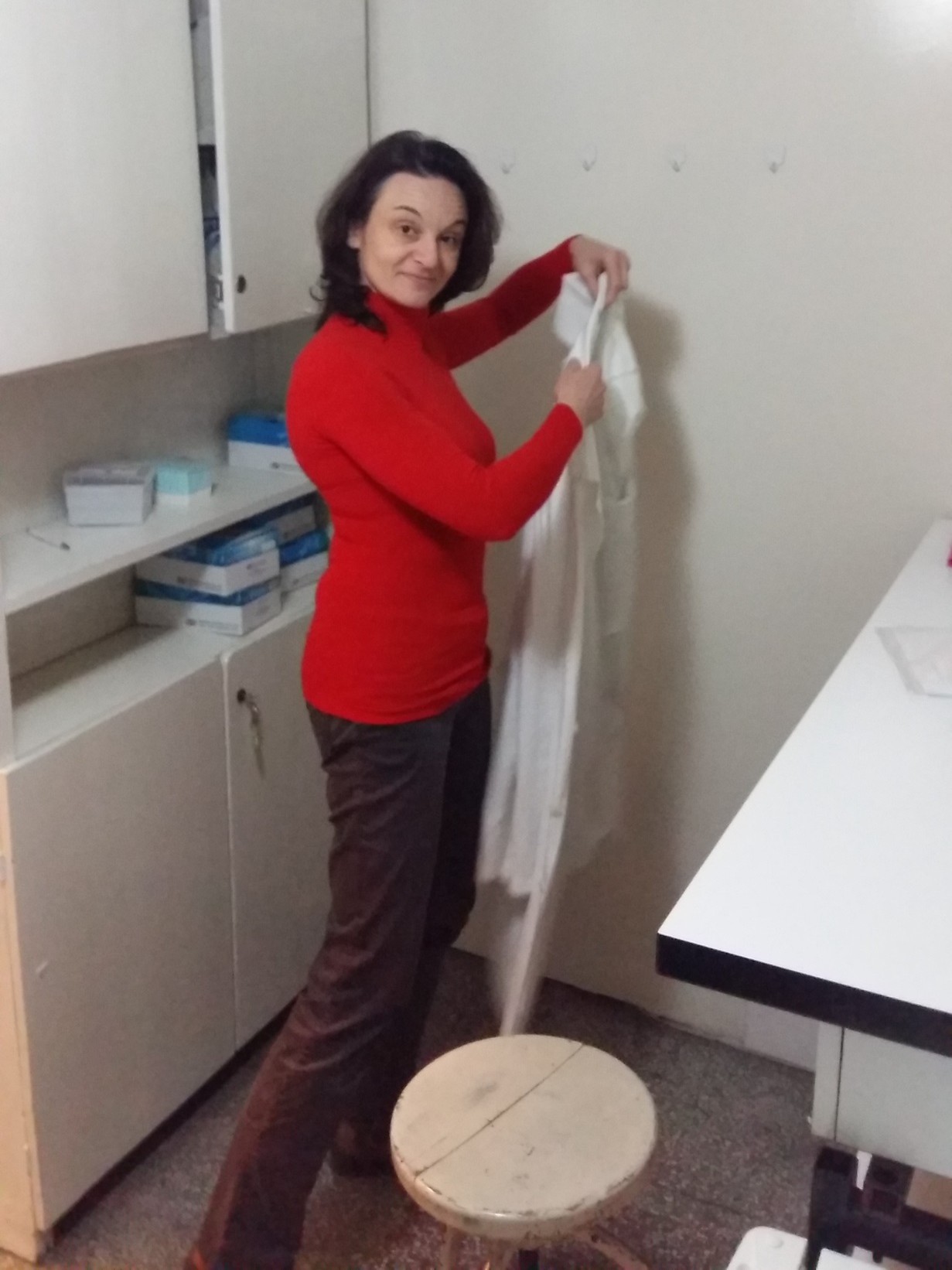 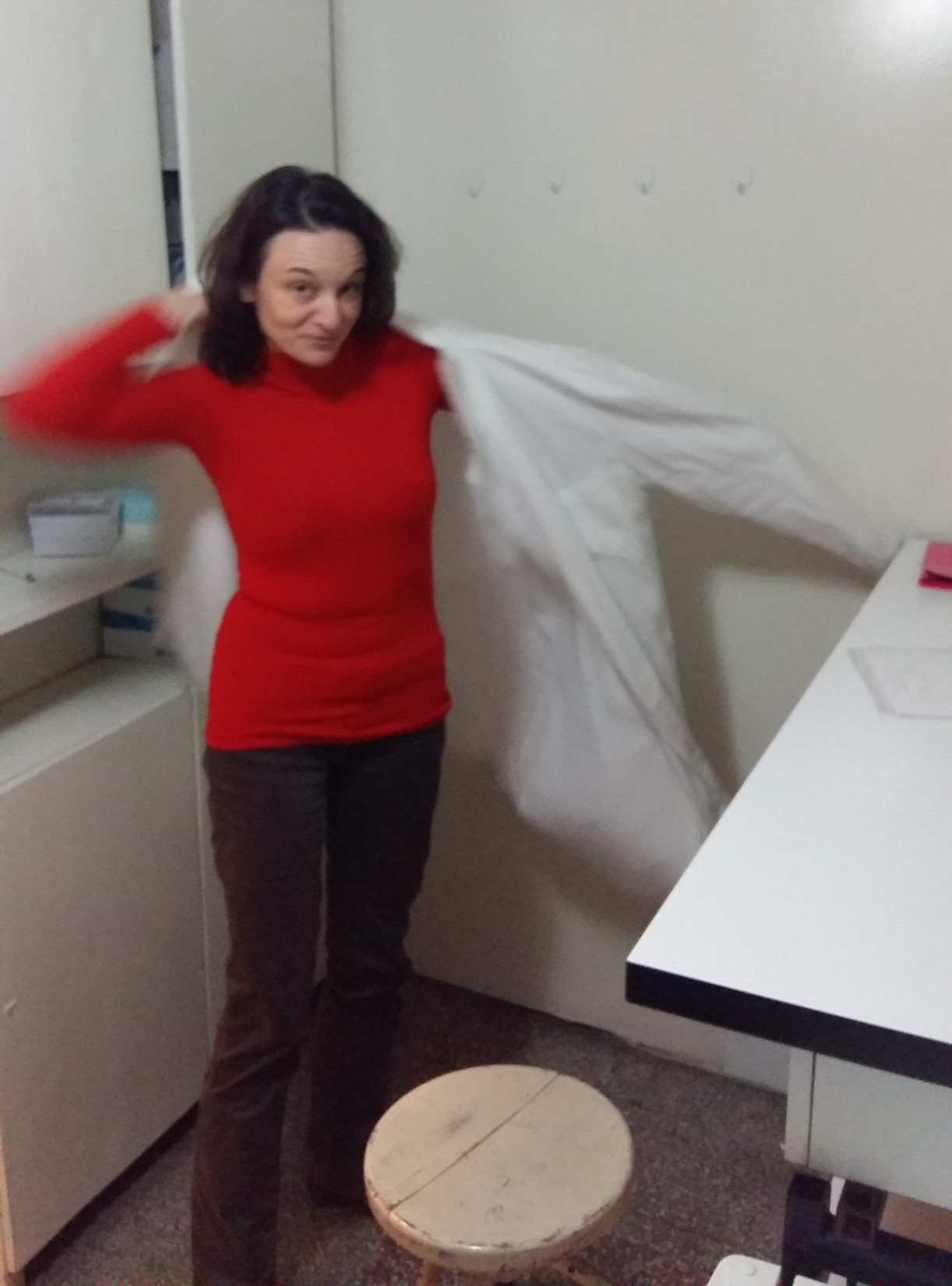 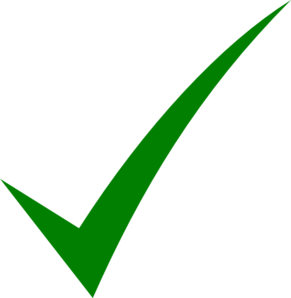 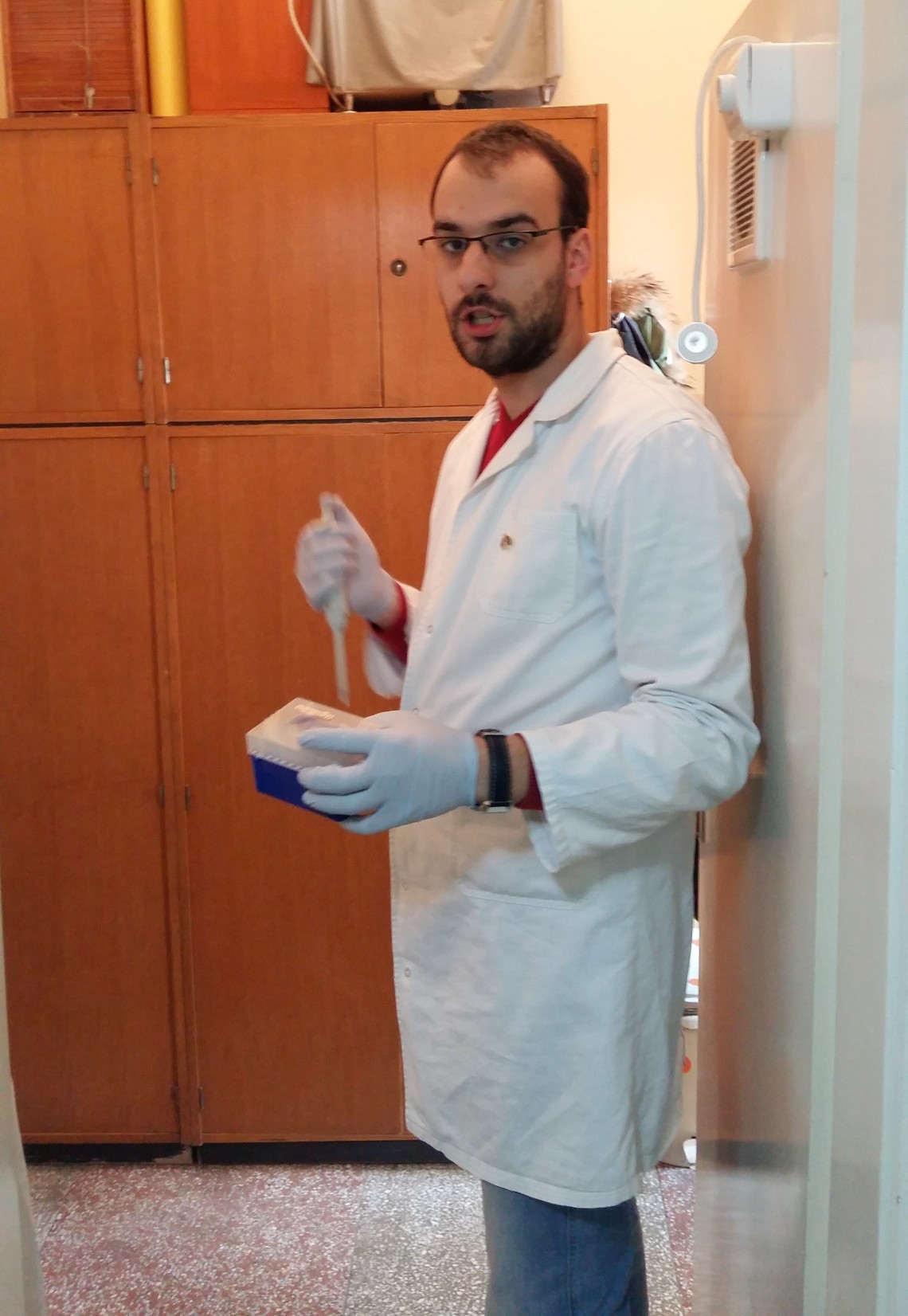 OPŠTE TEHNIKE RADA U PCR SOBI
Obavezno uključiti i UV lampu pre i posle
rada u čistoj sobi.
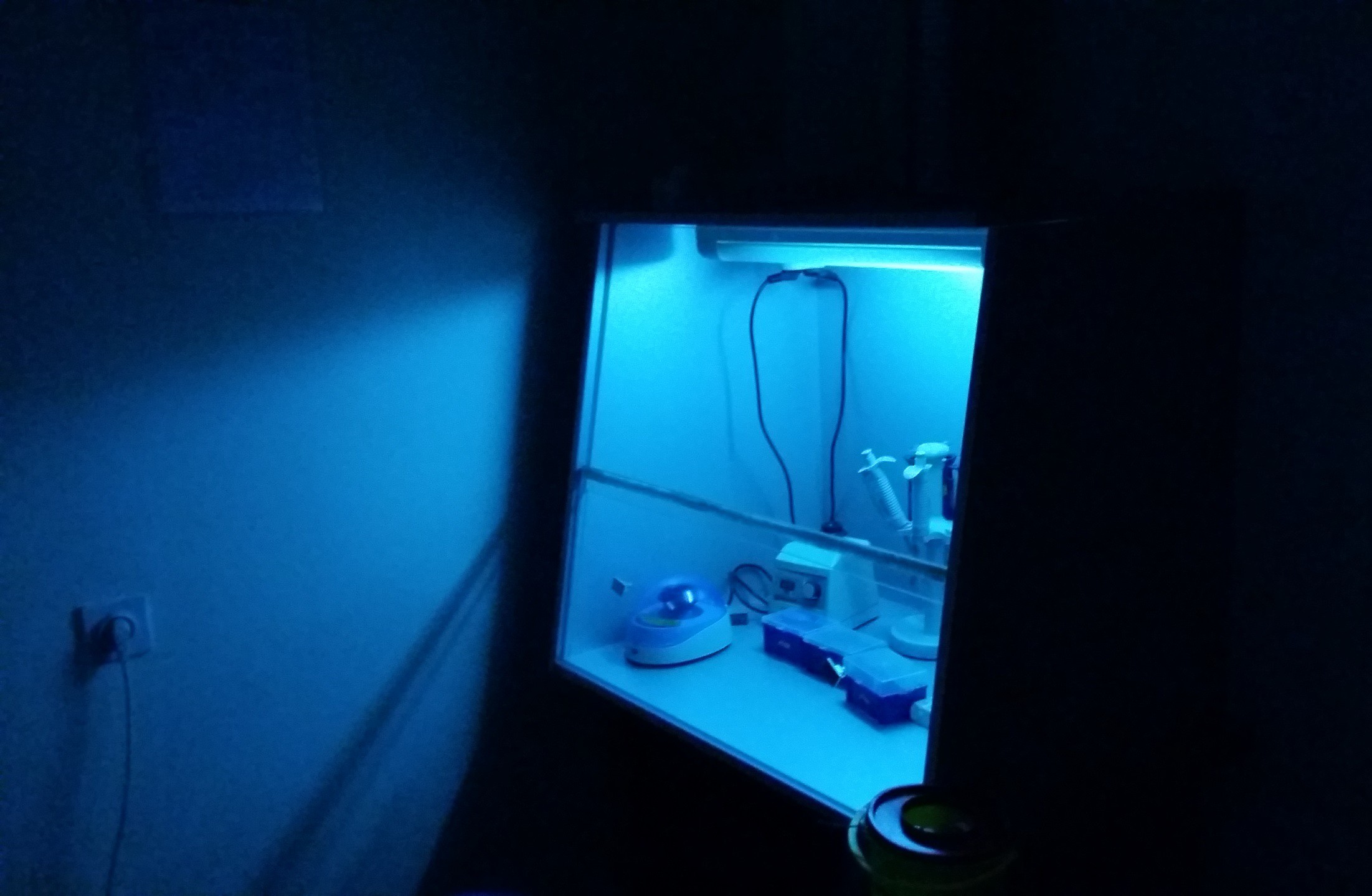 OPŠTE TEHNIKE RADA U PCR SOBI
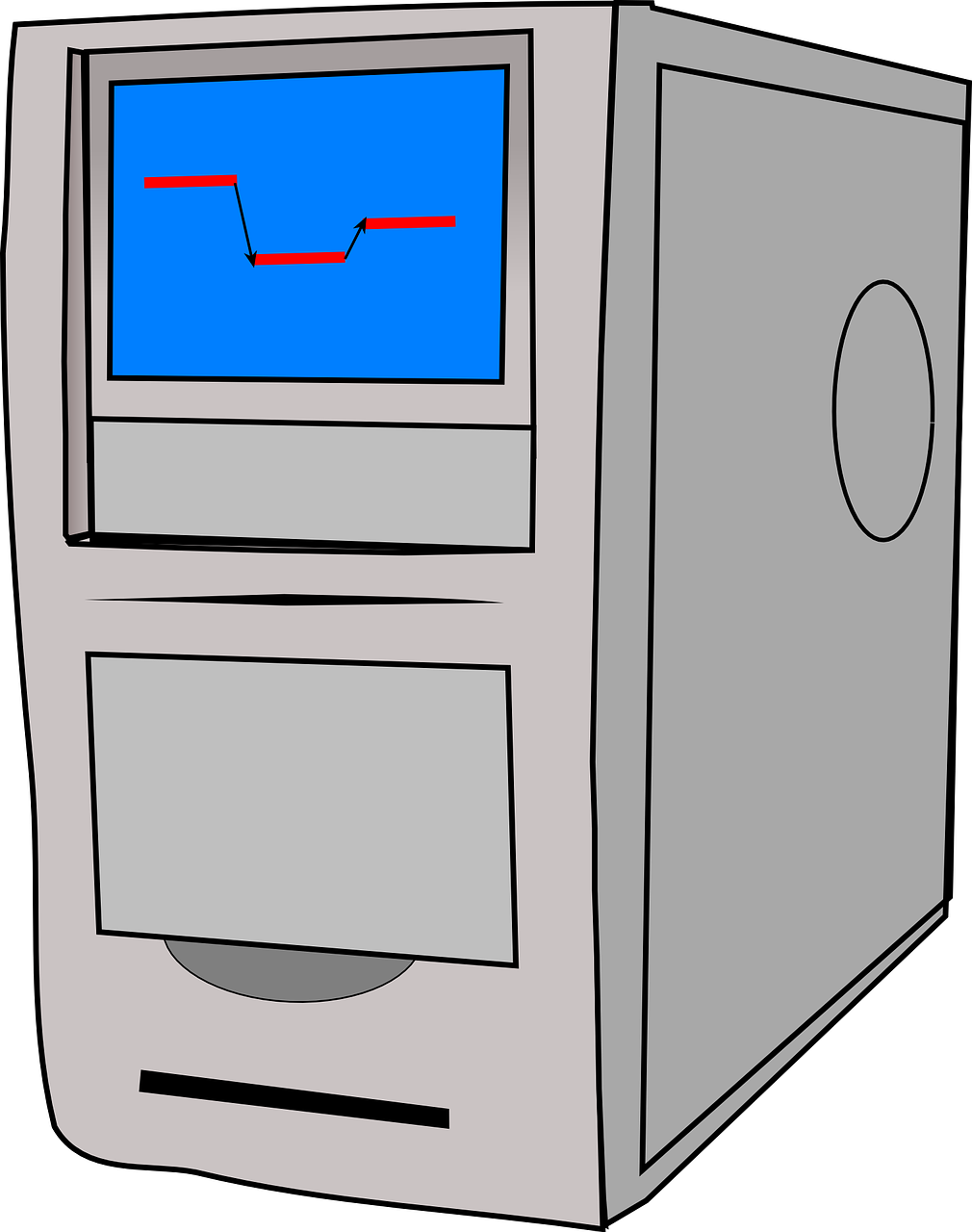 Sav potreban materijal i pribor za rad nikada  ne iznositi van PCR sobe!
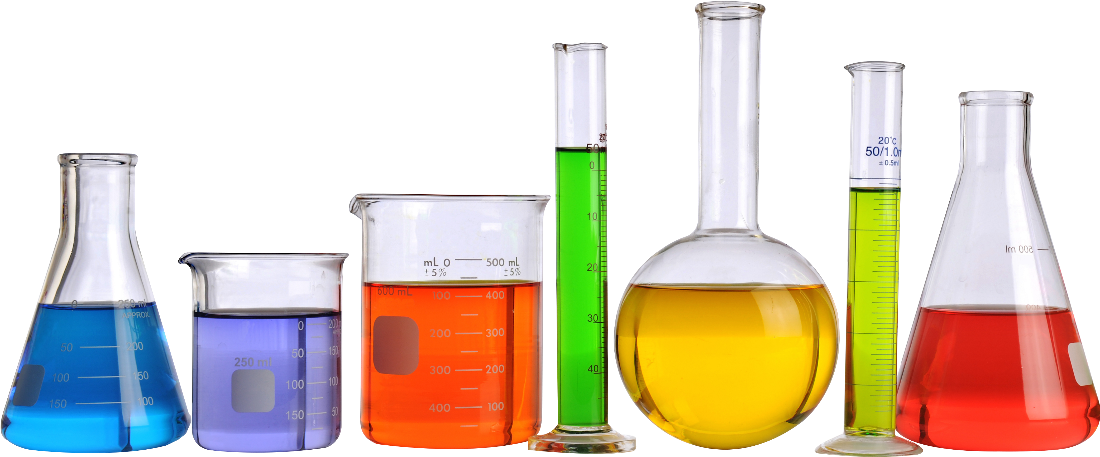 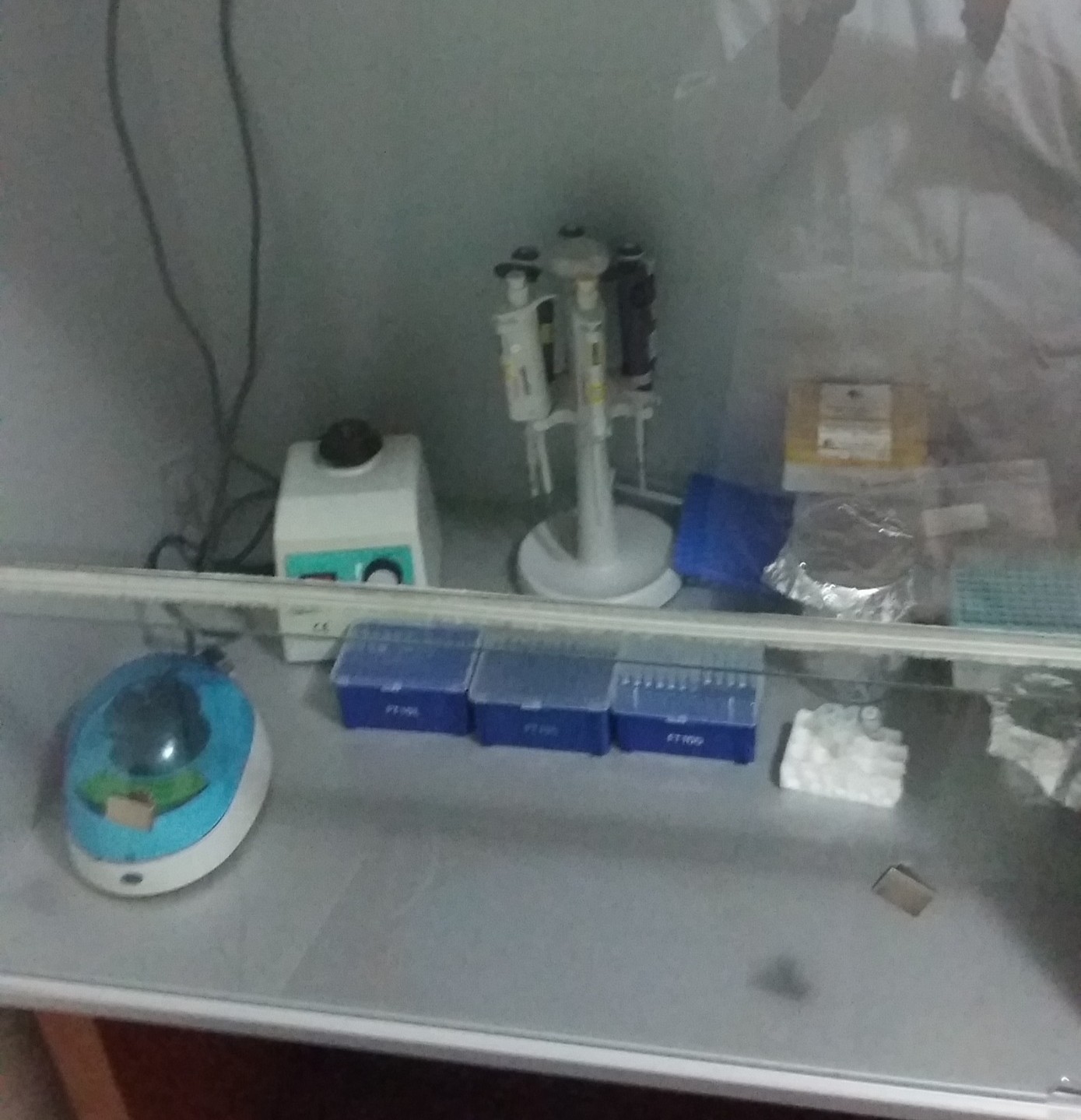 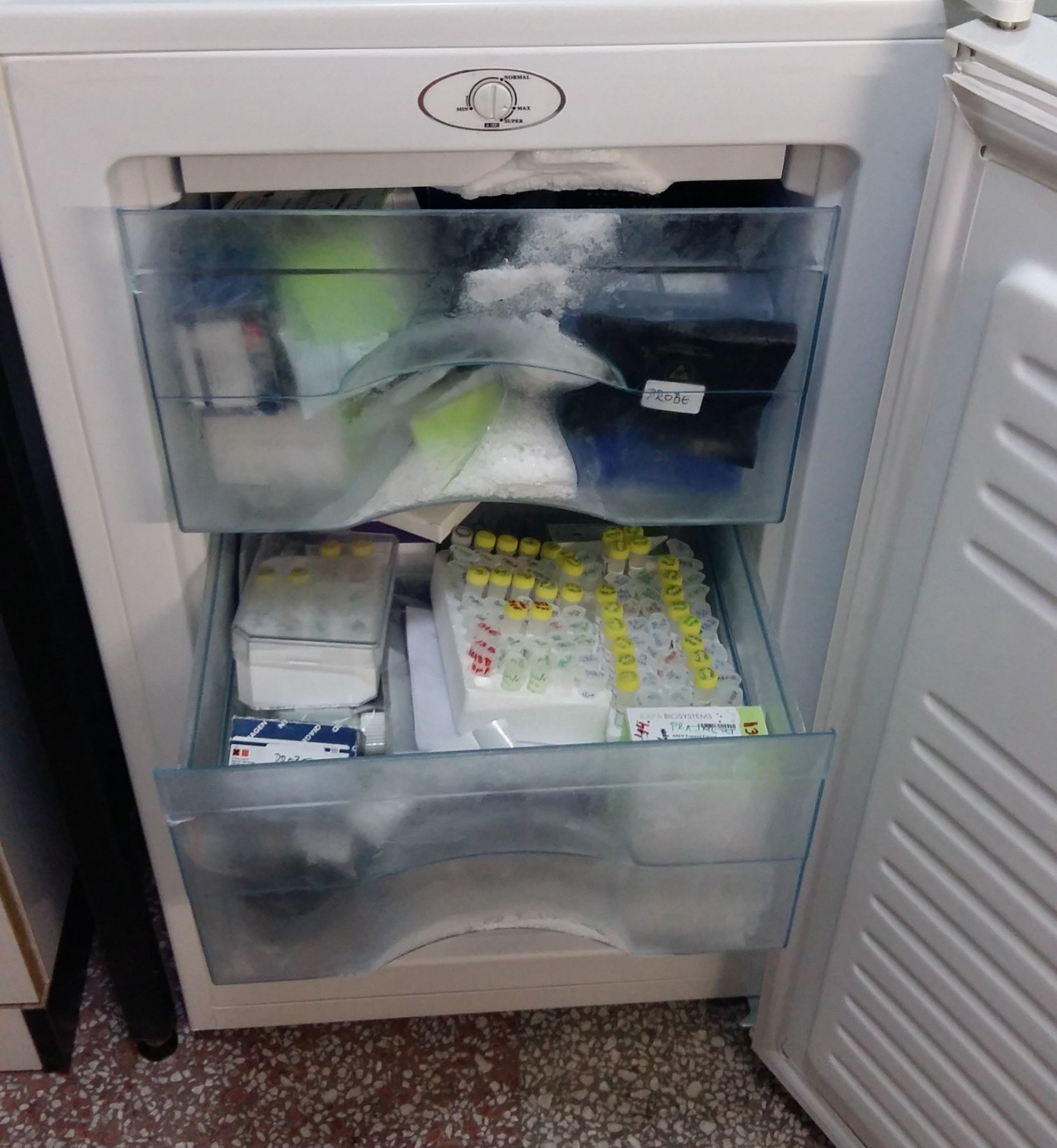 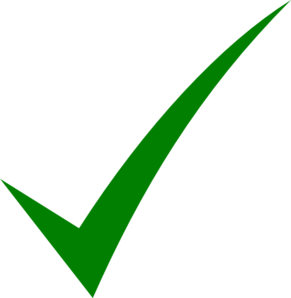 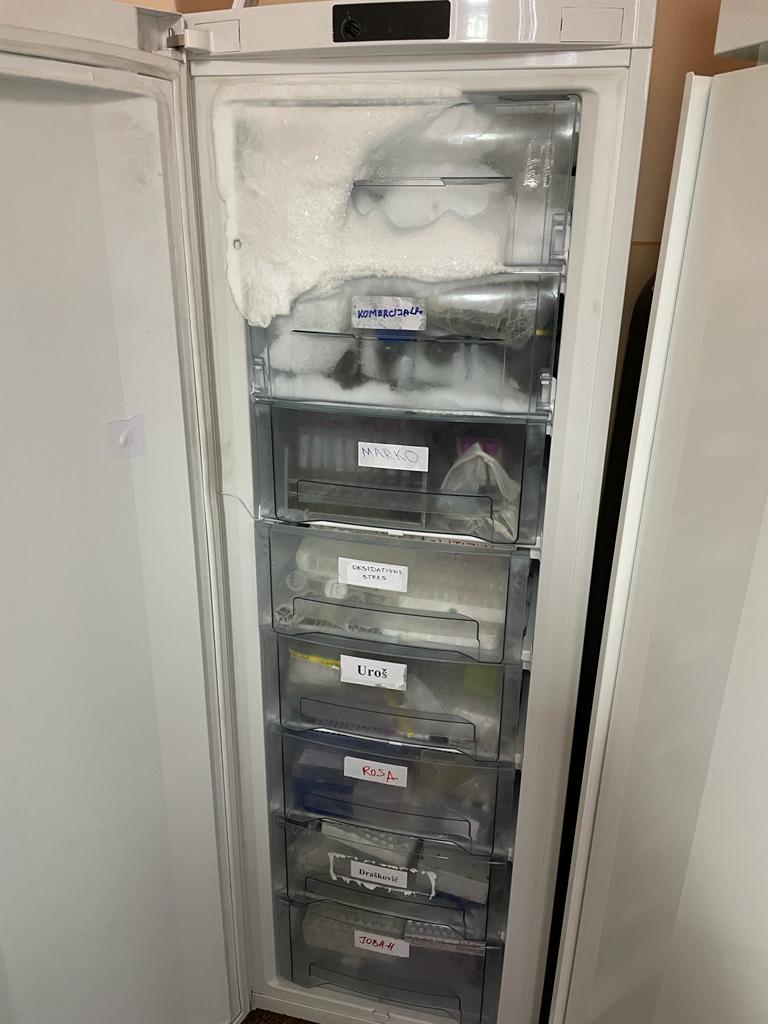 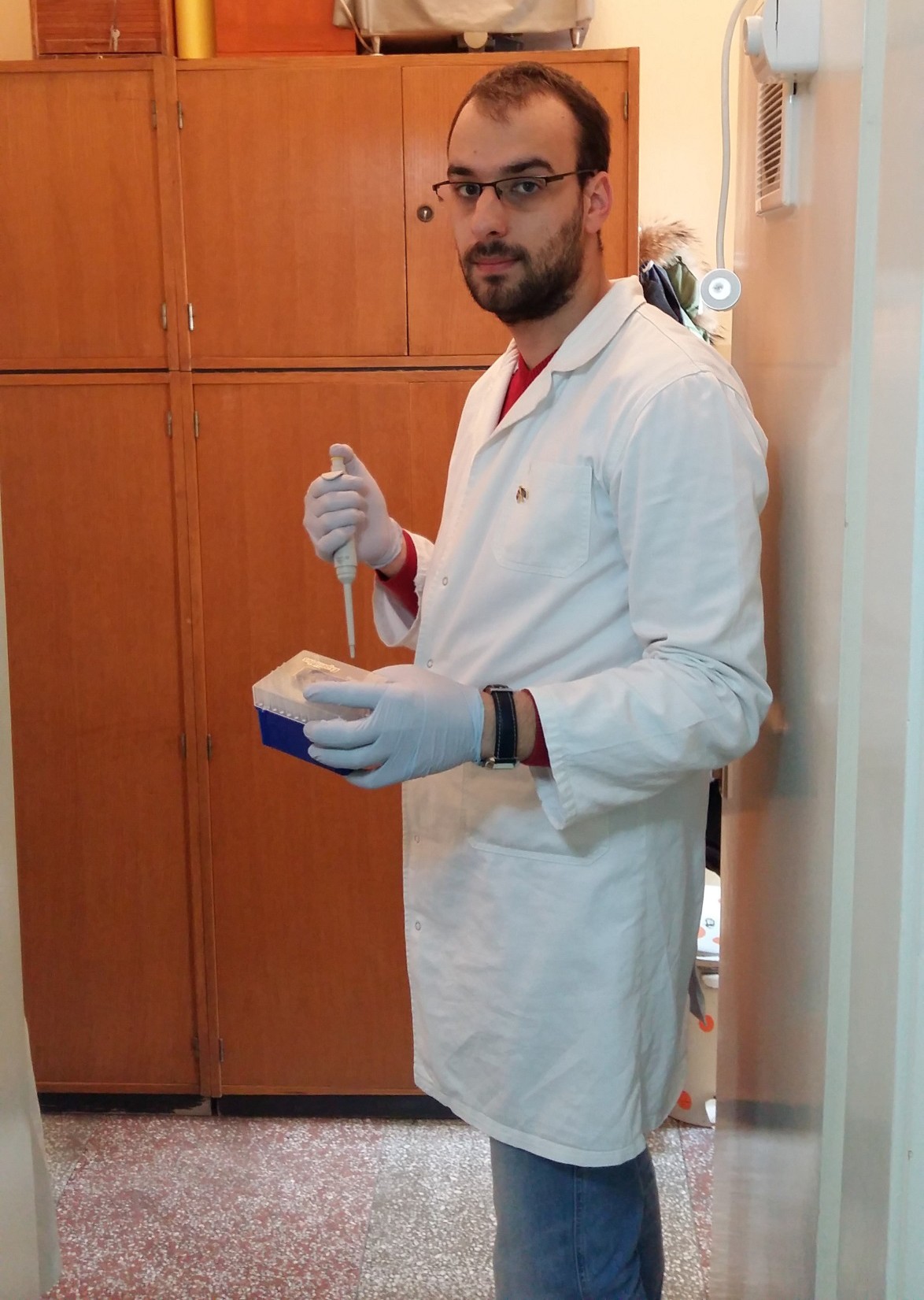 OPŠTE TEHNIKE RADA	U PCR SOBI
Prilikom izolacije RNK obavezan je rad u
digestoru ili korišćenje hirurške maske.
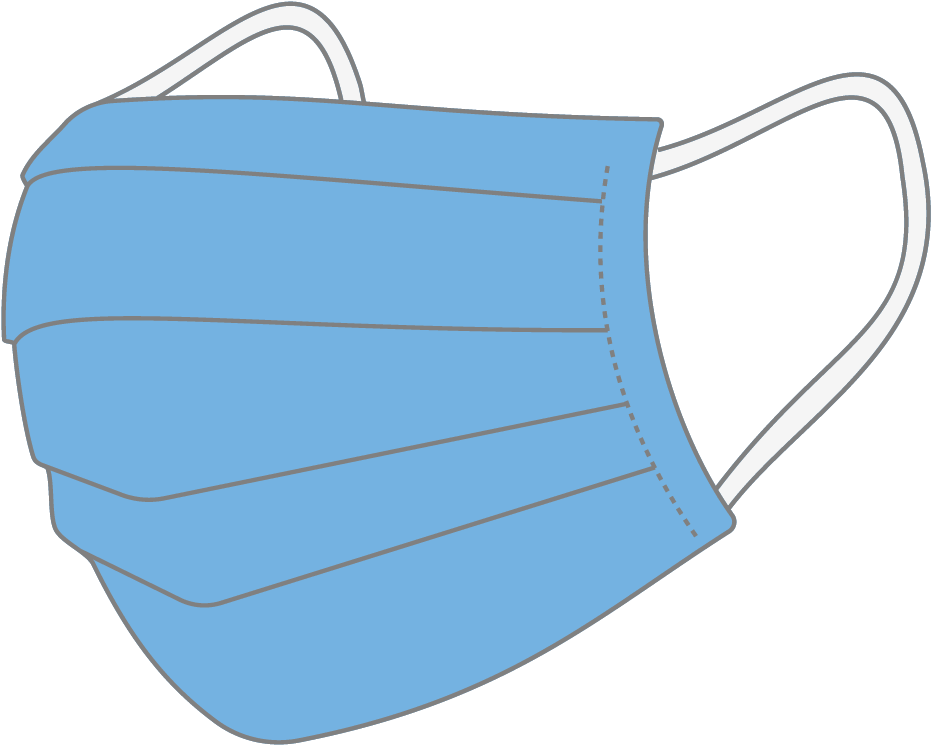 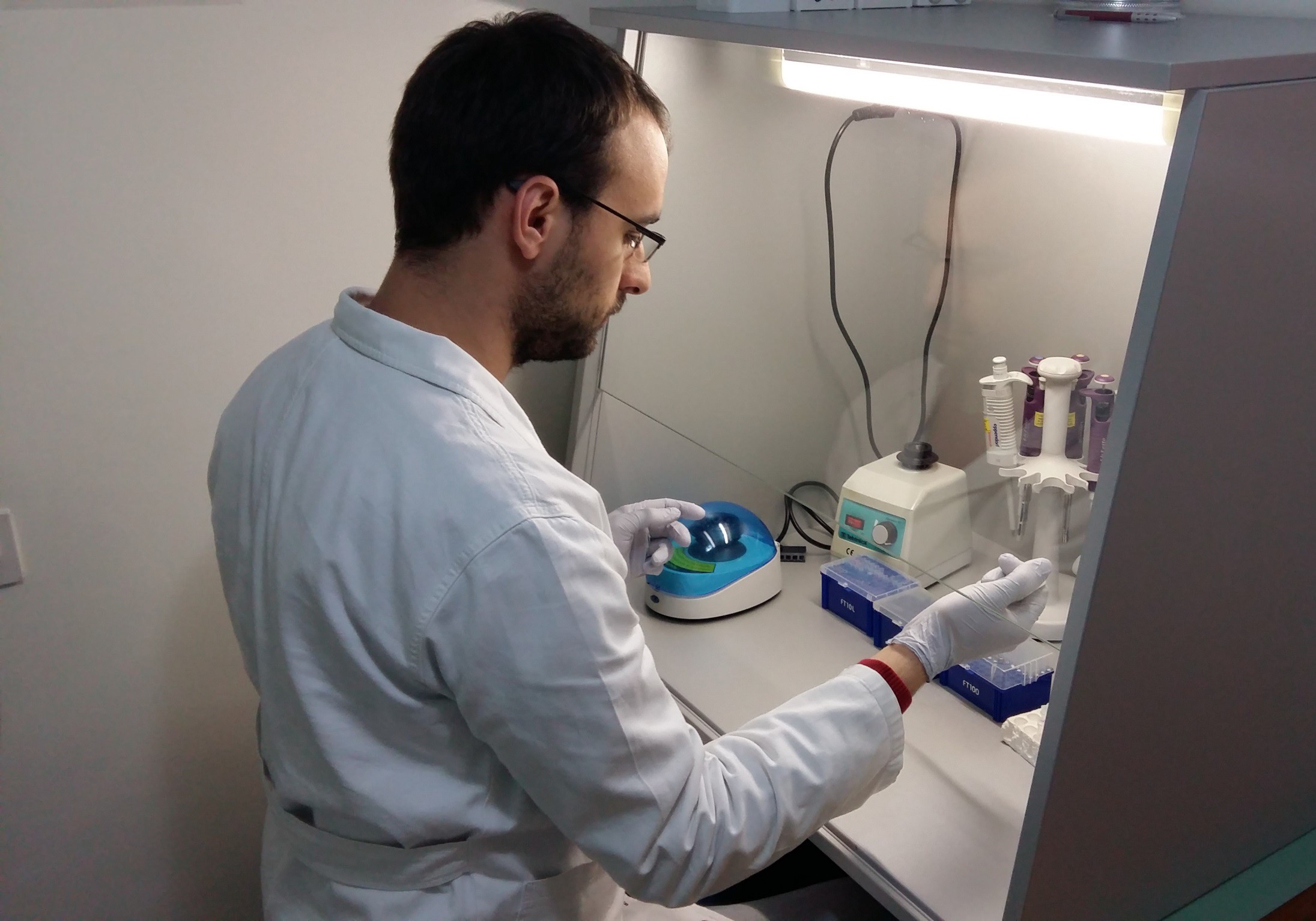 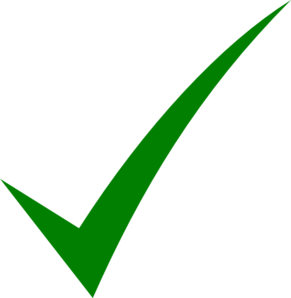 OPŠTE TEHNIKE RADA	U PCR SOBI
Rukavice se moraju nositi prilikom rukovanja opasnim materijalima ili hemikalijama, korozivnim, veoma toplim ili veoma hladnim predmetima, kao i pri rukovanju materijalima nepoznate toksičnosti ili opasnosti. 
Za različite hemikalije potreban je različit materijal za rukavice. 
Većina molekularno-genetičkih laboratorija koristi rukavice napravljene od lateksa ili nitrila, bez pudera, koje je potrebno menjati u toku rada.
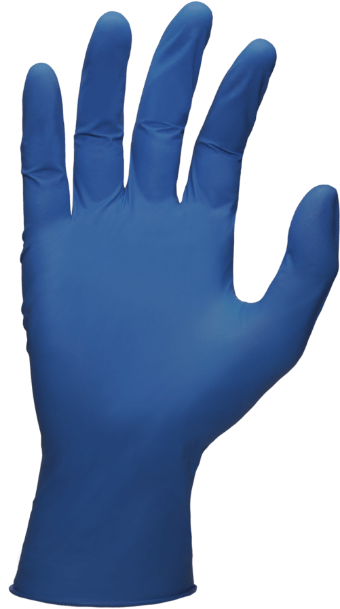 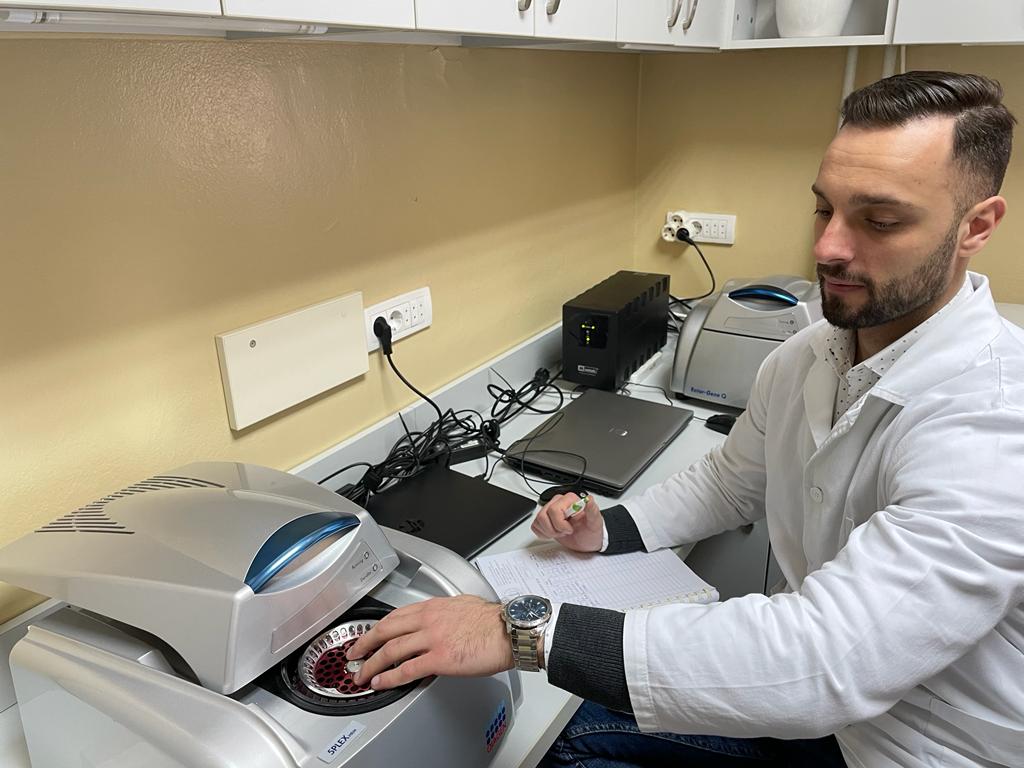 OPŠTA PRAVILA PONAŠANJA U  LABORATORIJI
Radne površine se u toku rada ne smeju  dodirivati, ukoliko se to desi, obavezno promeniti rukavice.
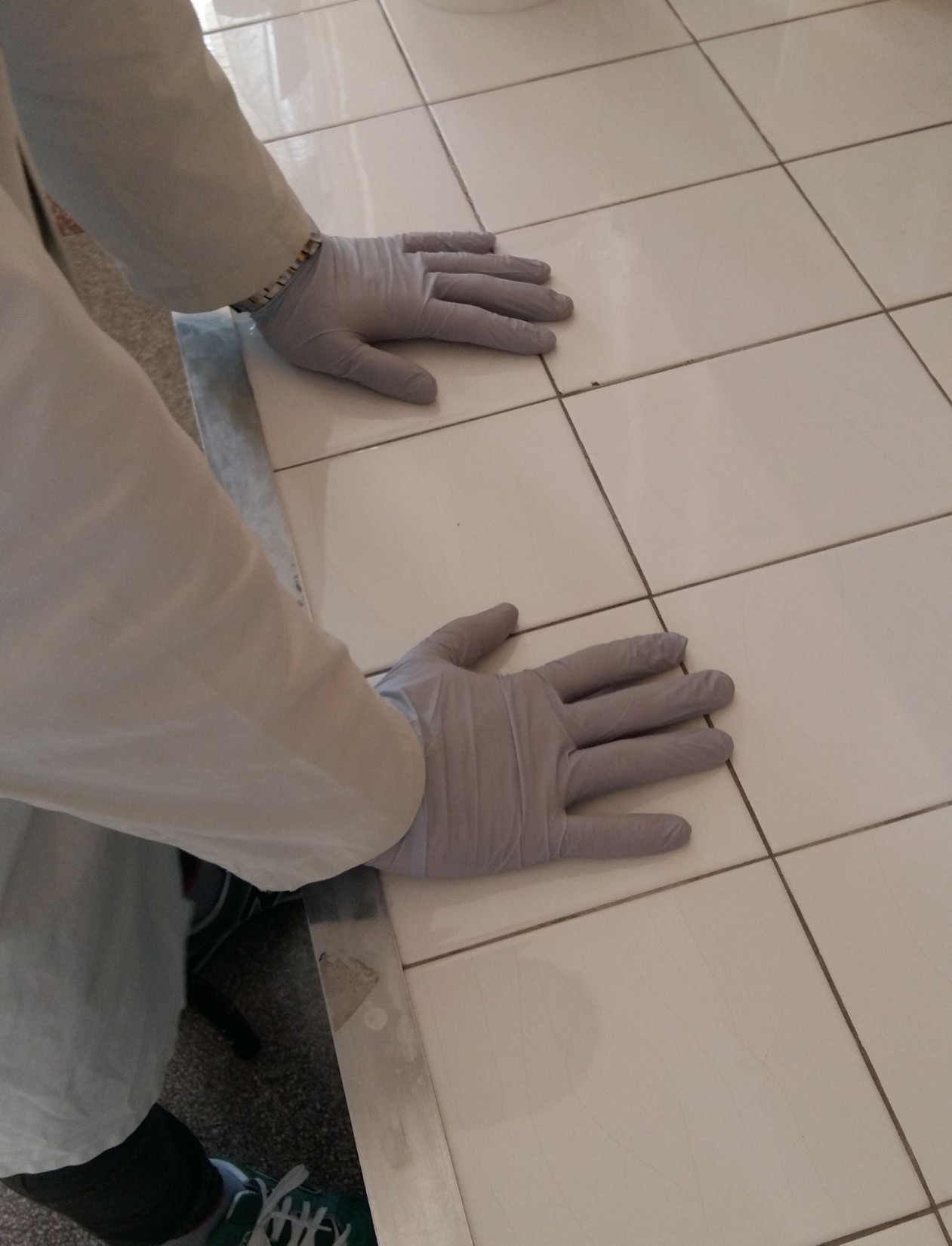 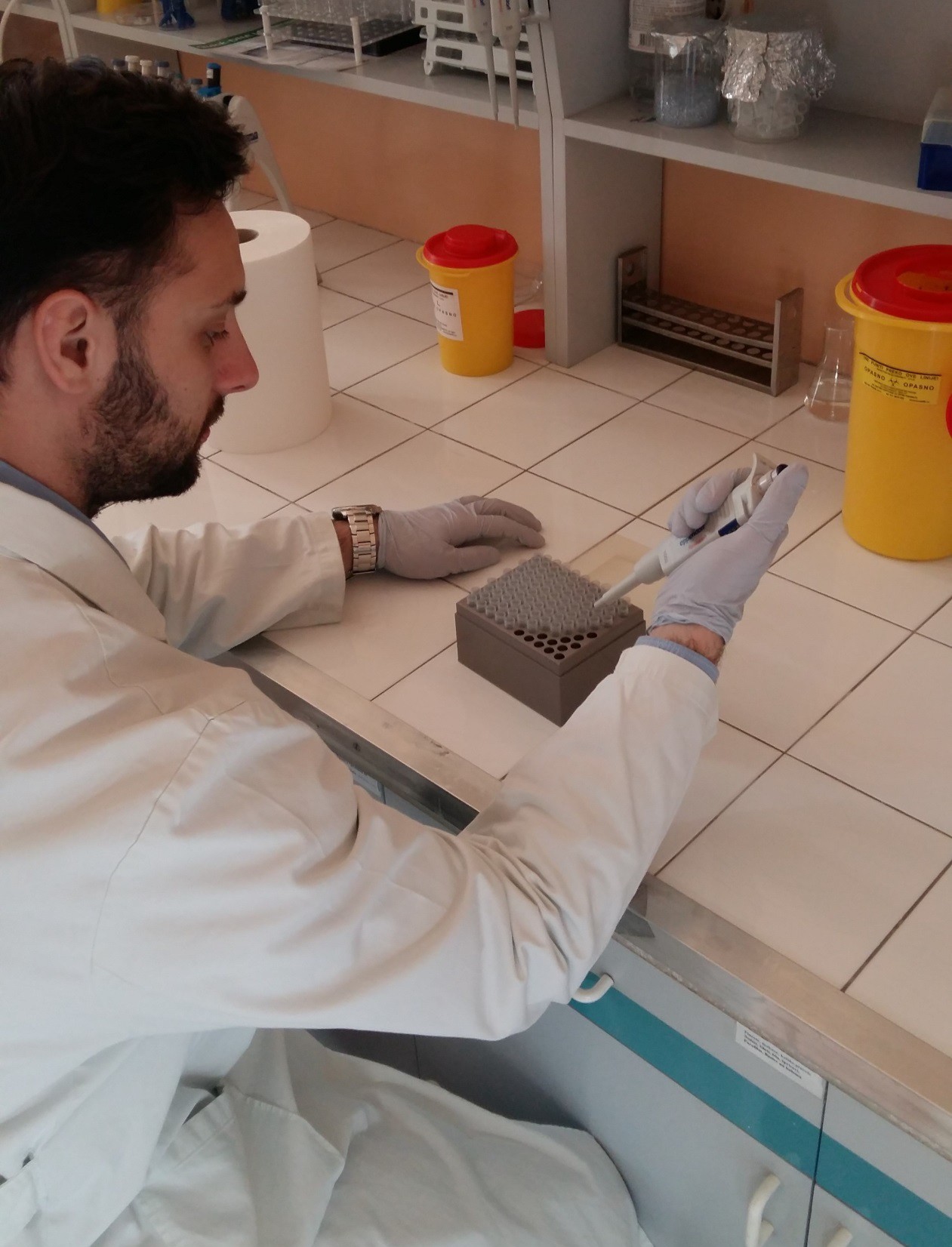 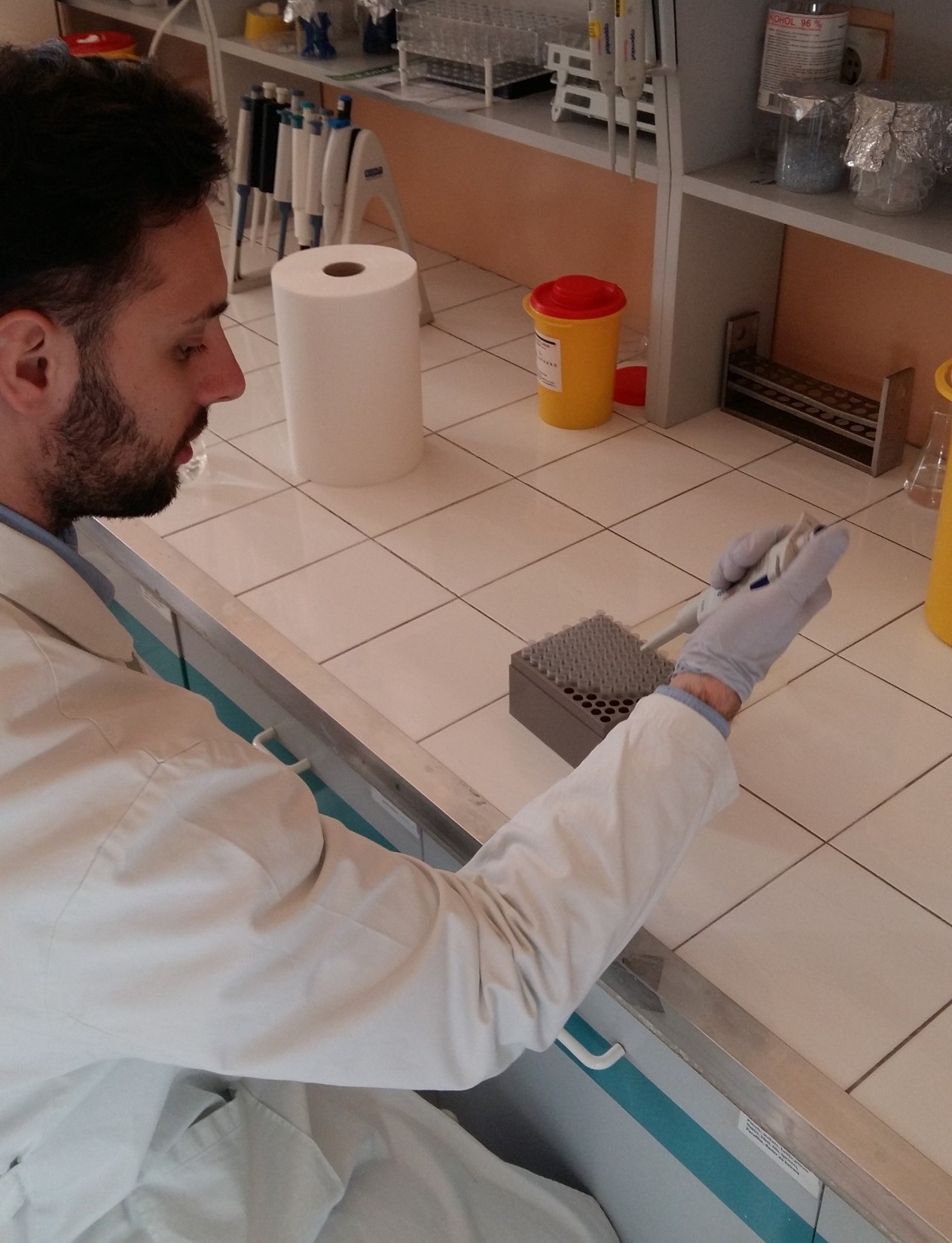 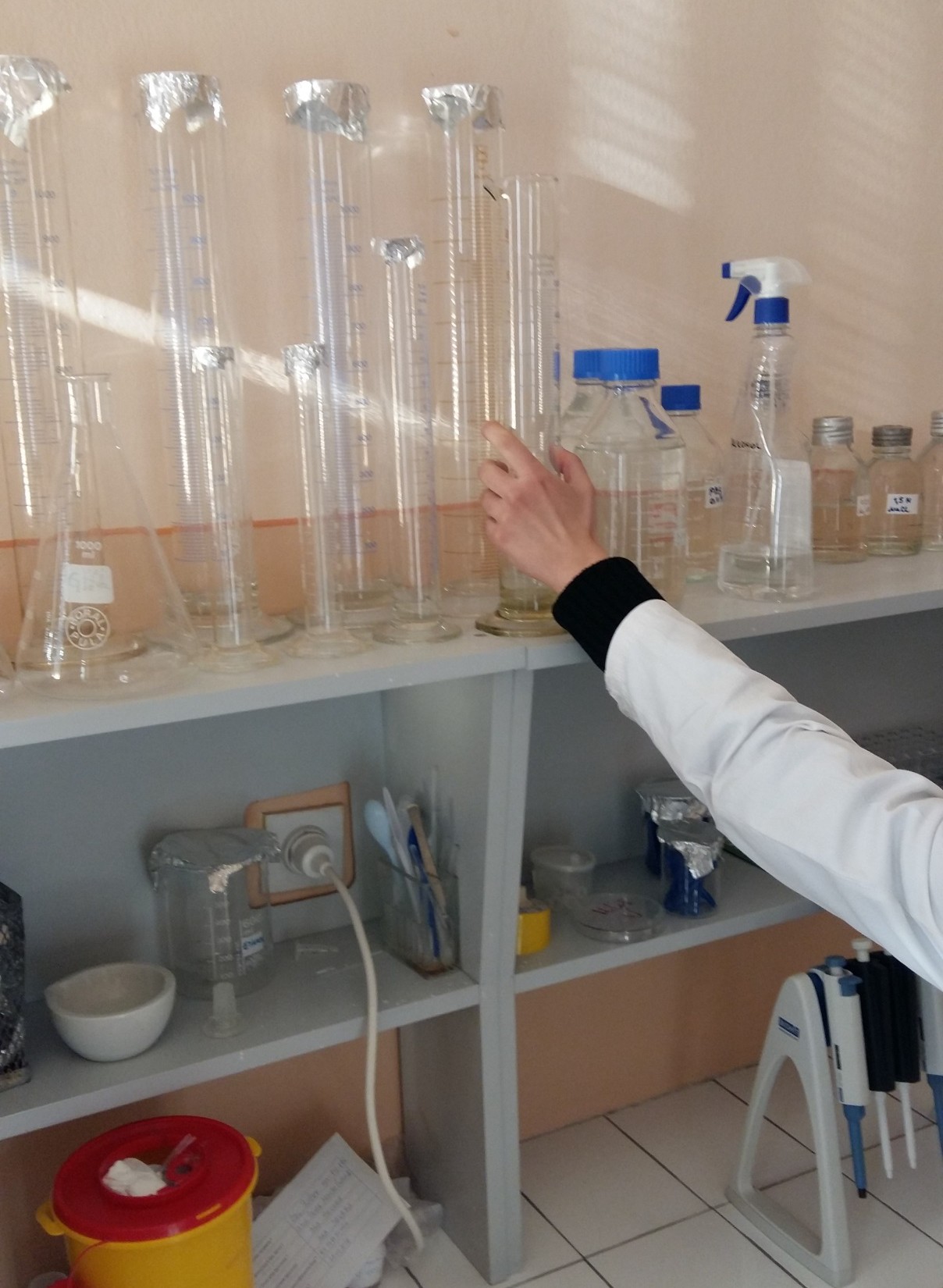 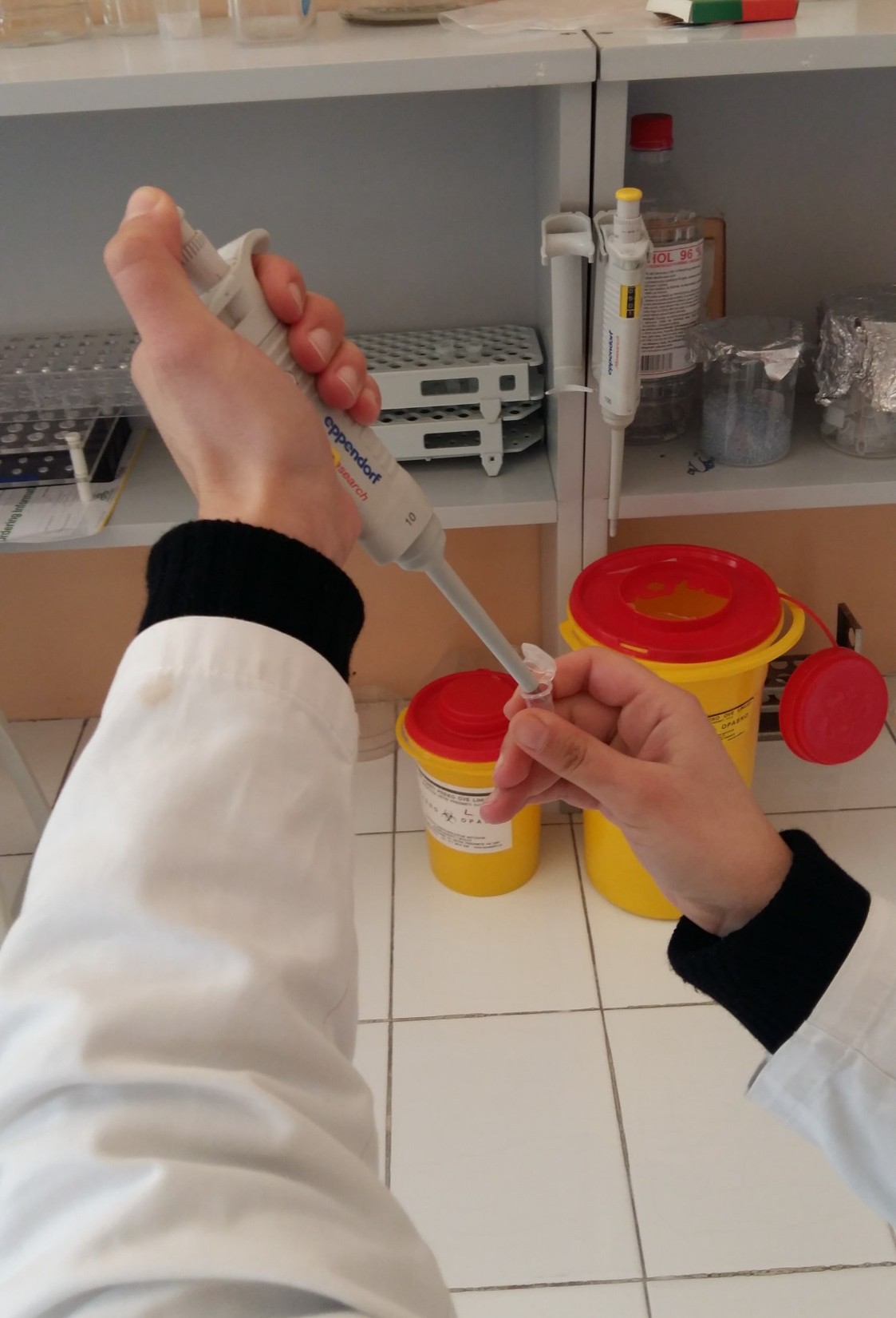 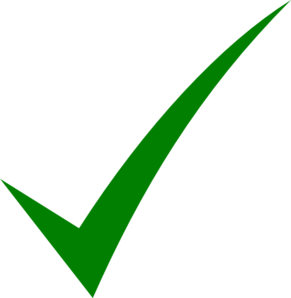 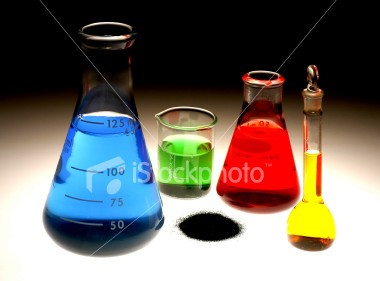 Sve hemikalije treba da  budu jasno označene!!!
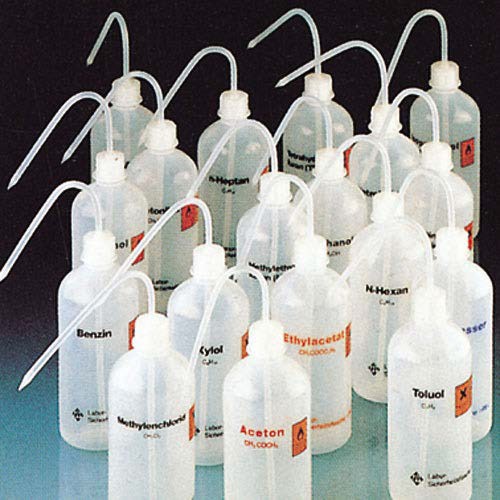 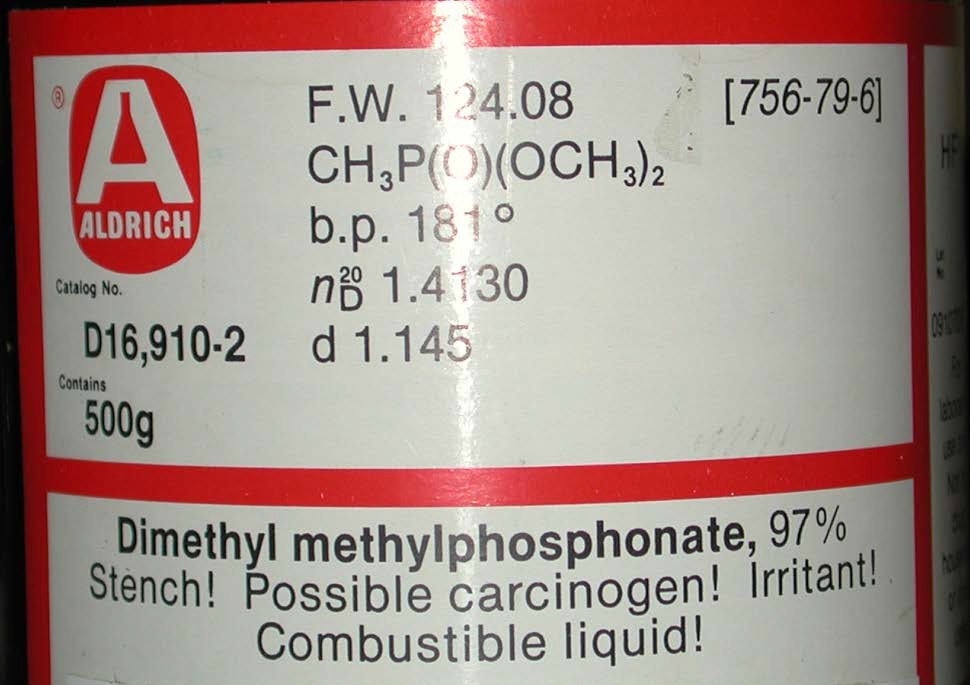 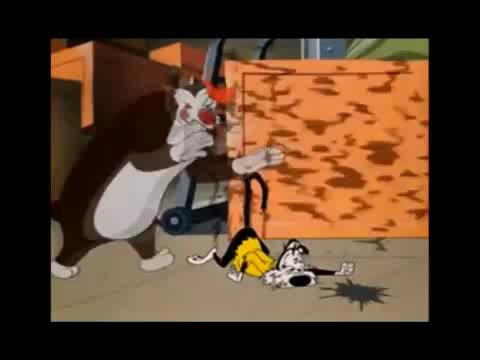 OPŠTA PRAVILA PONAŠANJA U  LABORATORIJI
Zabranjena je upotreba mobilnog telefona
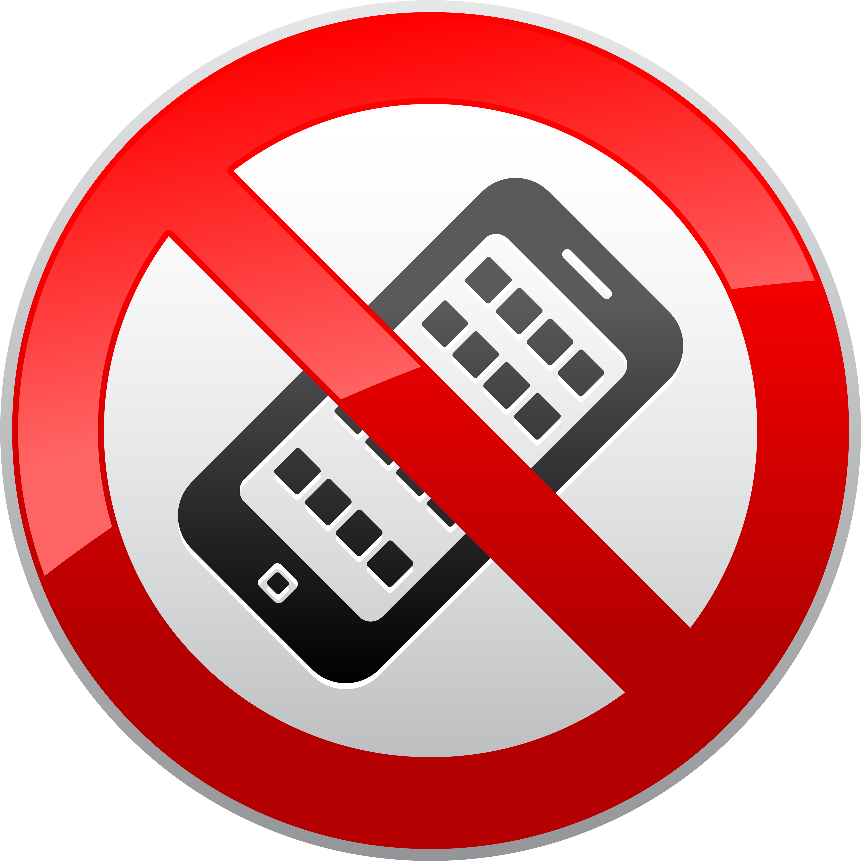 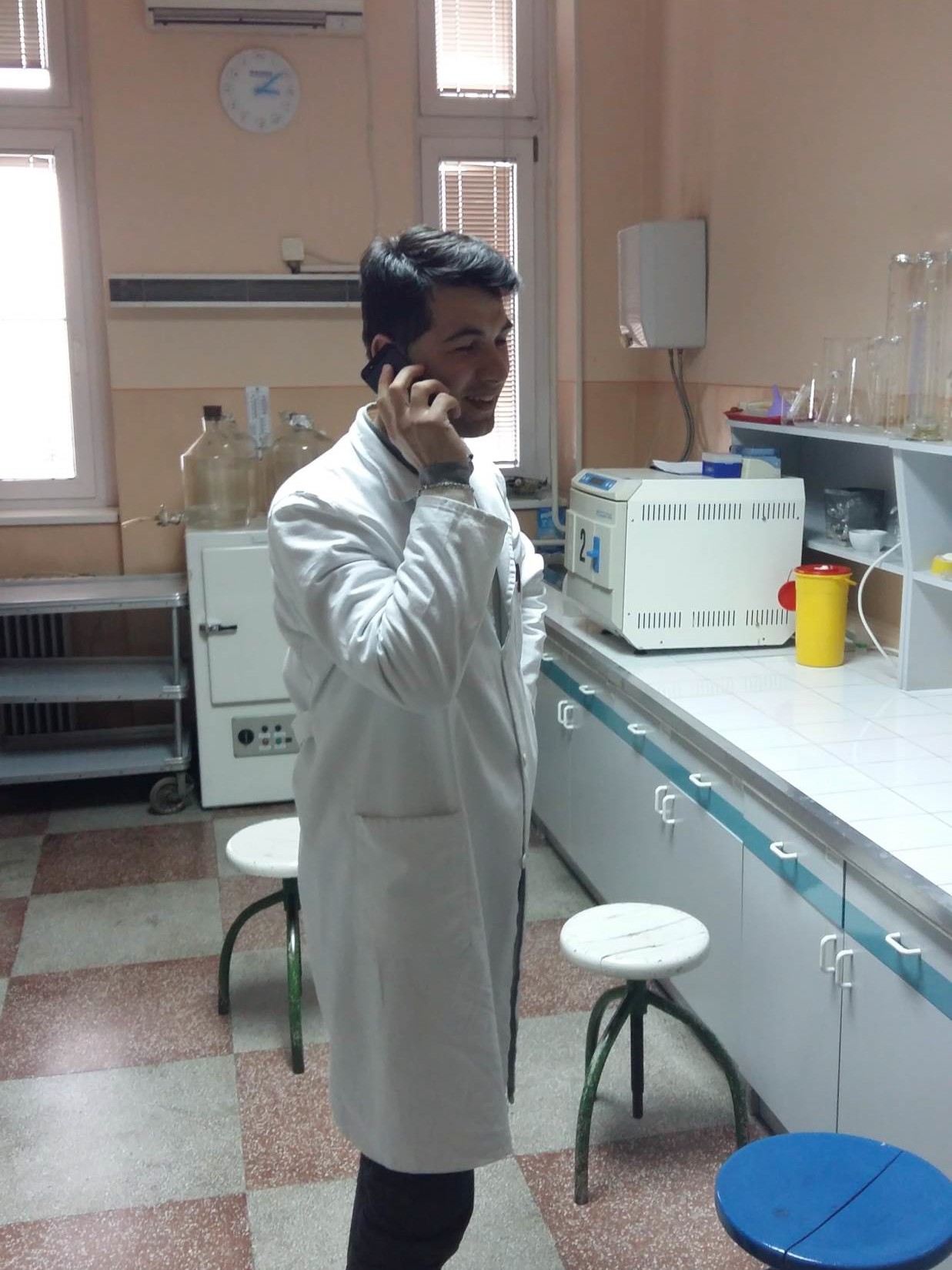 OPŠTA PRAVILA PONAŠANJA U  LABORATORIJI
Pravilno vođenje evidencije je od naročitog značaja kako bi se postigla maksimalna optimizacija rada. 

Važno je da naučnik svoje ideje/koncepciju pronalaska čuva u pisanom obliku.

Laboratorijske sveske, ako se pravilno koriste, mogu značajno olakšati dalji rad.
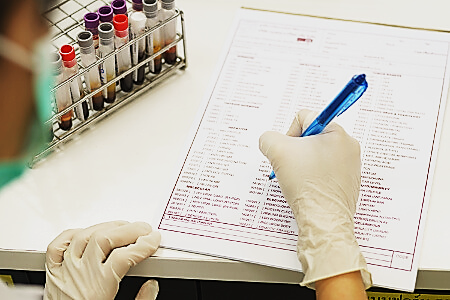 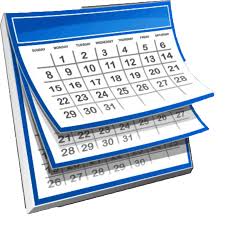 2007 - 2015
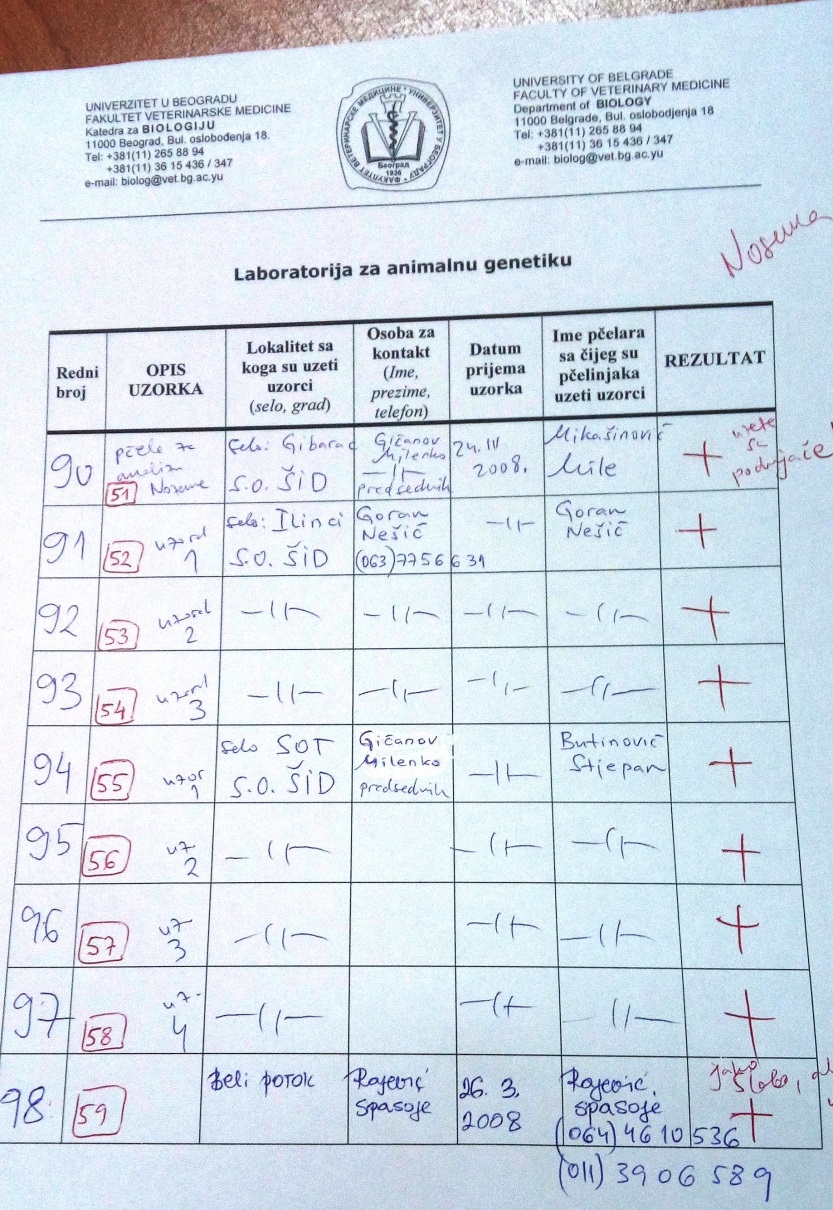 Retrospektivno ispitivanje prisustva tripanozoma Crithidia mellificae i Lotmaria passim u arhivskim uzorcima DNK pčela sakupljenih na teritoriji Srbije u proteklom devetogodišnjem periodu (2007-2015).
Izolati DNK (uskladišteni na -20C) primarno namenjeni ispitivanju prisustva mikrosporidija i identifikaciji vrste Nosema parazita (Stevanovic i sar., 2011, 2013)
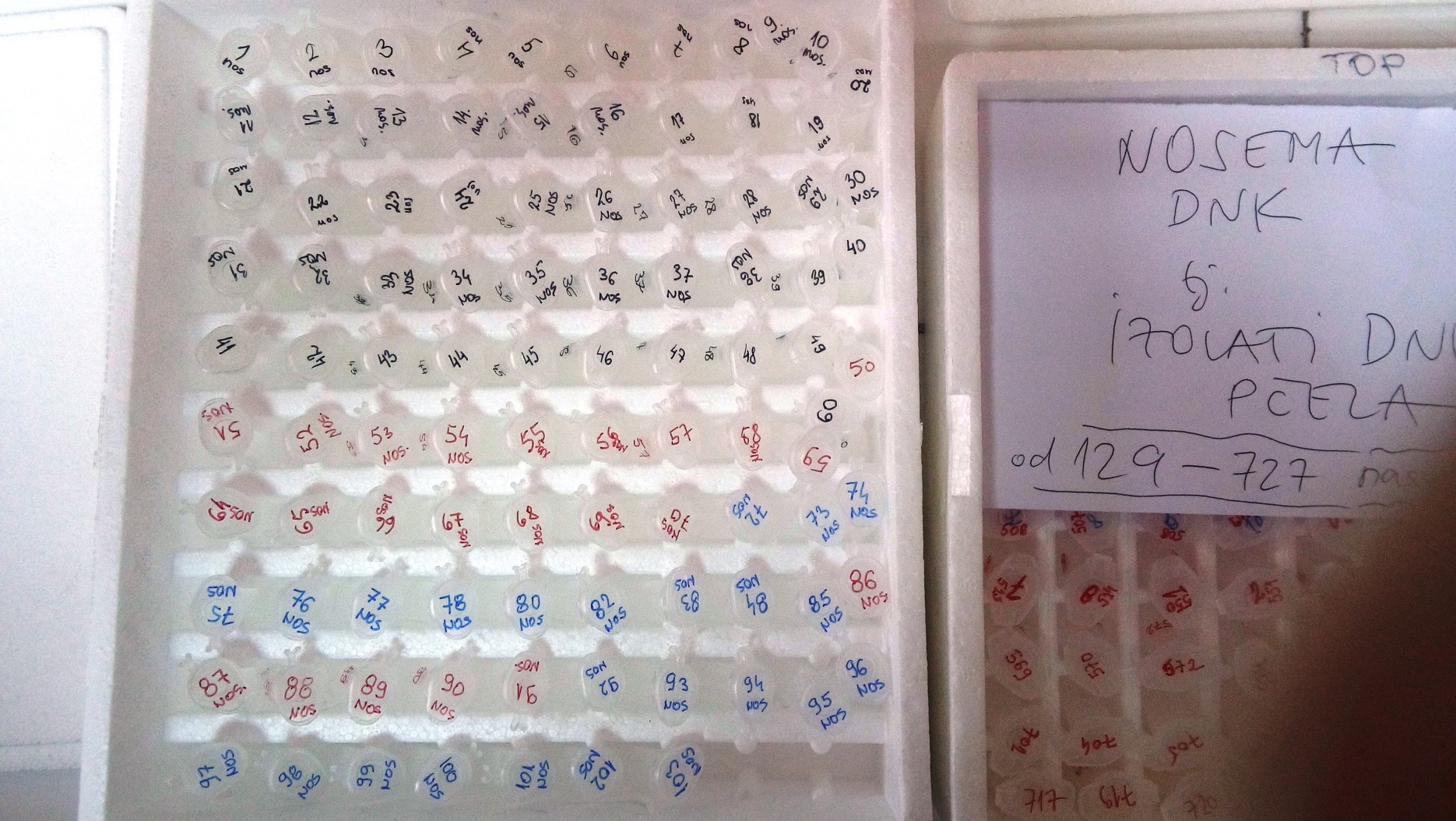 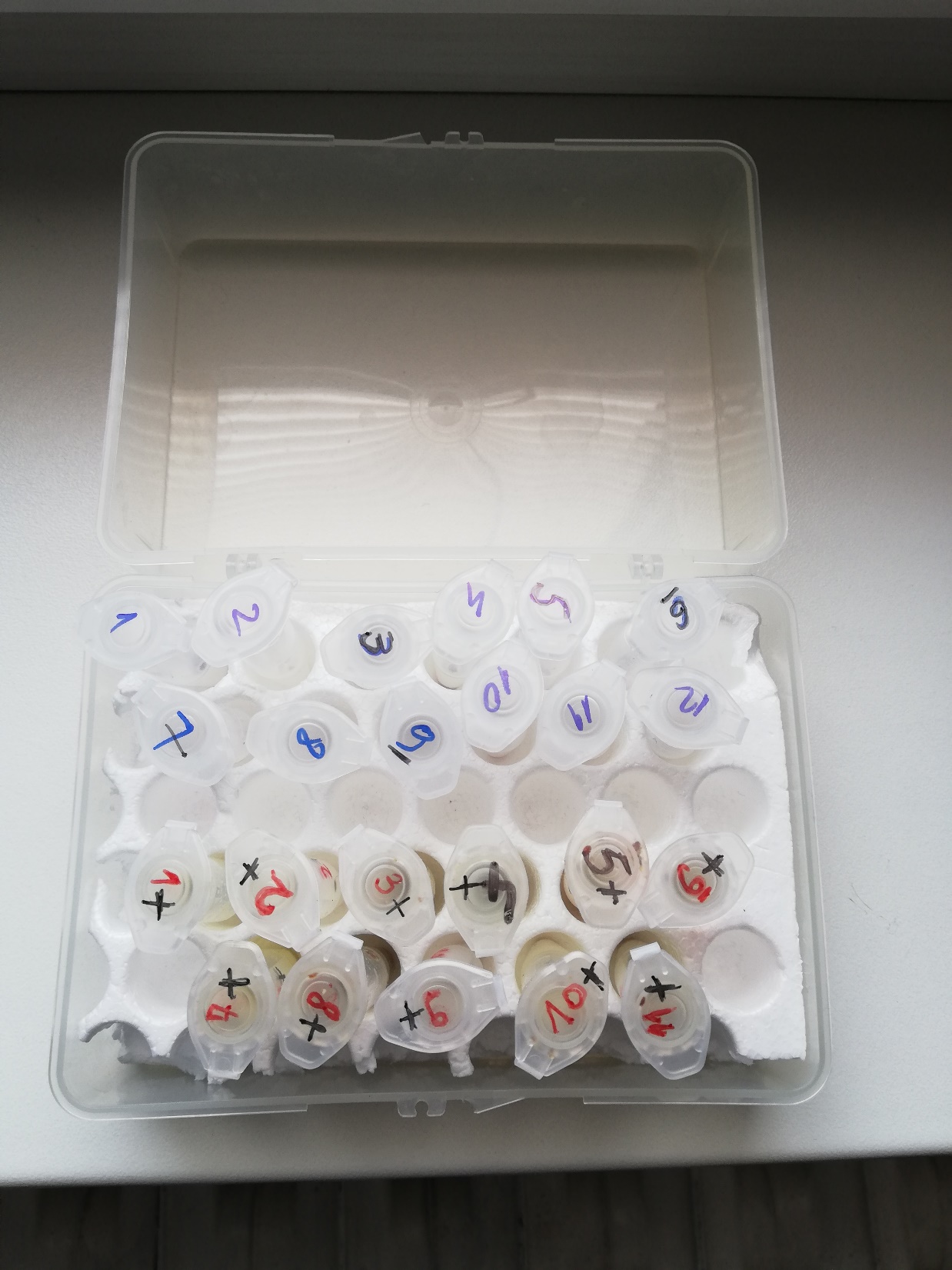 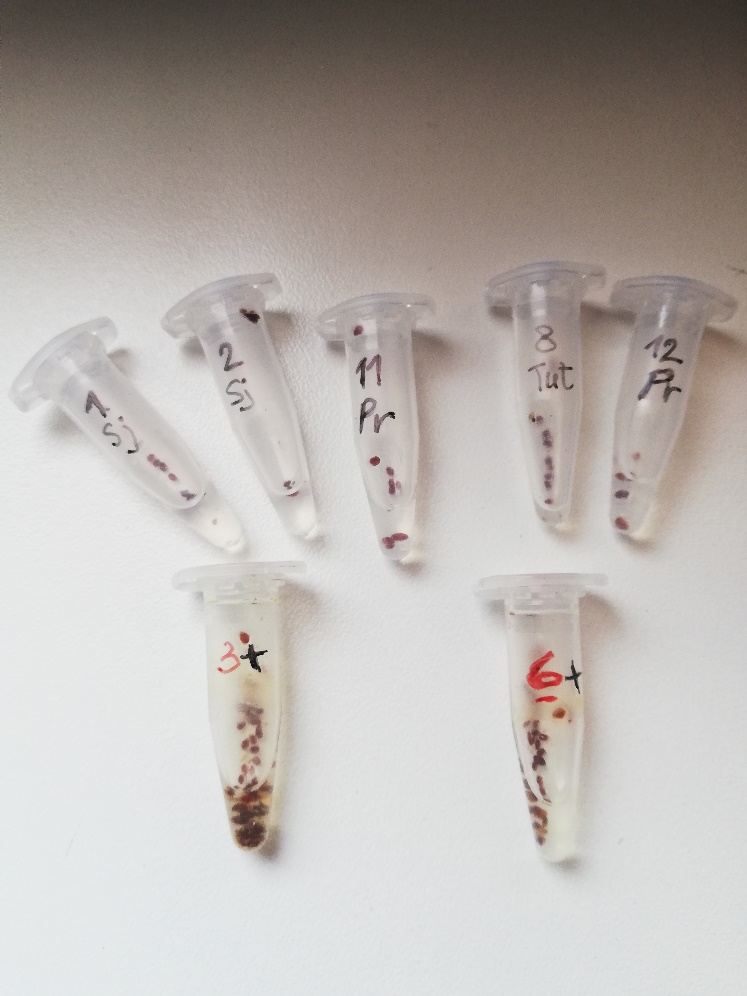 Jasno obeležavanje uzoraka, izolata, PCR produkata ...
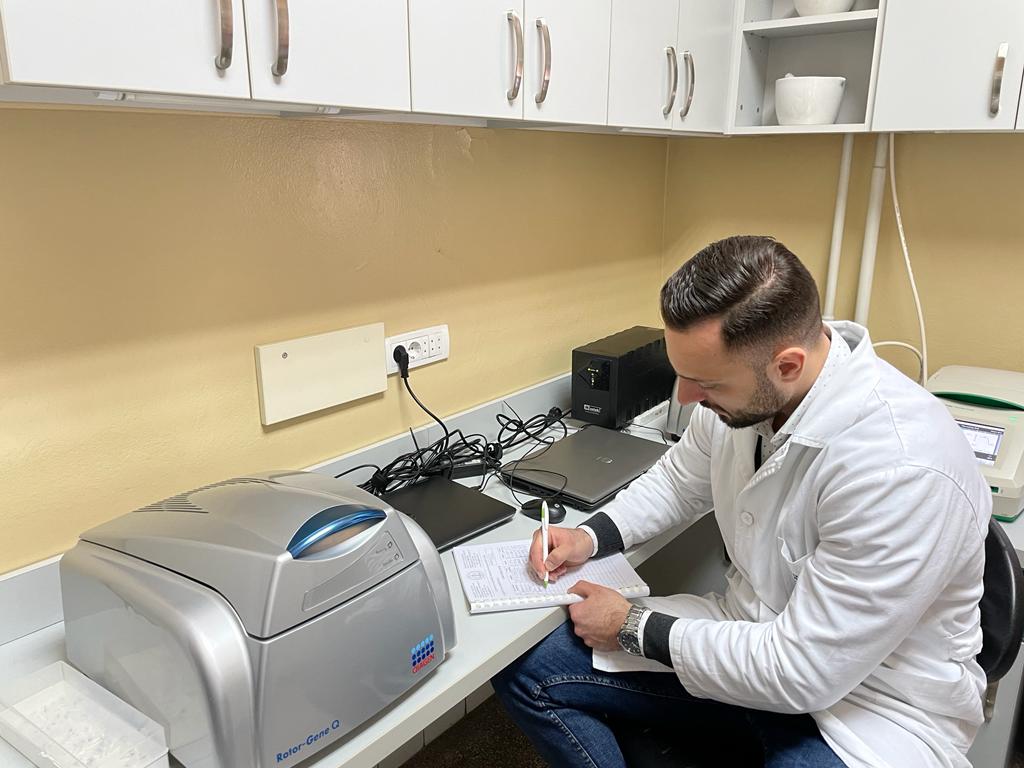 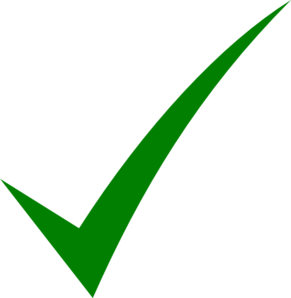 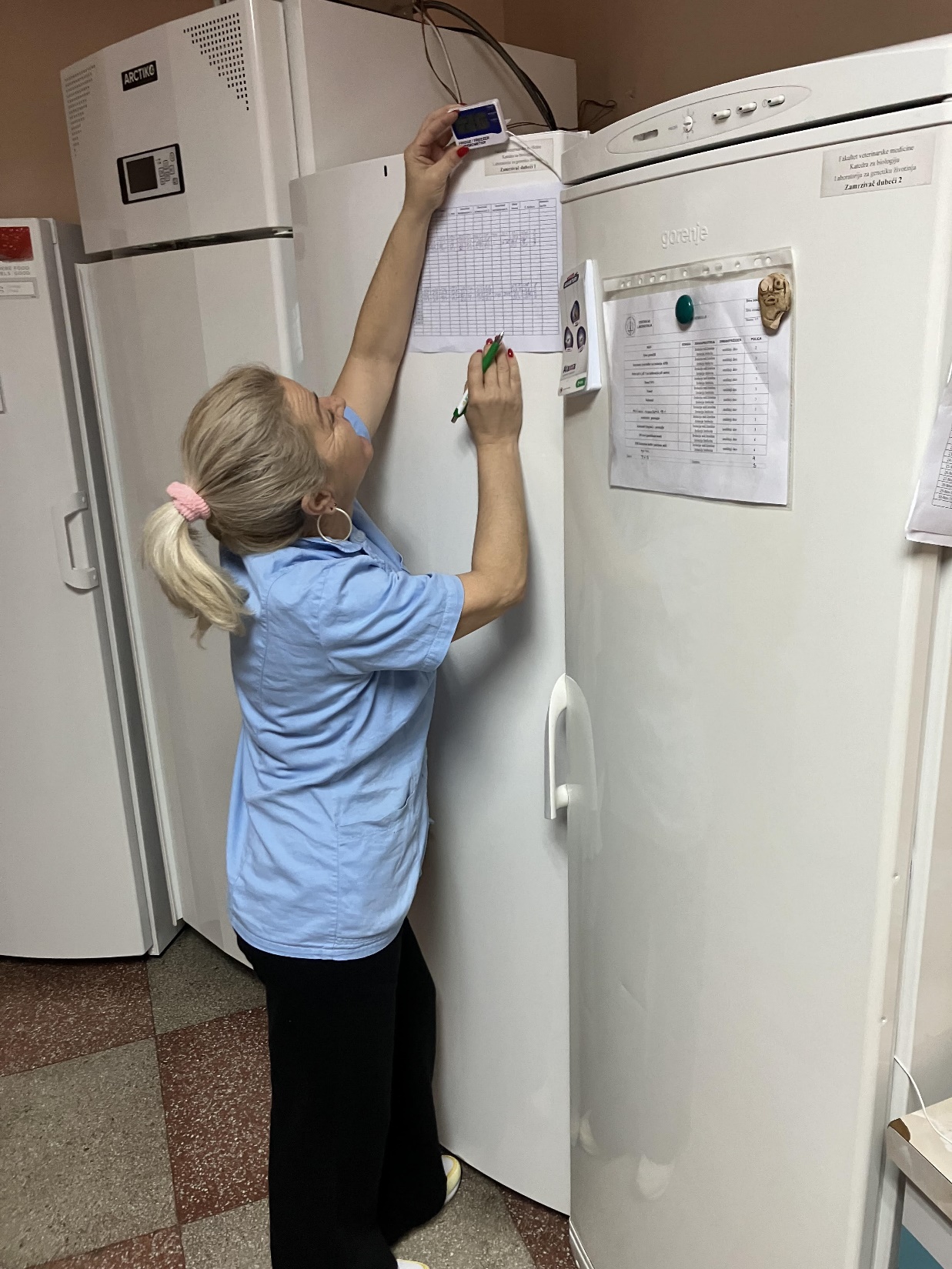 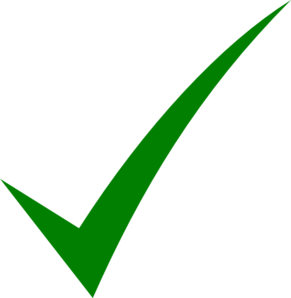 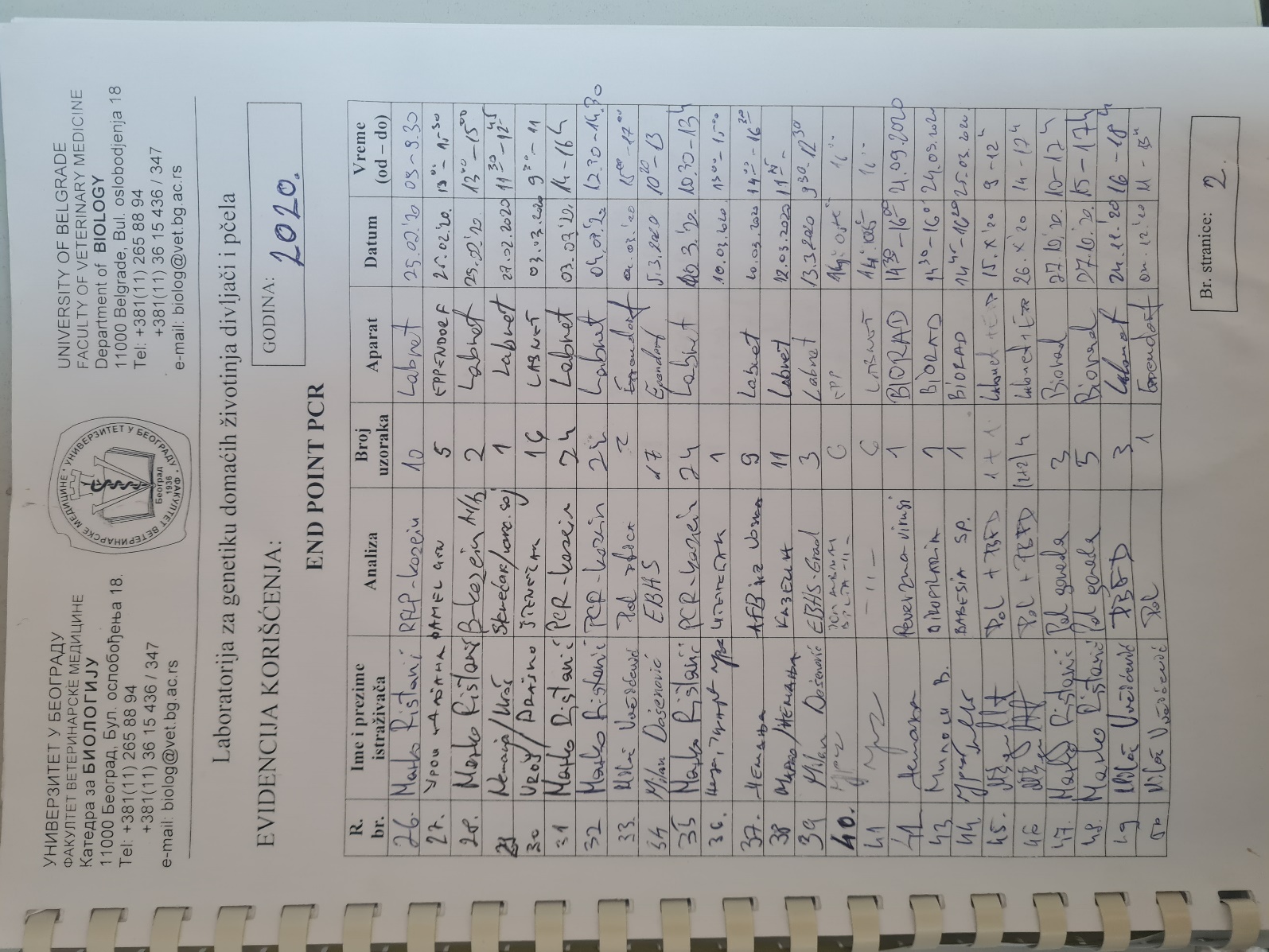 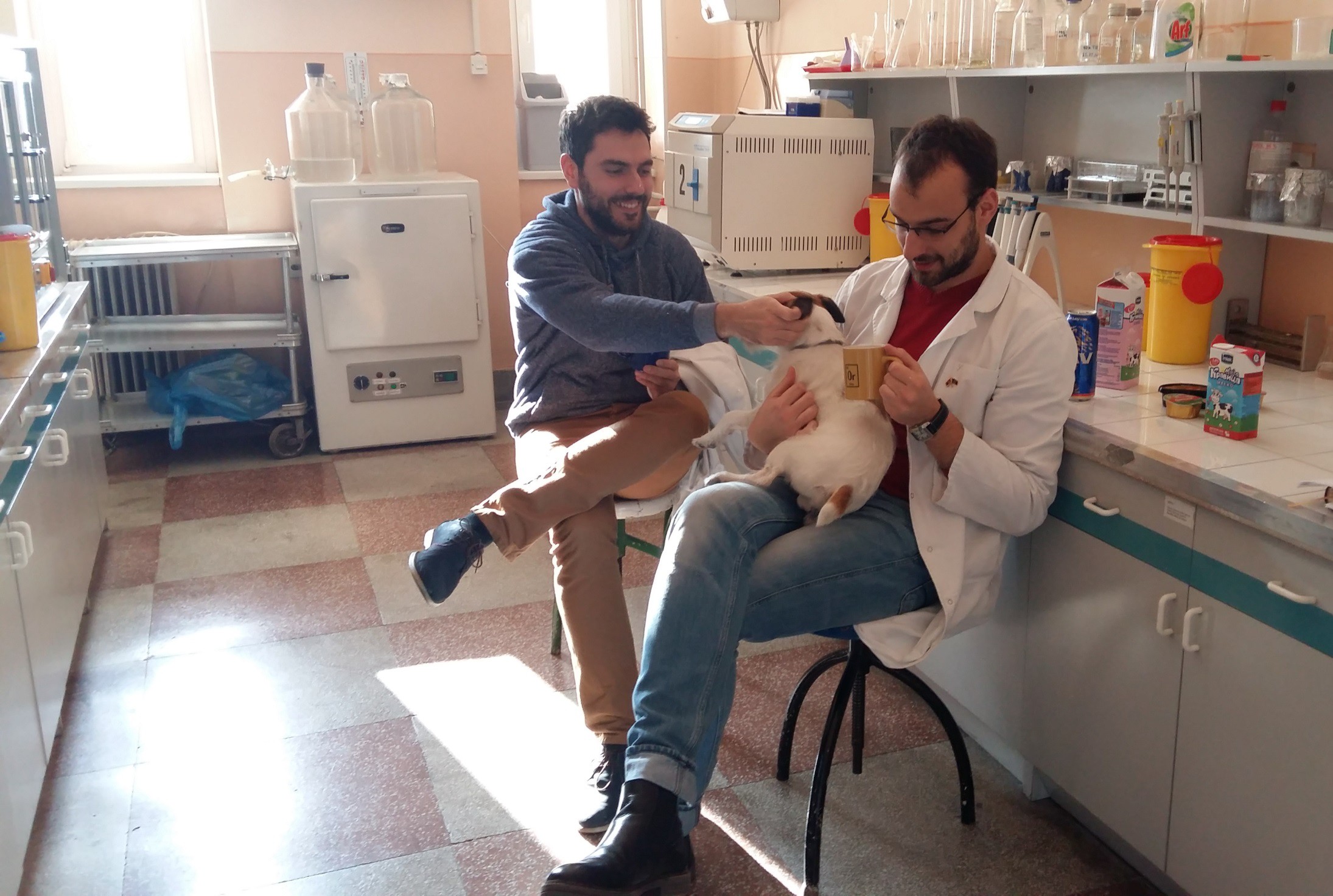 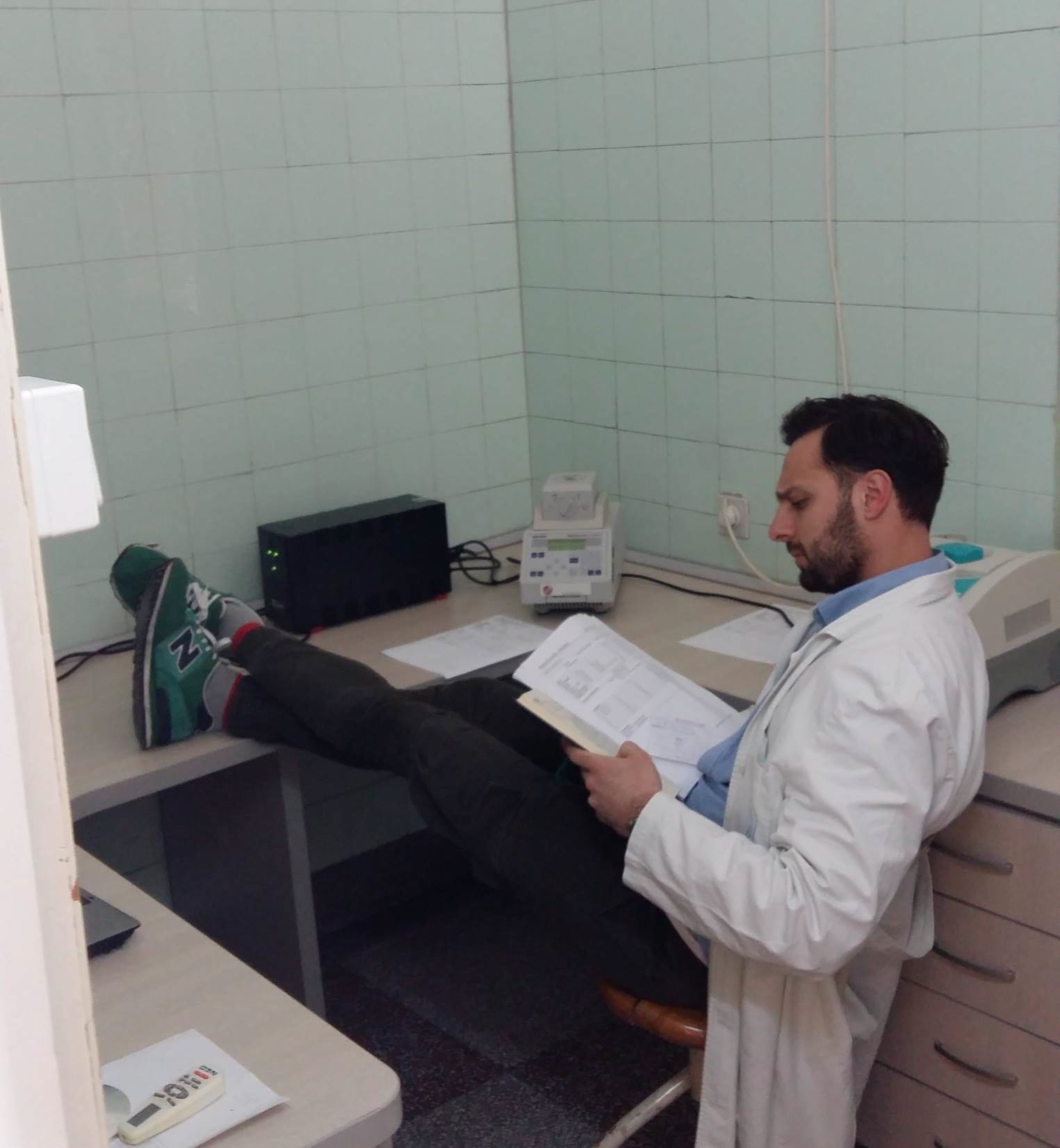 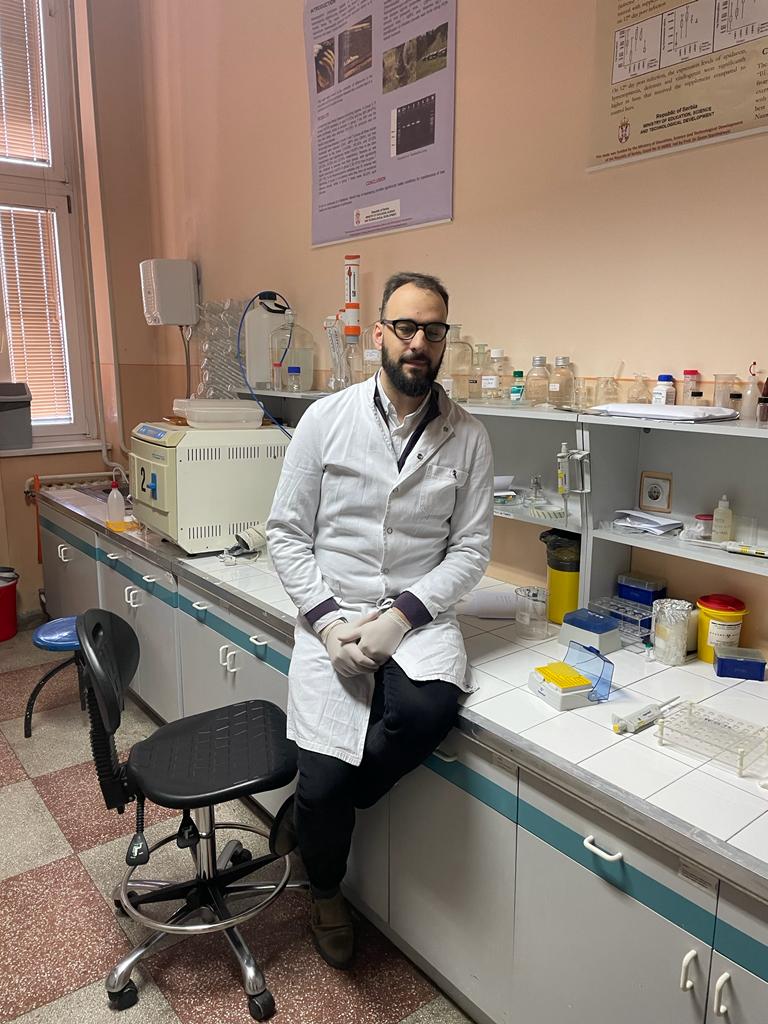 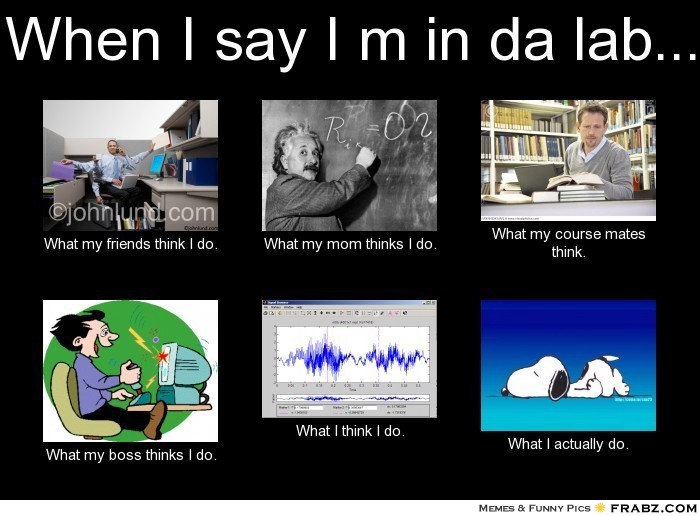 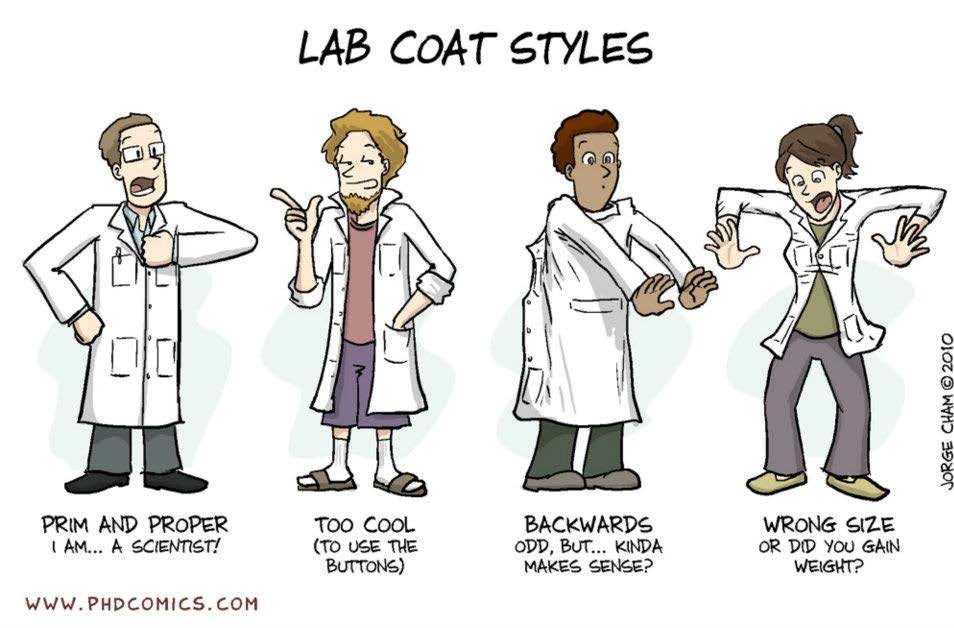 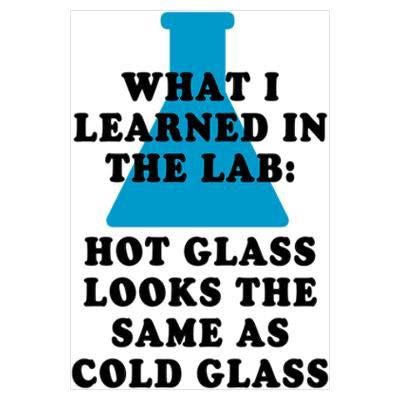 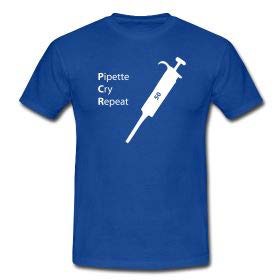 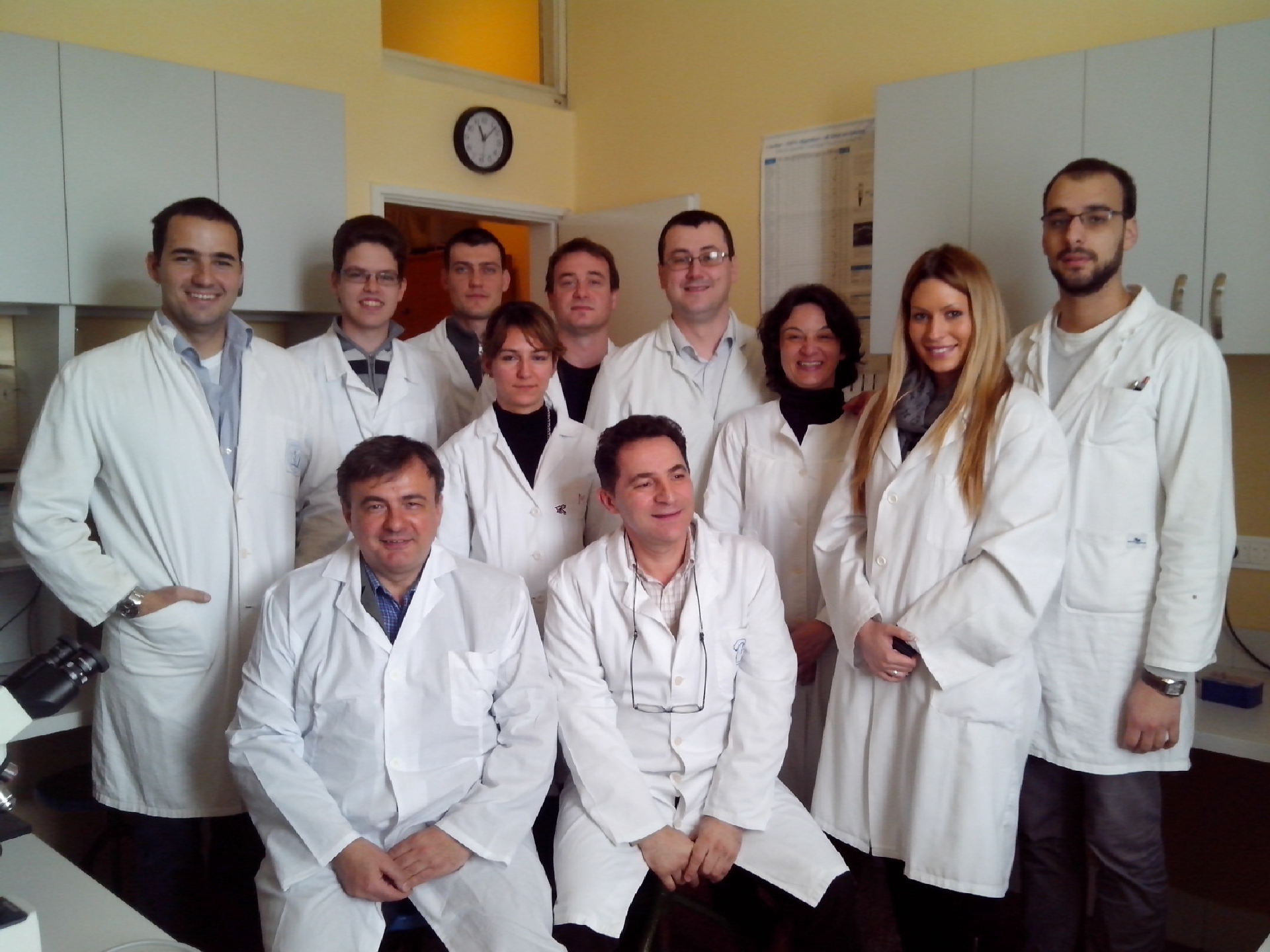 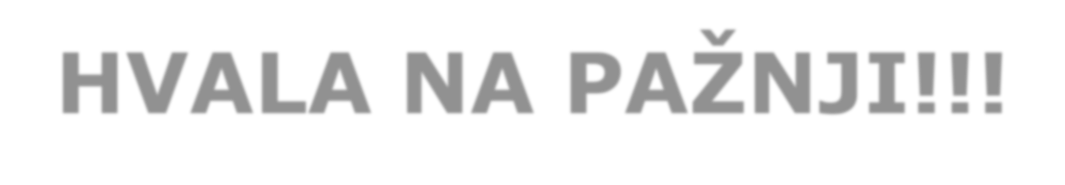 HVALA NA PAŽNJI!!!